Microarchitecture
CH007
Figure 7.1 State elements of ARM processor
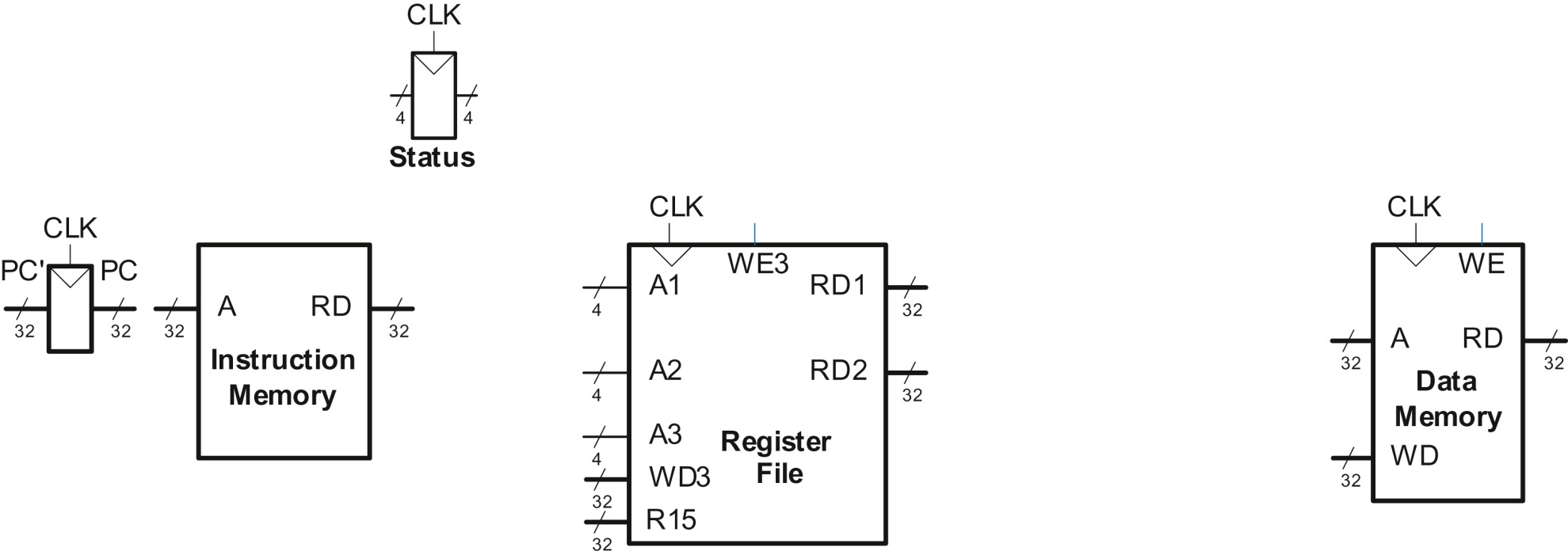 Copyright © 2016 Elsevier Ltd. All rights reserved.
Figure 7.2 Fetch instruction from memory
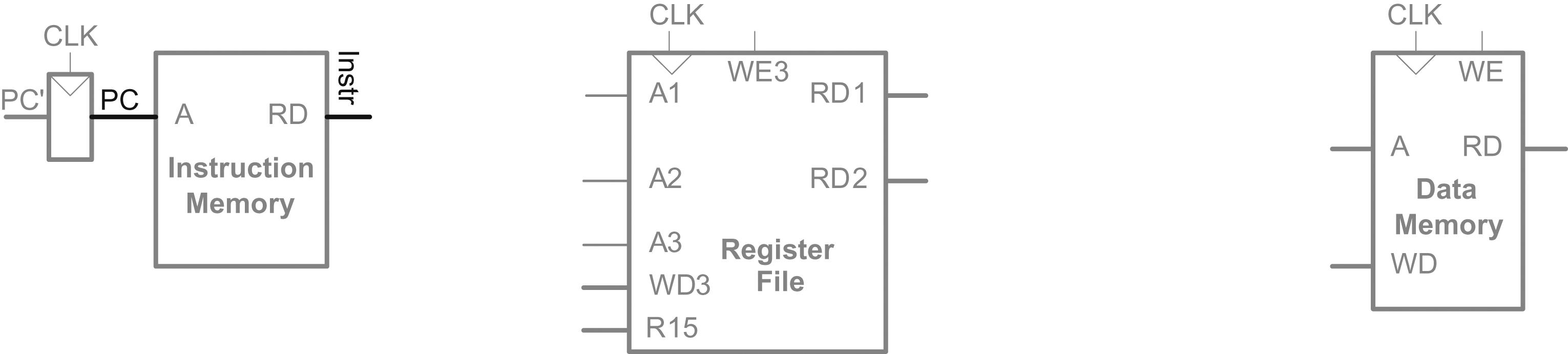 Copyright © 2016 Elsevier Ltd. All rights reserved.
Figure 7.3 Read source operand from register file
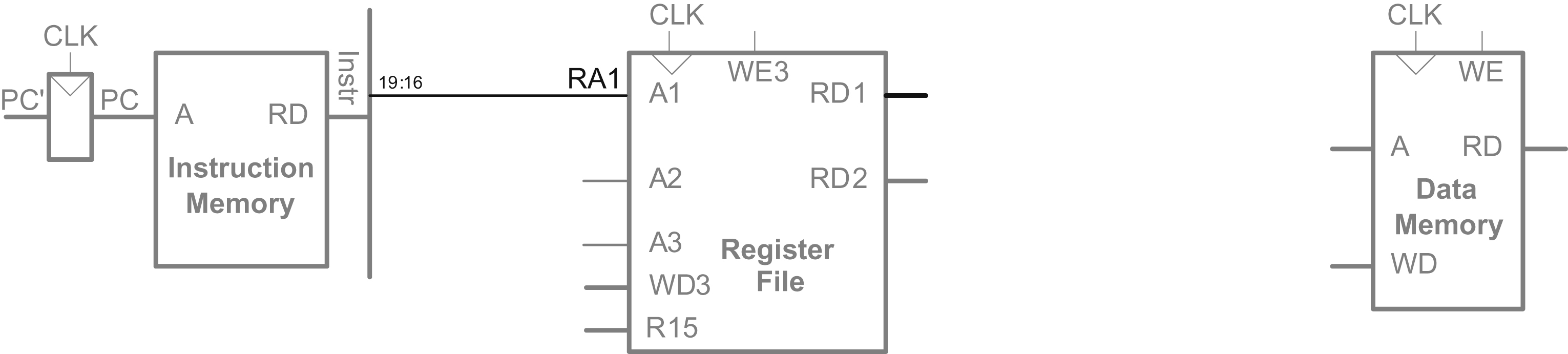 Copyright © 2016 Elsevier Ltd. All rights reserved.
Figure 7.4 Zero-extend the immediate
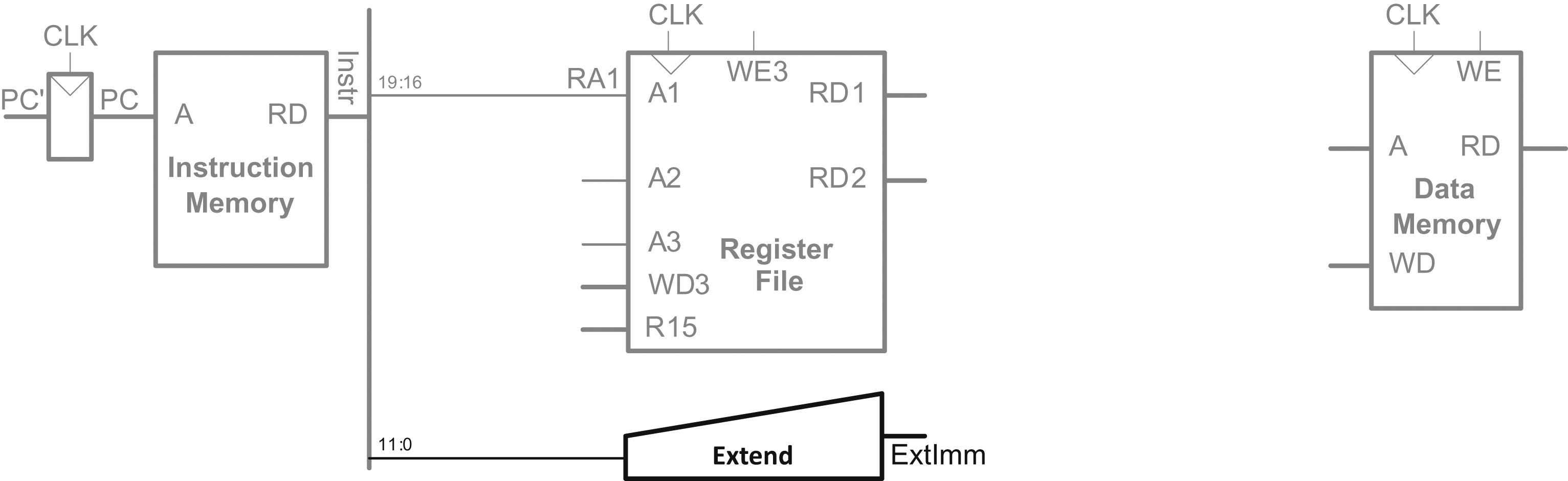 Copyright © 2016 Elsevier Ltd. All rights reserved.
Figure 7.5 Compute memory address
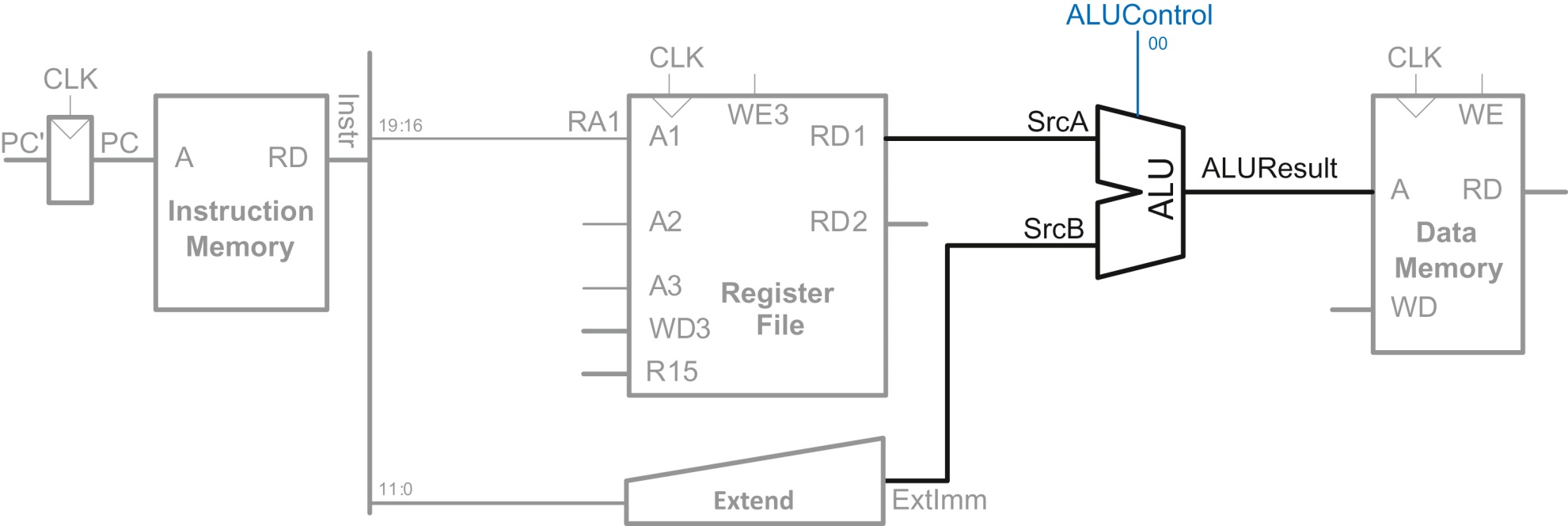 Copyright © 2016 Elsevier Ltd. All rights reserved.
Figure 7.6 Write data back to register file
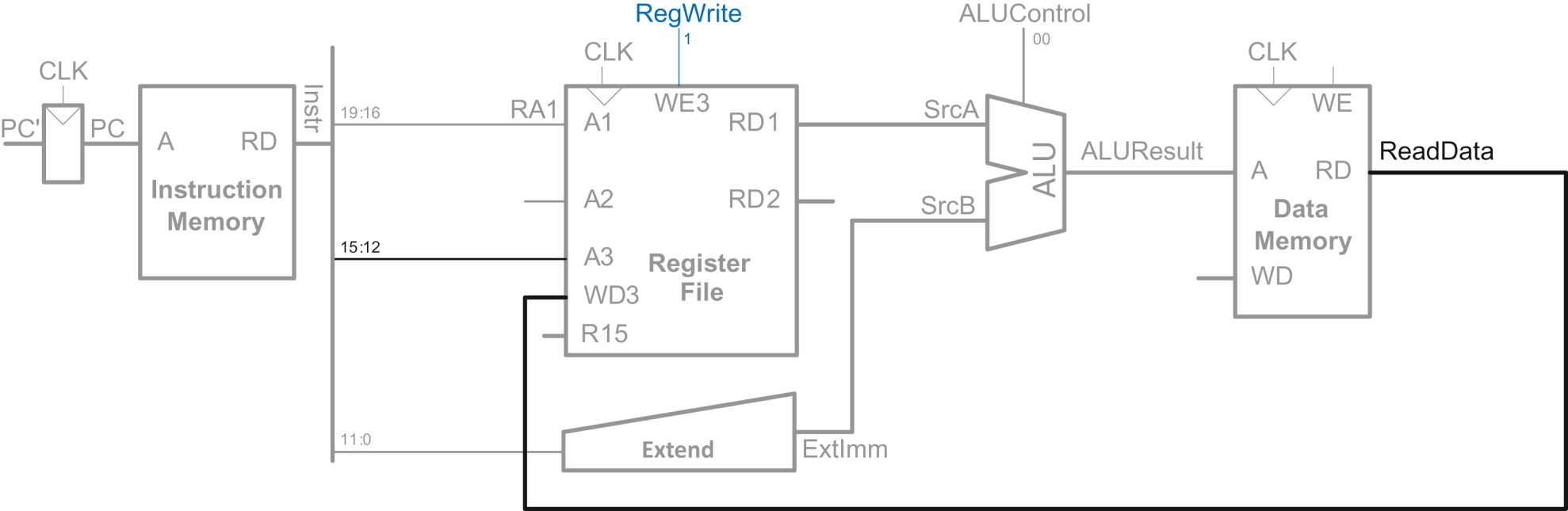 Copyright © 2016 Elsevier Ltd. All rights reserved.
Figure 7.7 Increment program counter
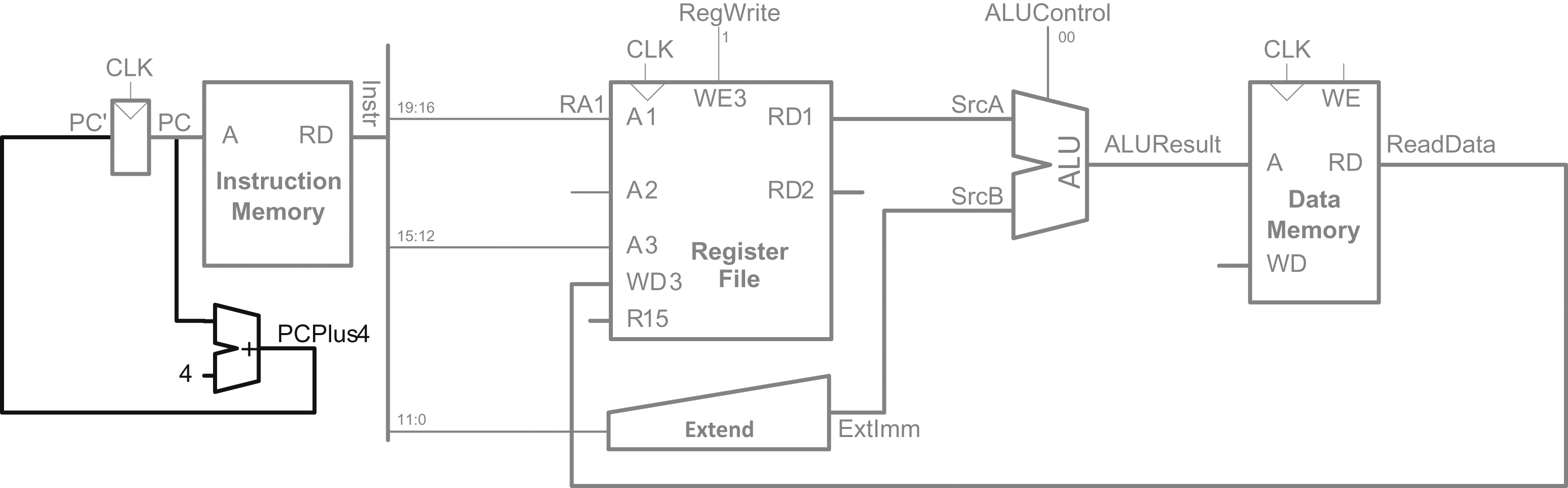 Copyright © 2016 Elsevier Ltd. All rights reserved.
Figure 7.8 Read or write program counter as R15
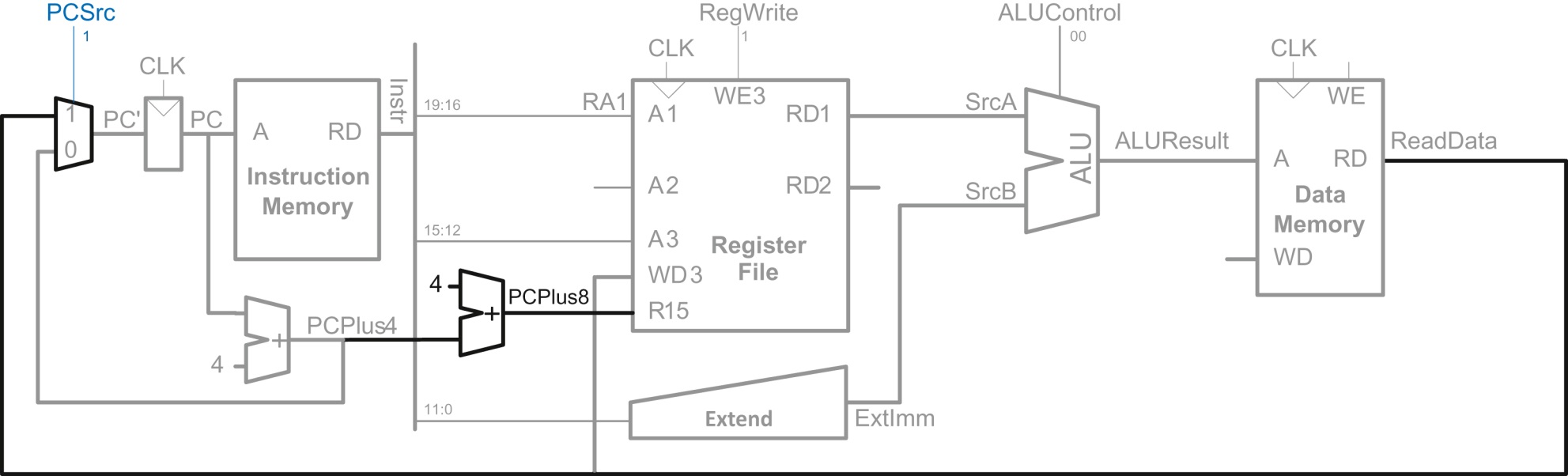 Copyright © 2016 Elsevier Ltd. All rights reserved.
Figure 7.9 Write data to memory for STR instruction
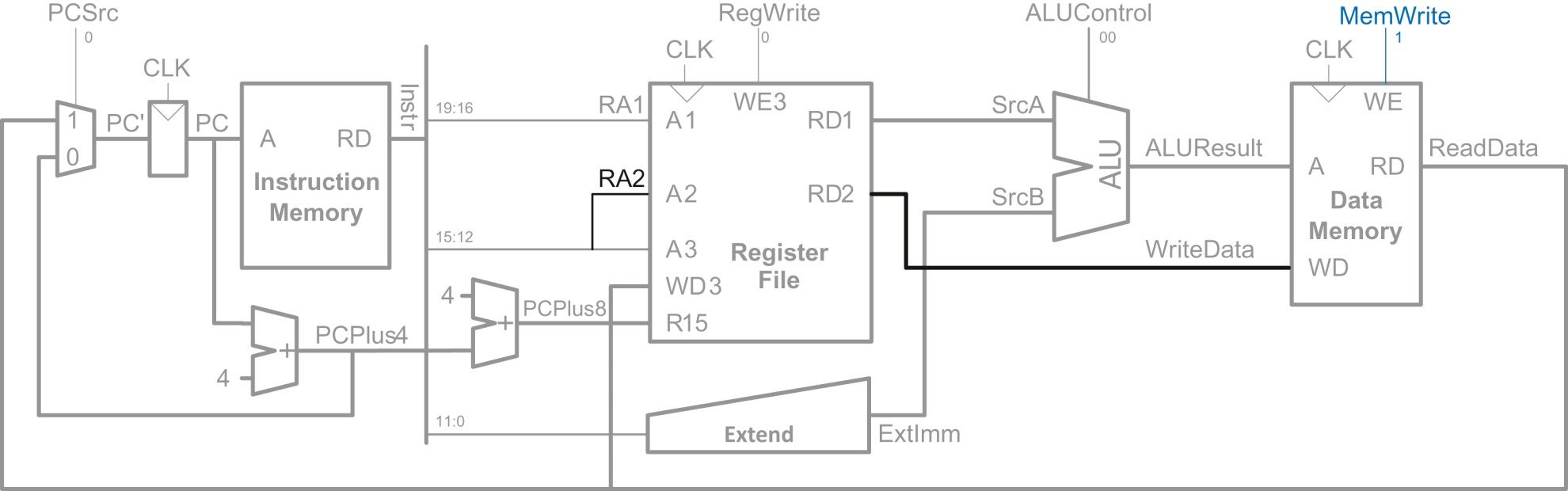 Copyright © 2016 Elsevier Ltd. All rights reserved.
Figure 7.10 Datapath enhancements for data-processing instructions with immediate addressing
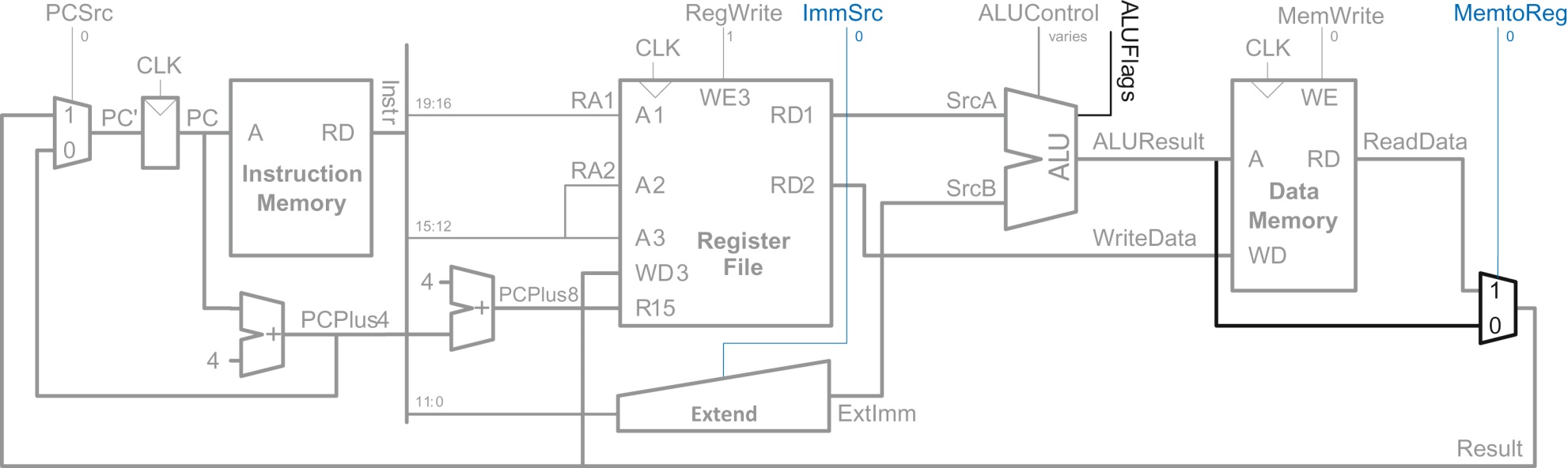 Copyright © 2016 Elsevier Ltd. All rights reserved.
Figure 7.11 Datapath enhancements for data-processing instructions with register addressing
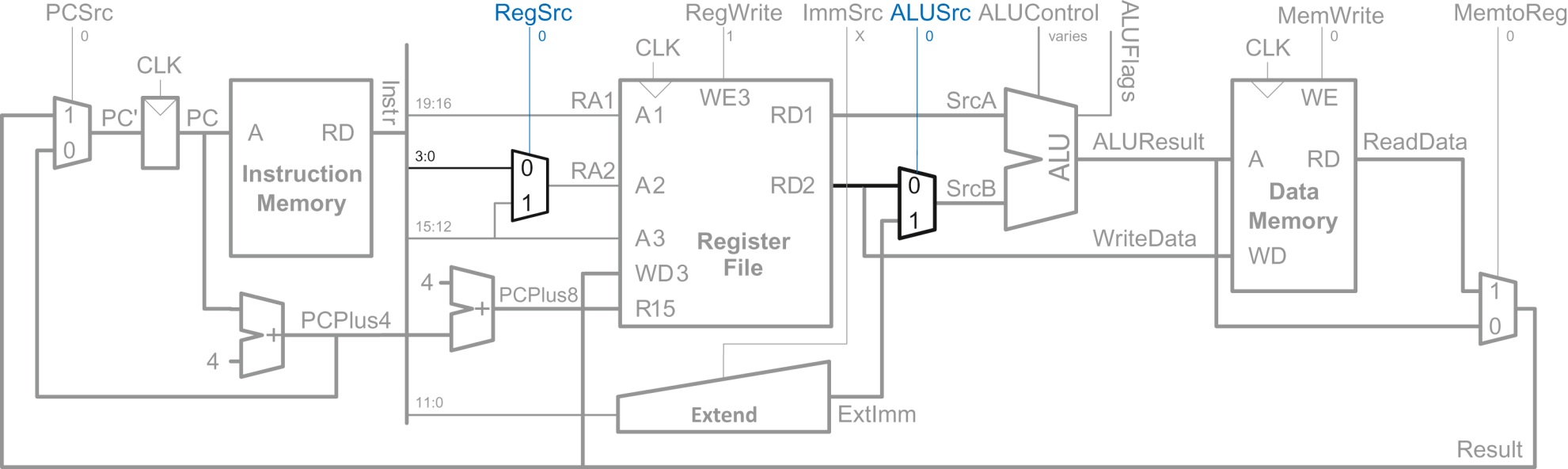 Copyright © 2016 Elsevier Ltd. All rights reserved.
Figure 7.12 Datapath enhancements for B instruction
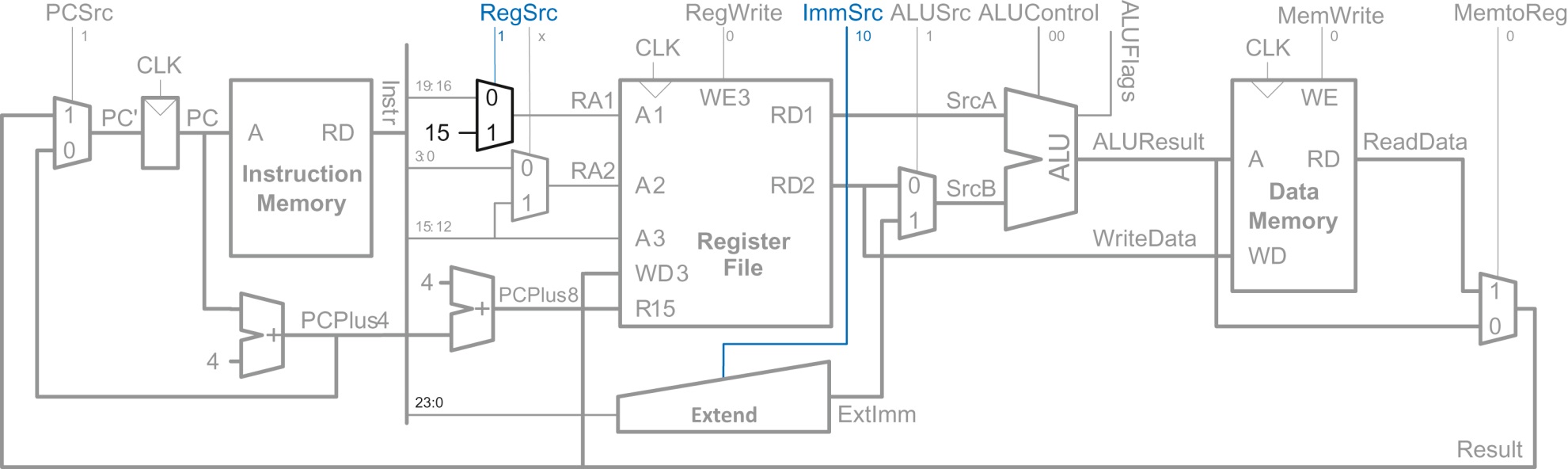 Copyright © 2016 Elsevier Ltd. All rights reserved.
Figure 7.13 Complete single-cycle processor
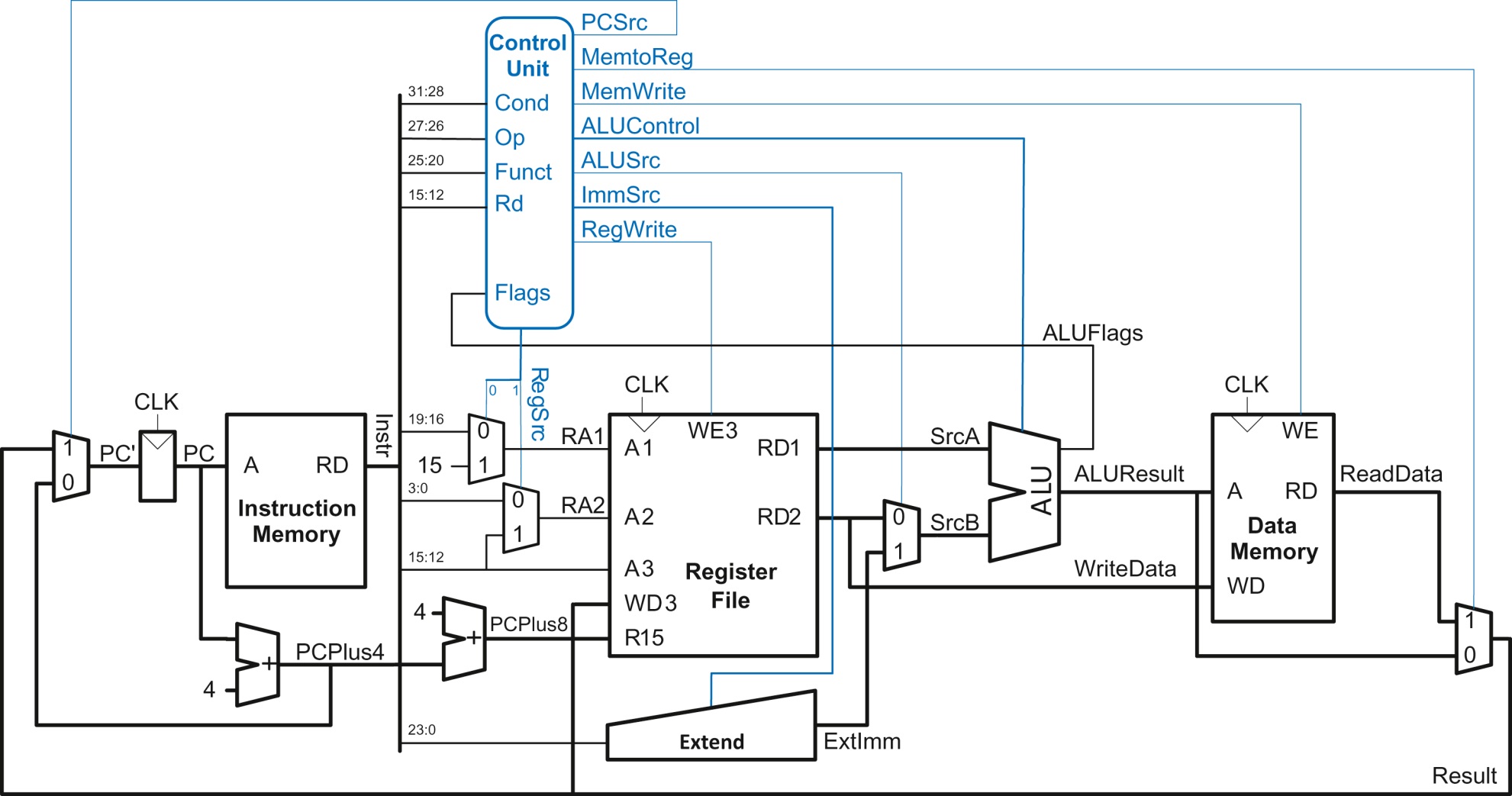 Copyright © 2016 Elsevier Ltd. All rights reserved.
Figure 7.14 Single-cycle control unit
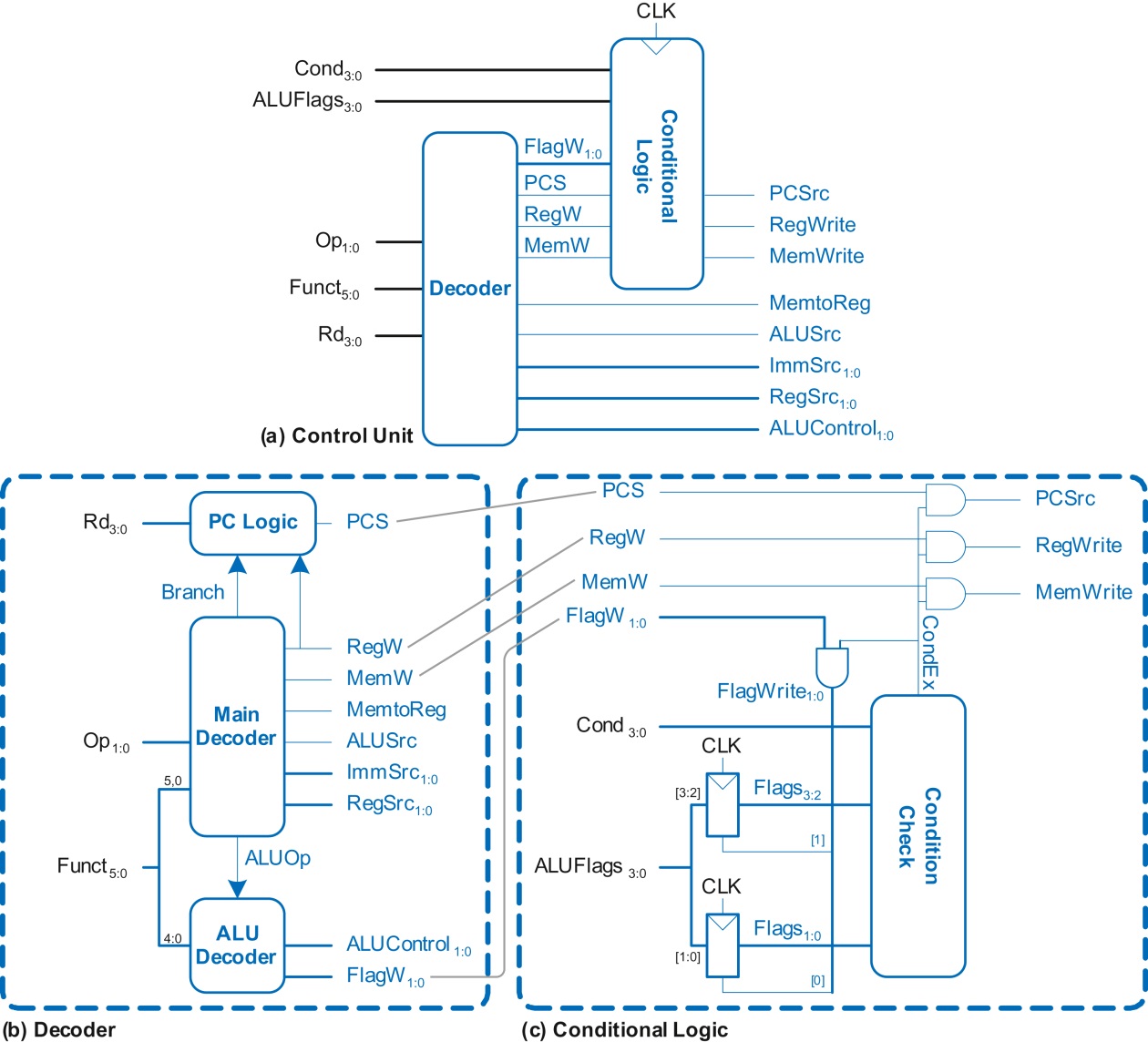 Copyright © 2016 Elsevier Ltd. All rights reserved.
Figure 7.15 Control signals and data flow while executing an ORR instruction
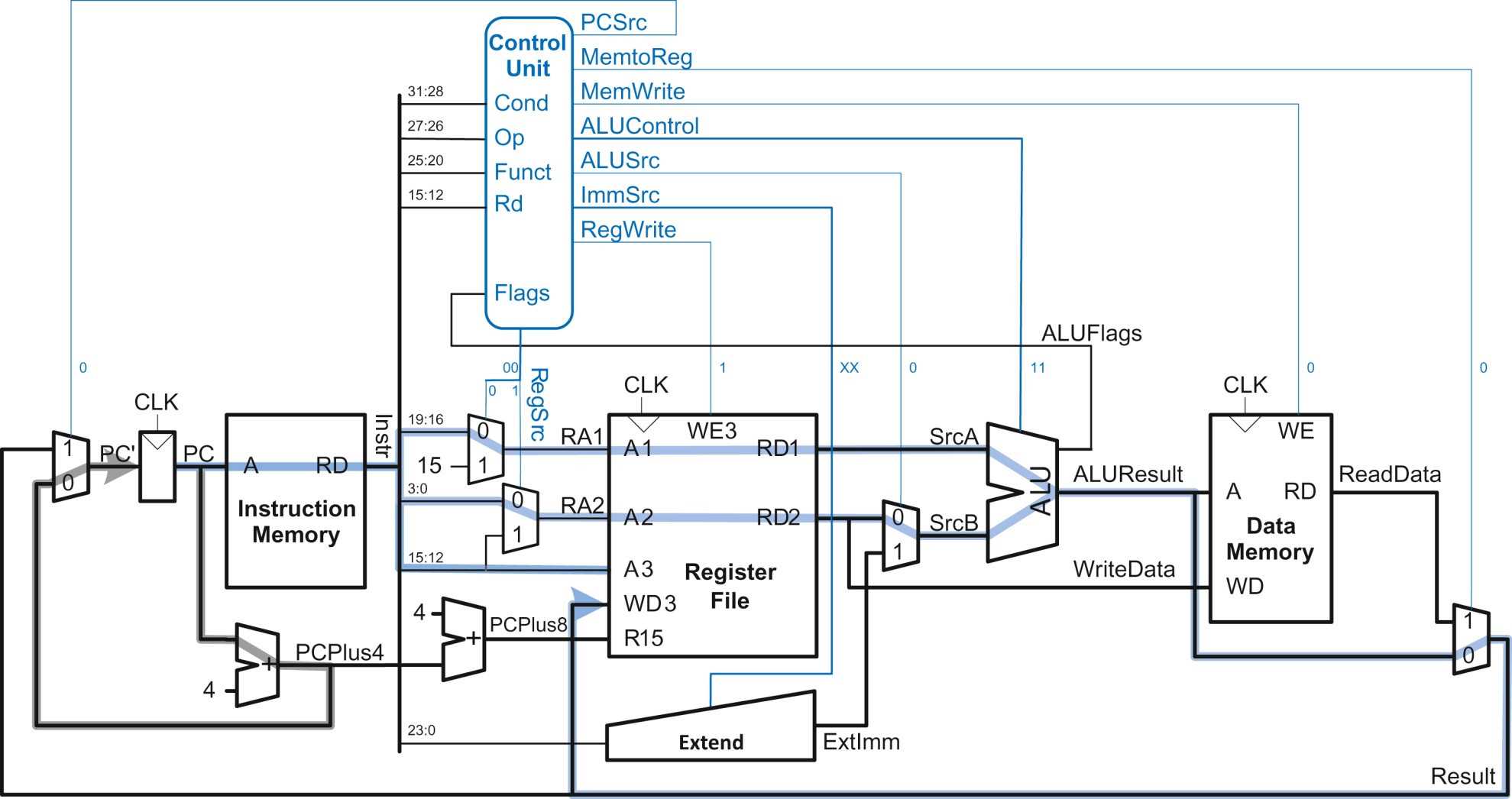 Copyright © 2016 Elsevier Ltd. All rights reserved.
Figure 7.16 Controller modification for CMP
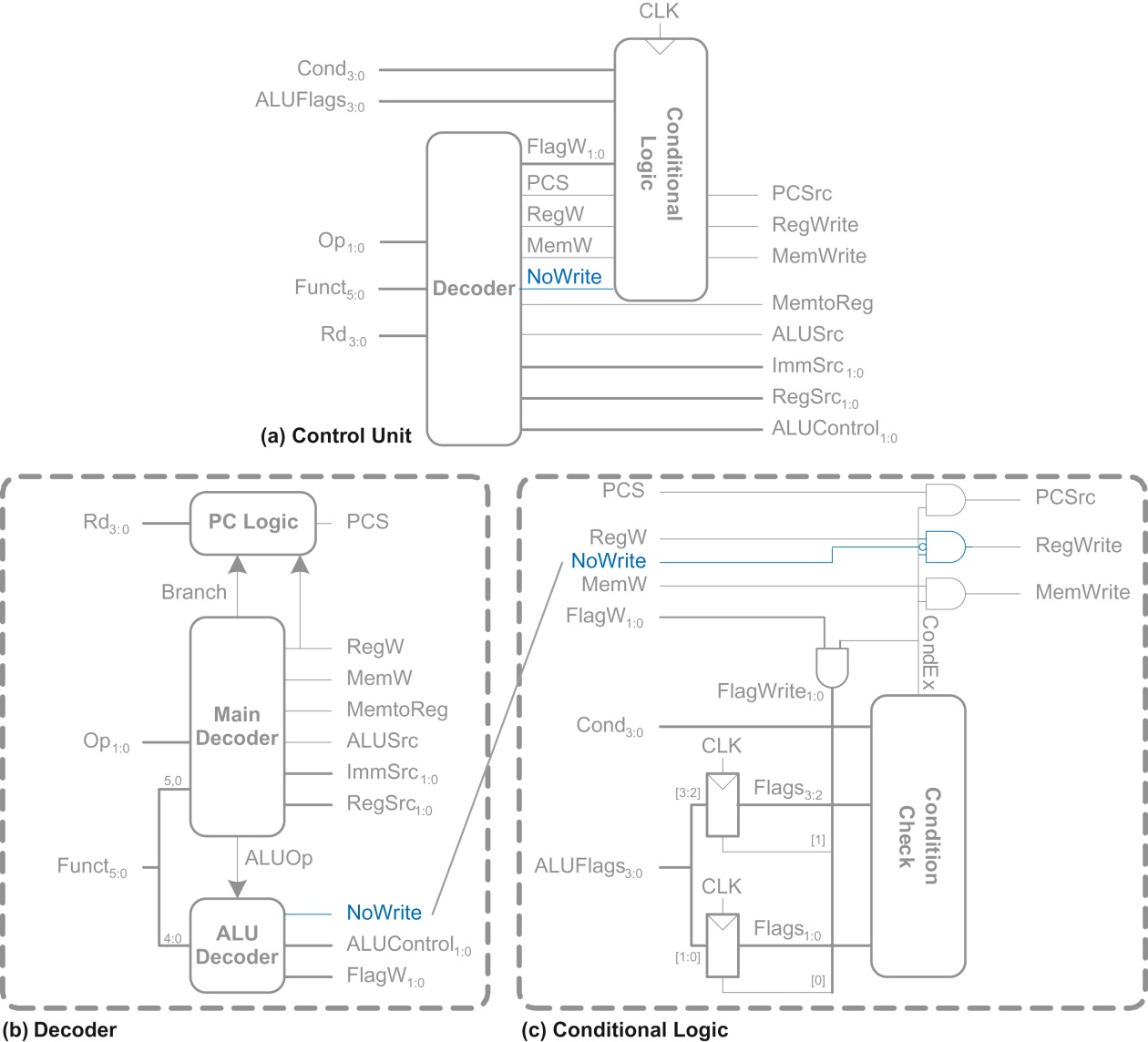 Copyright © 2016 Elsevier Ltd. All rights reserved.
Figure 7.17 Enhanced datapath for register addressing with constant shifts
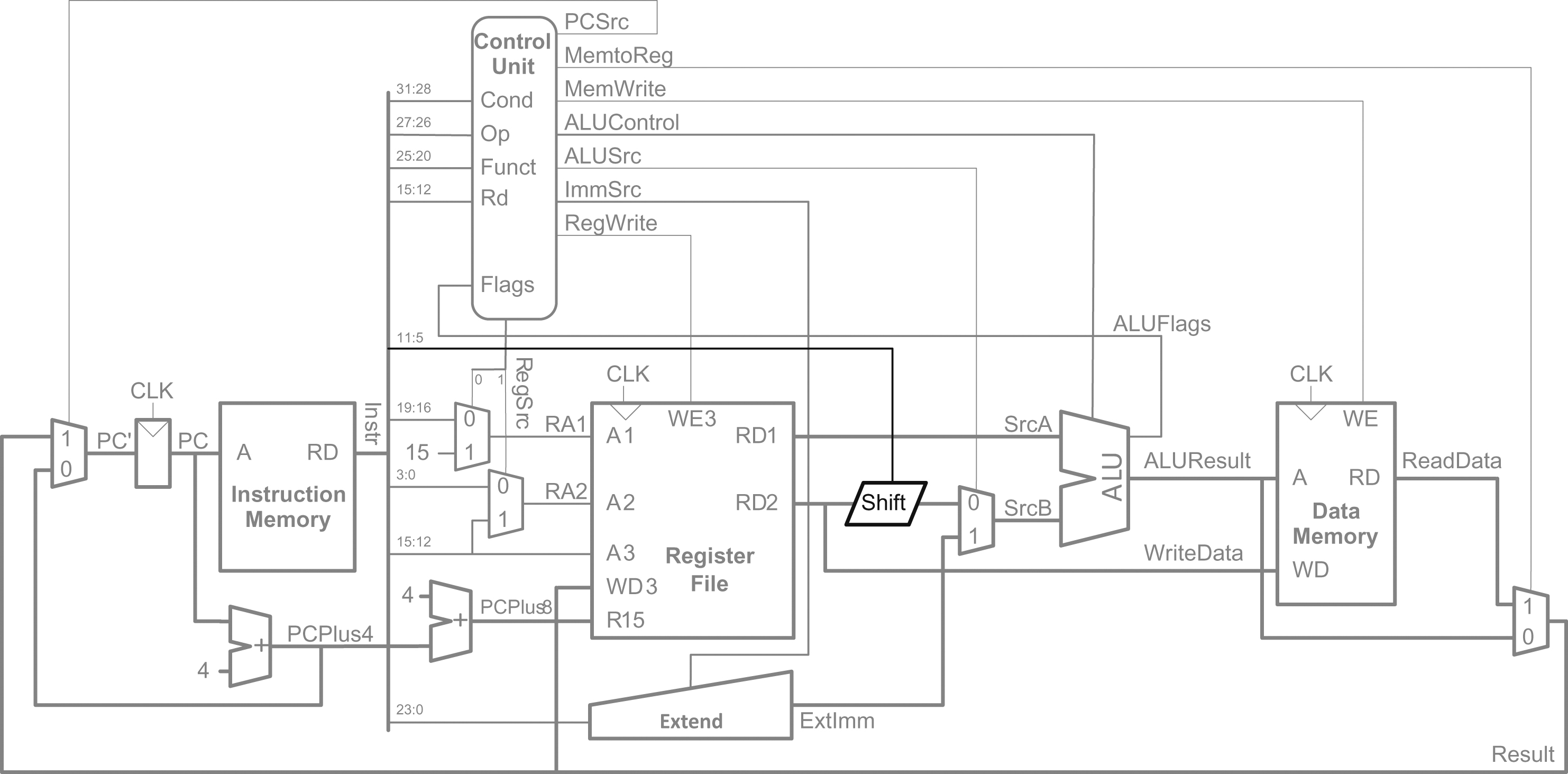 Copyright © 2016 Elsevier Ltd. All rights reserved.
Figure 7.18 LDR critical path
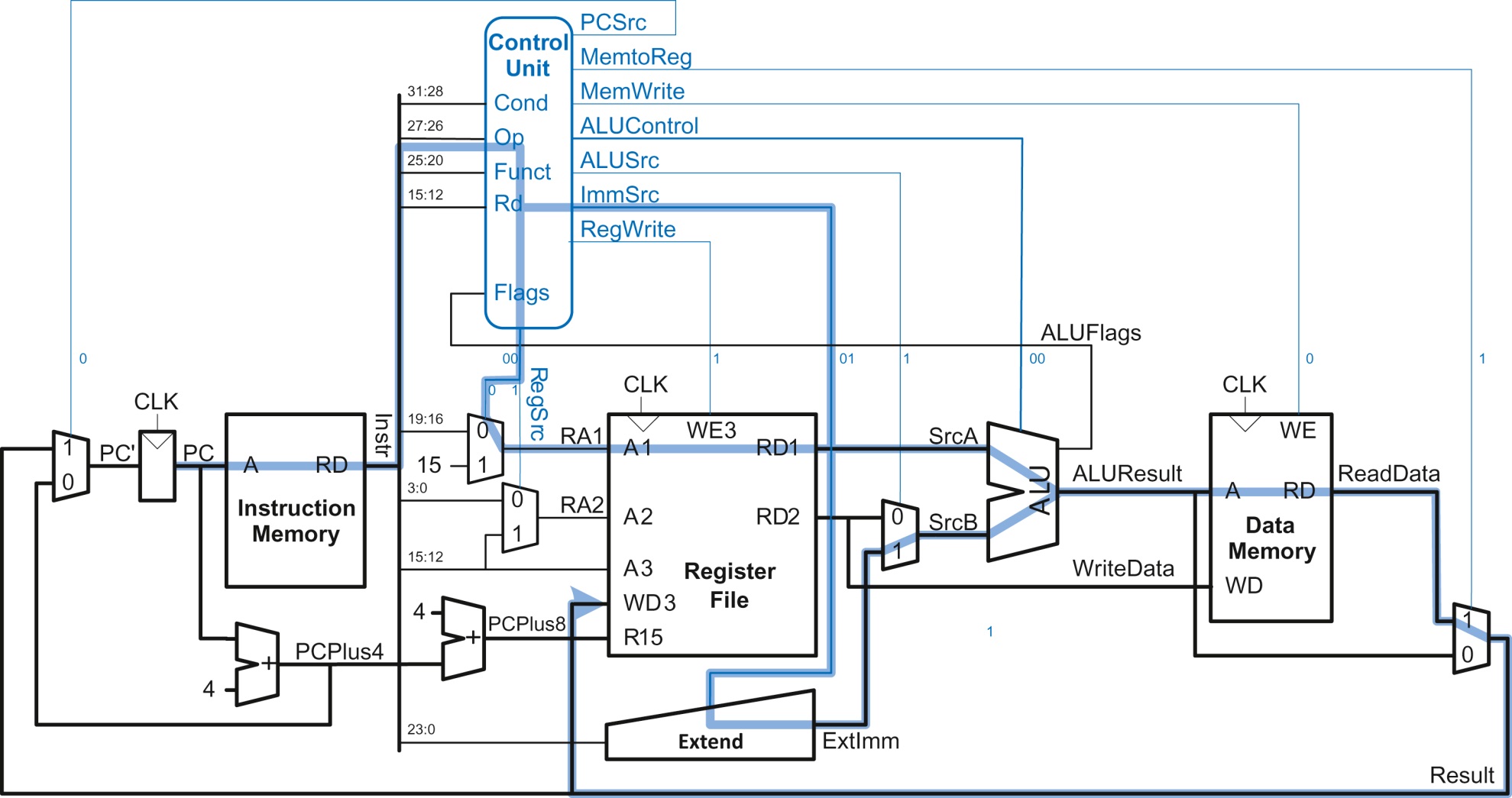 Copyright © 2016 Elsevier Ltd. All rights reserved.
Figure 7.19 State elements with unified instruction/data memory
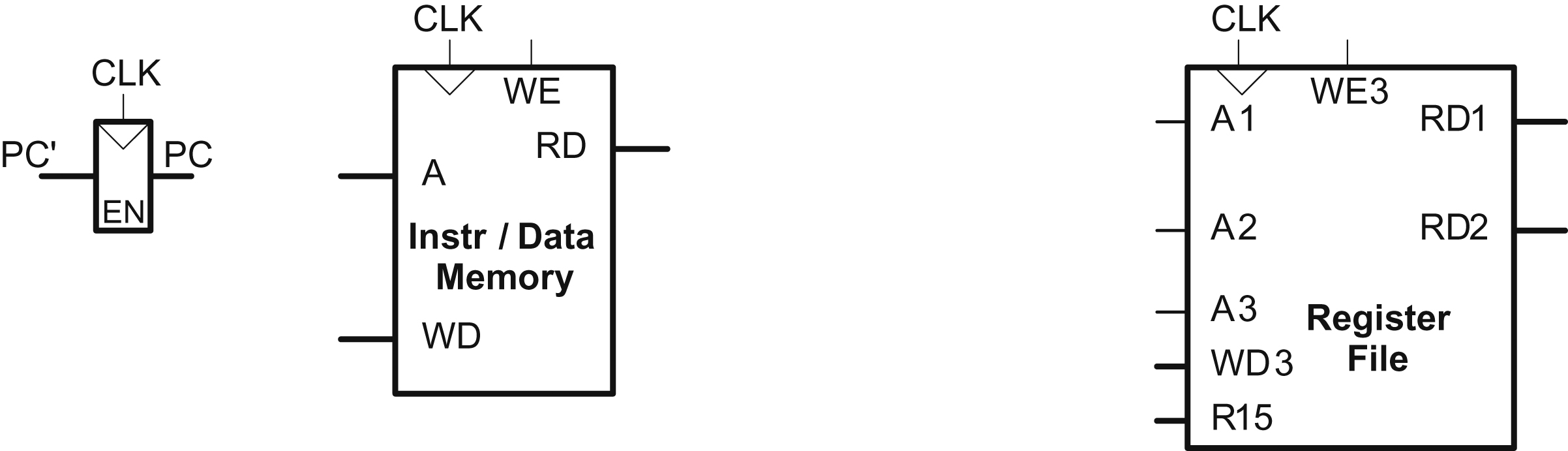 Copyright © 2016 Elsevier Ltd. All rights reserved.
Figure 7.20 Fetch instruction from memory
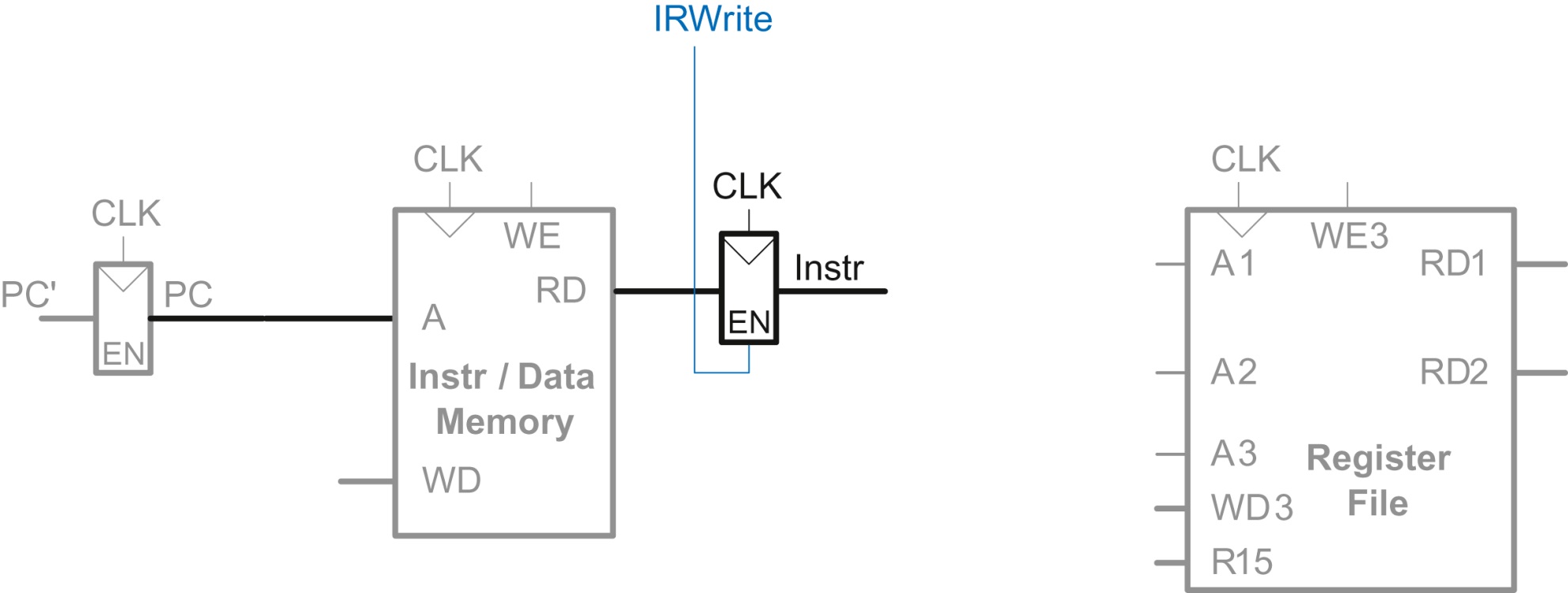 Copyright © 2016 Elsevier Ltd. All rights reserved.
Figure 7.21 Read one source from register file and extend the second source from the immediate field
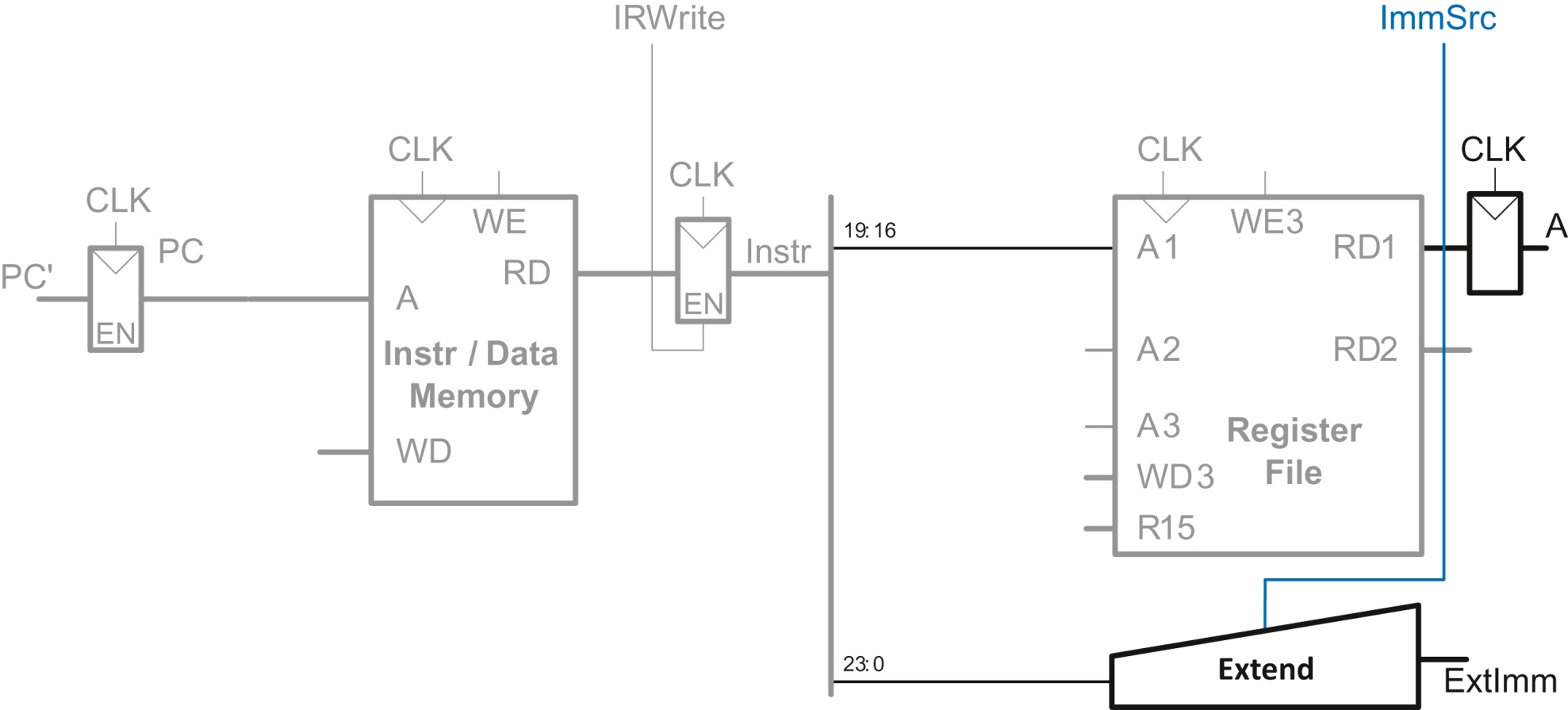 Copyright © 2016 Elsevier Ltd. All rights reserved.
Figure 7.22 Add base address to offset
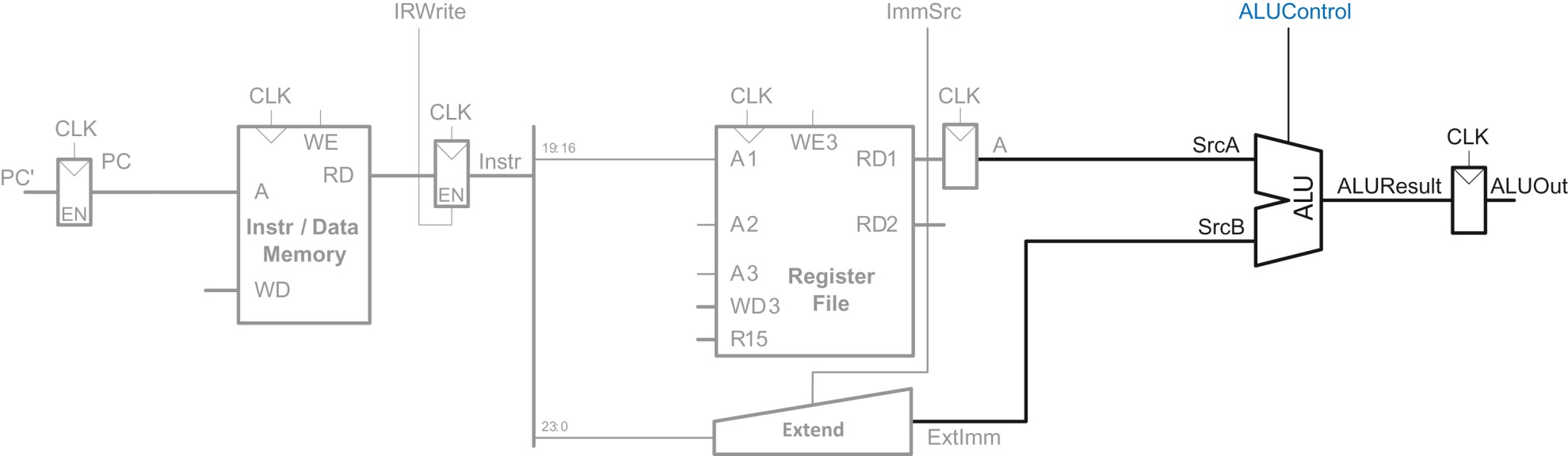 Copyright © 2016 Elsevier Ltd. All rights reserved.
Figure 7.23 Load data from memory
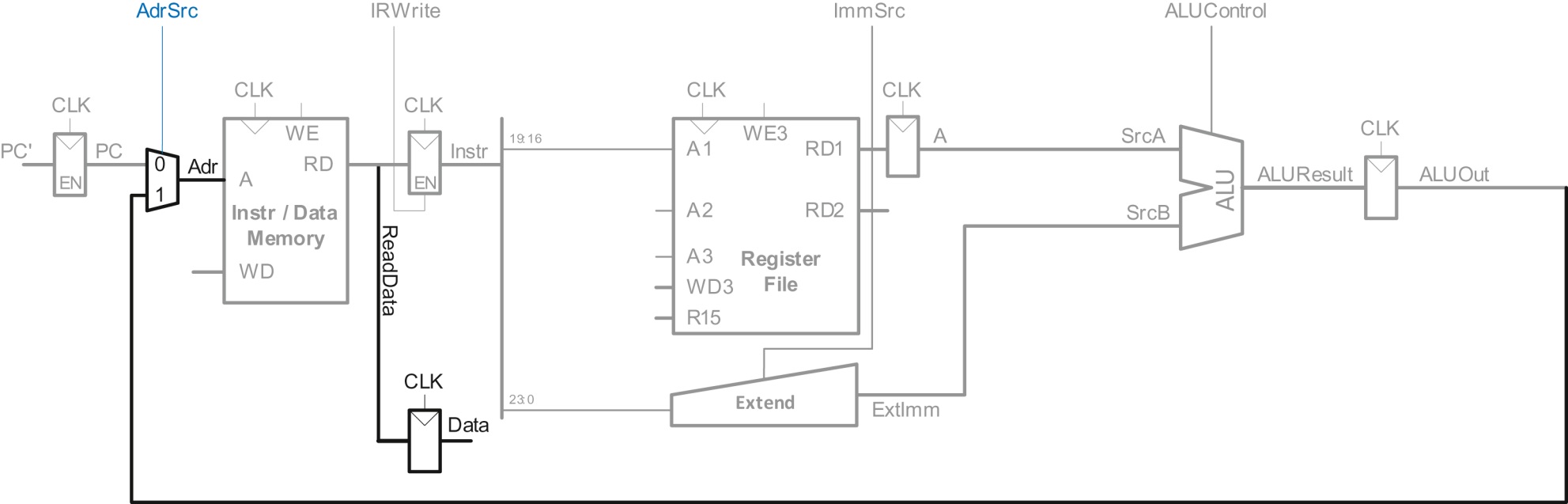 Copyright © 2016 Elsevier Ltd. All rights reserved.
Figure 7.24 Write data back to register file
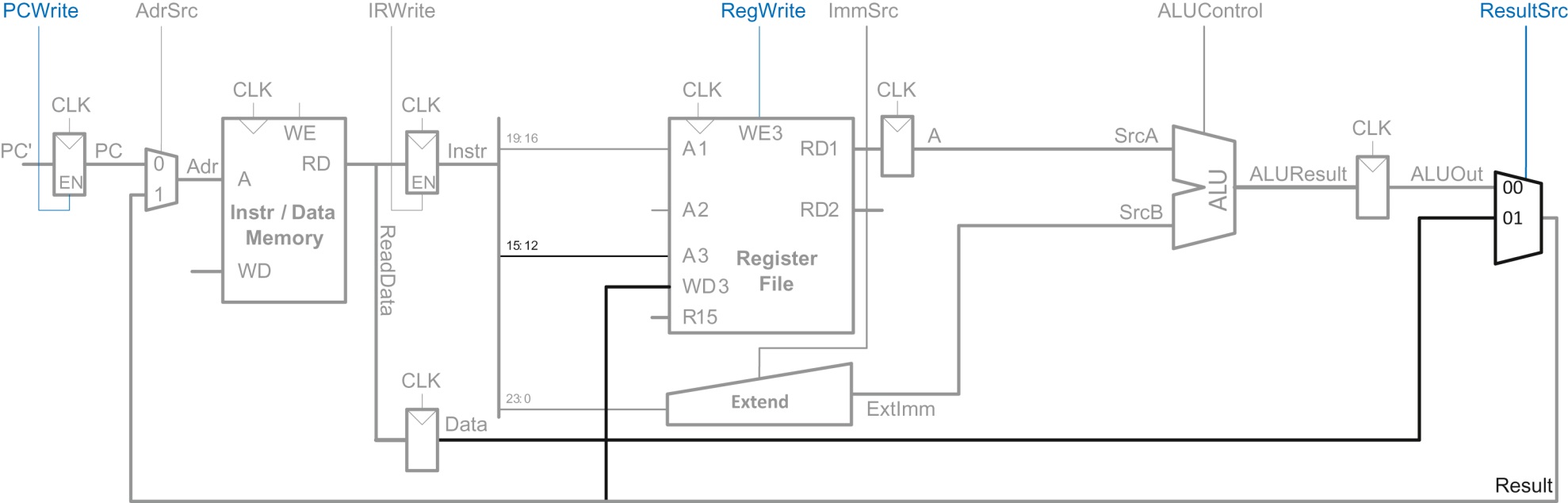 Copyright © 2016 Elsevier Ltd. All rights reserved.
Figure 7.25 Increment PC by 4
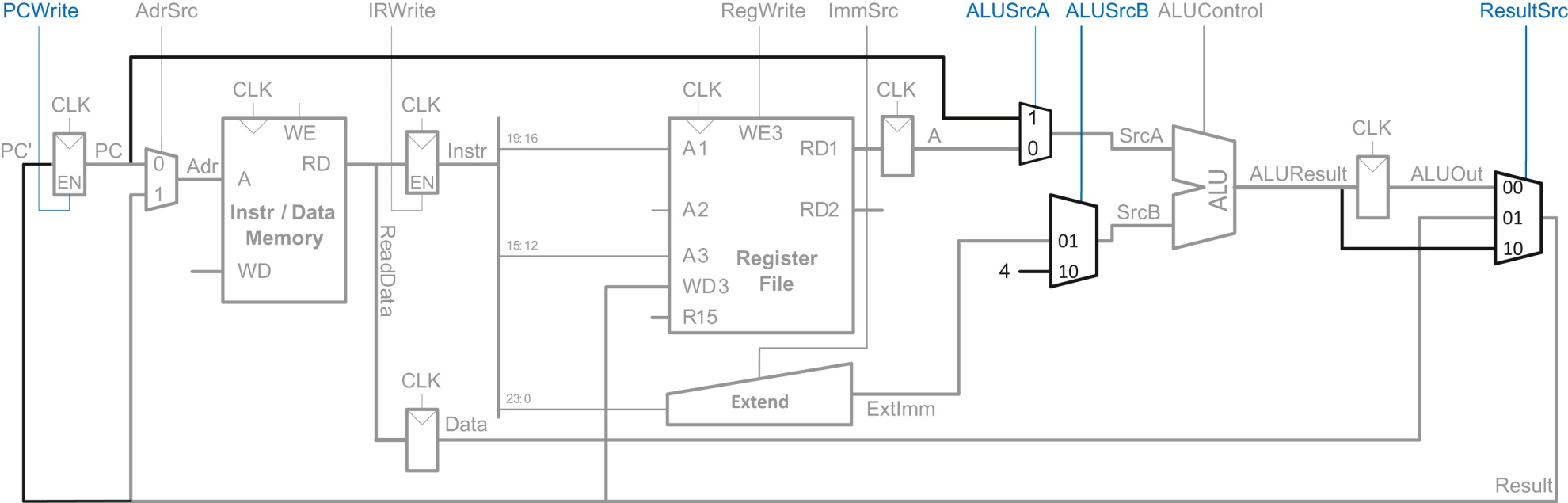 Copyright © 2016 Elsevier Ltd. All rights reserved.
Figure 7.26 Handle R15 reads and writes
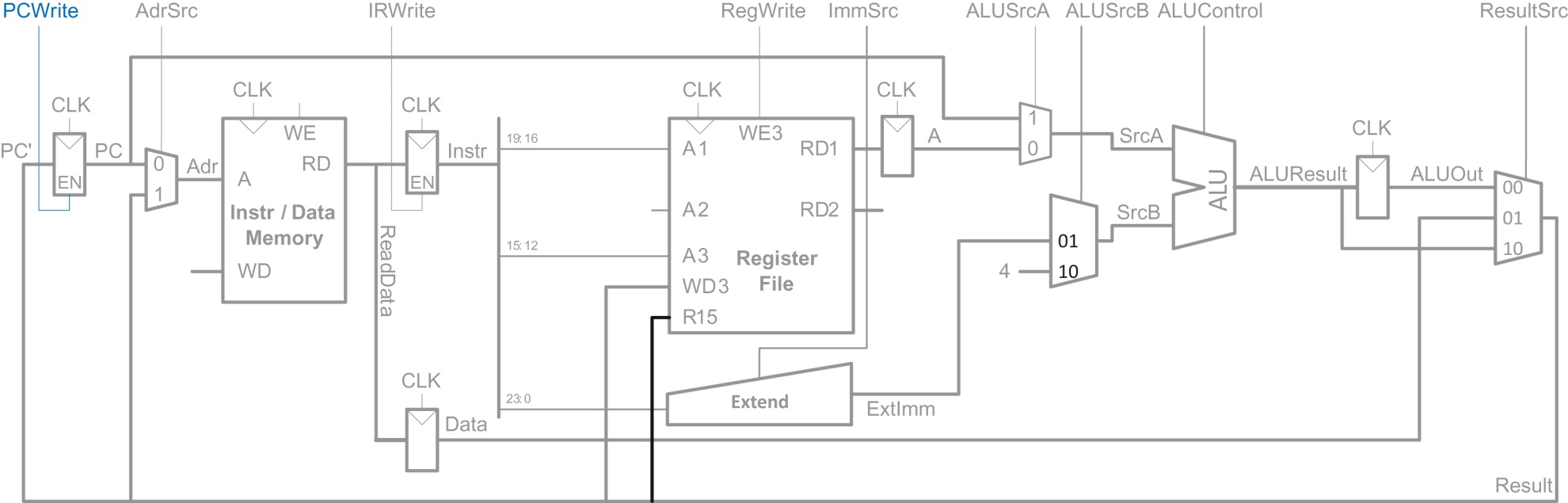 Copyright © 2016 Elsevier Ltd. All rights reserved.
Figure 7.27 Enhanced datapath for STR instruction
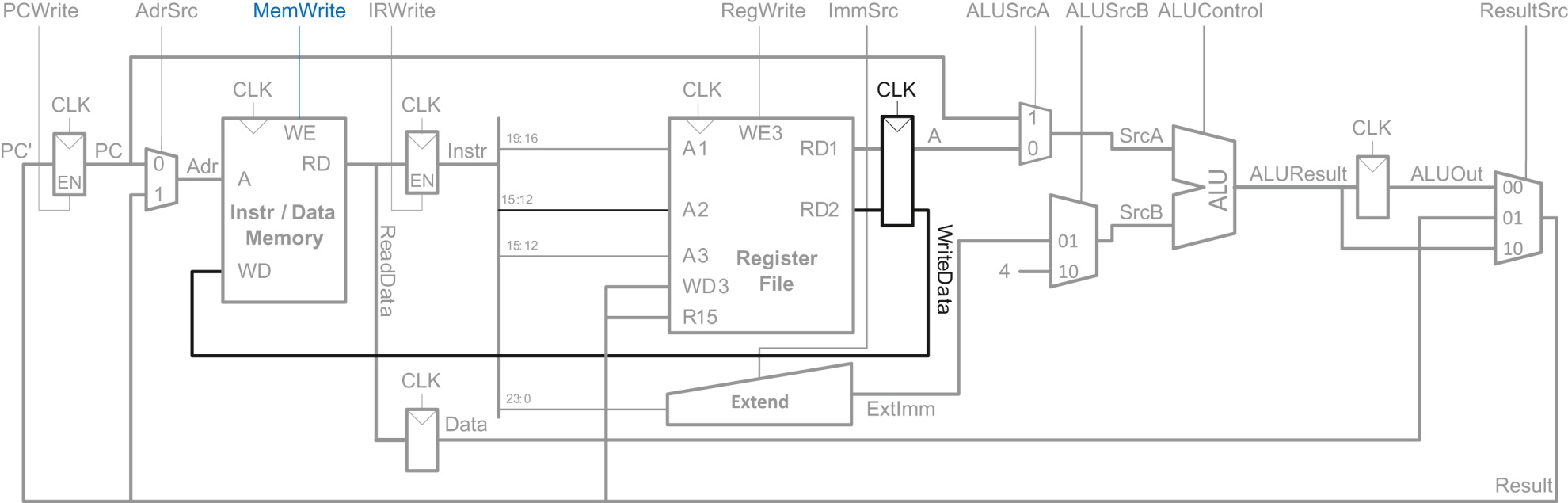 Copyright © 2016 Elsevier Ltd. All rights reserved.
Figure 7.28 Enhanced datapath for data-processing instructions with register addressing
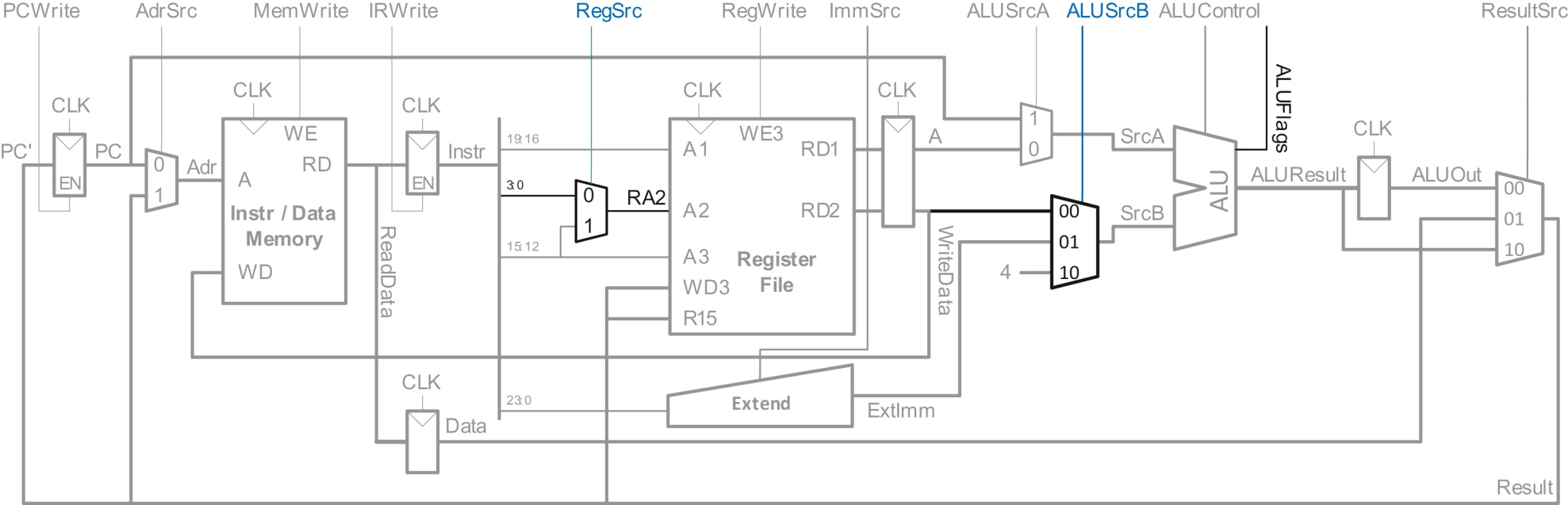 Copyright © 2016 Elsevier Ltd. All rights reserved.
Figure 7.29 Enhanced datapath for the B instruction
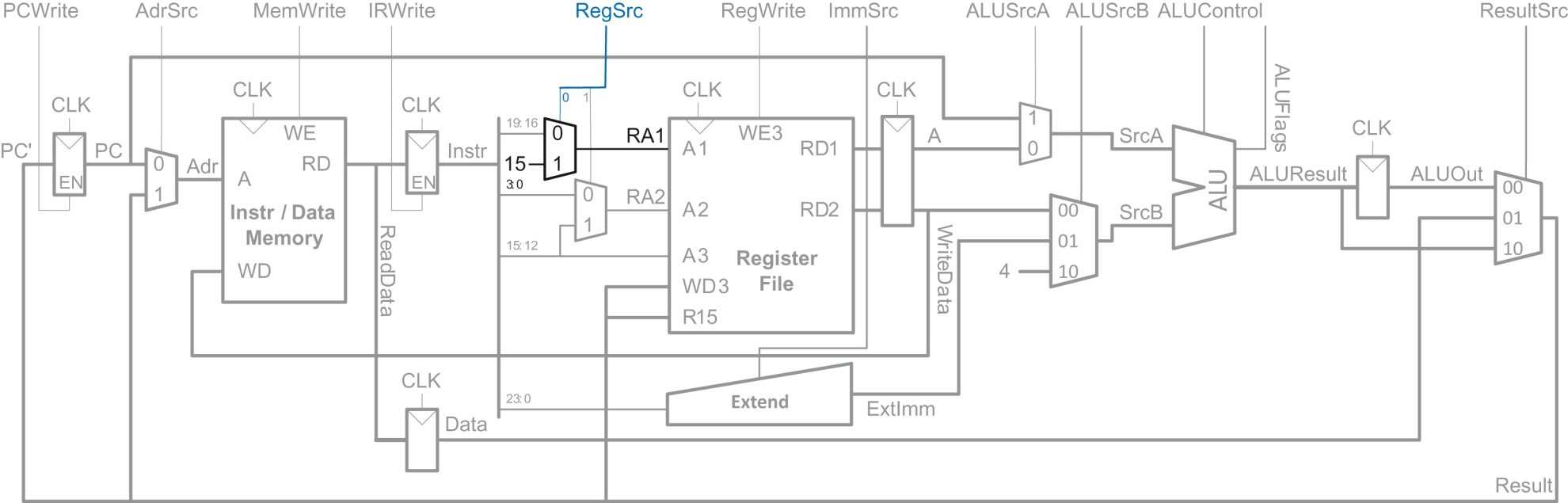 Copyright © 2016 Elsevier Ltd. All rights reserved.
Figure 7.30 Complete multicycle processor
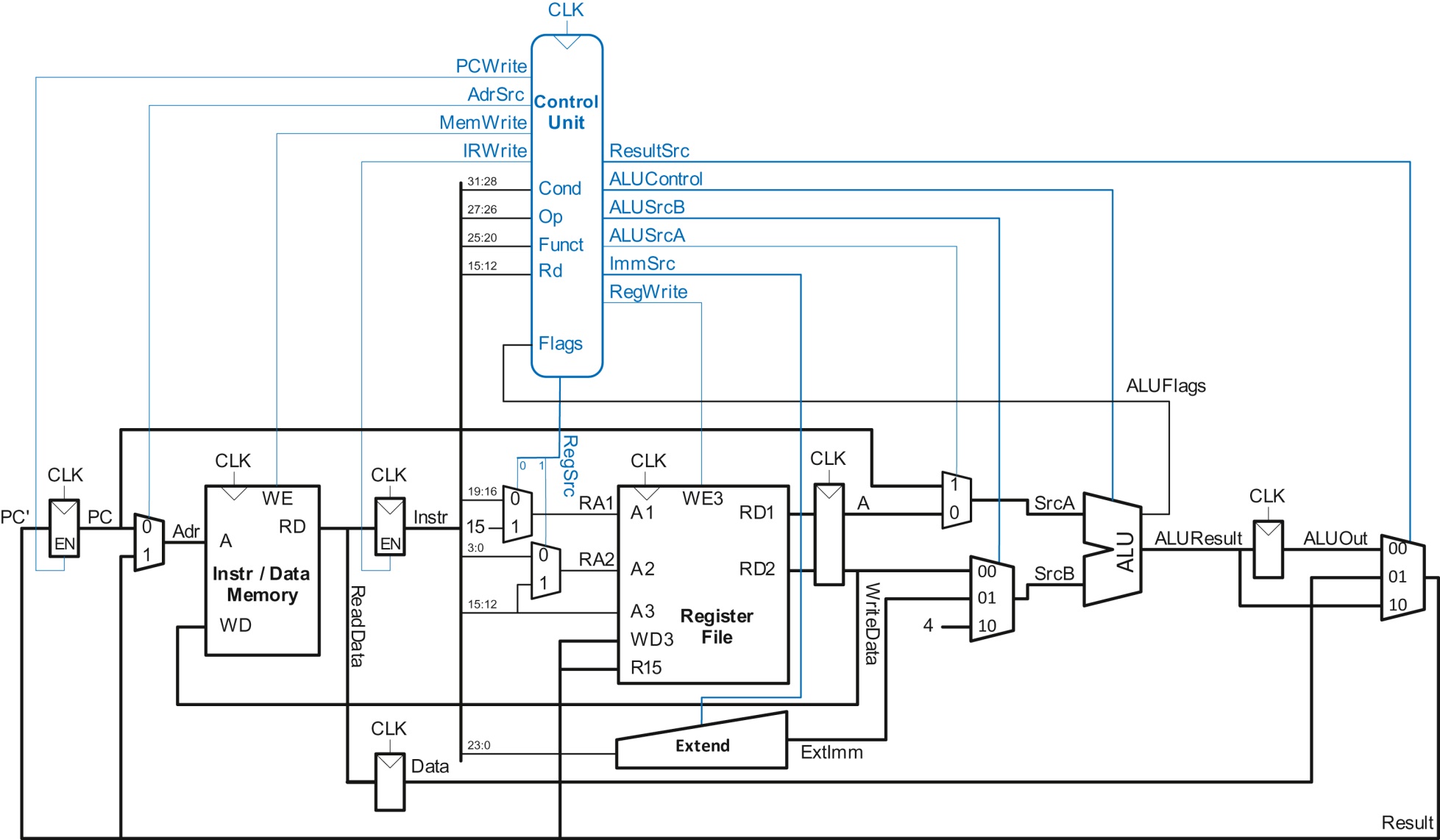 Copyright © 2016 Elsevier Ltd. All rights reserved.
Figure 7.31 Multicycle control unit
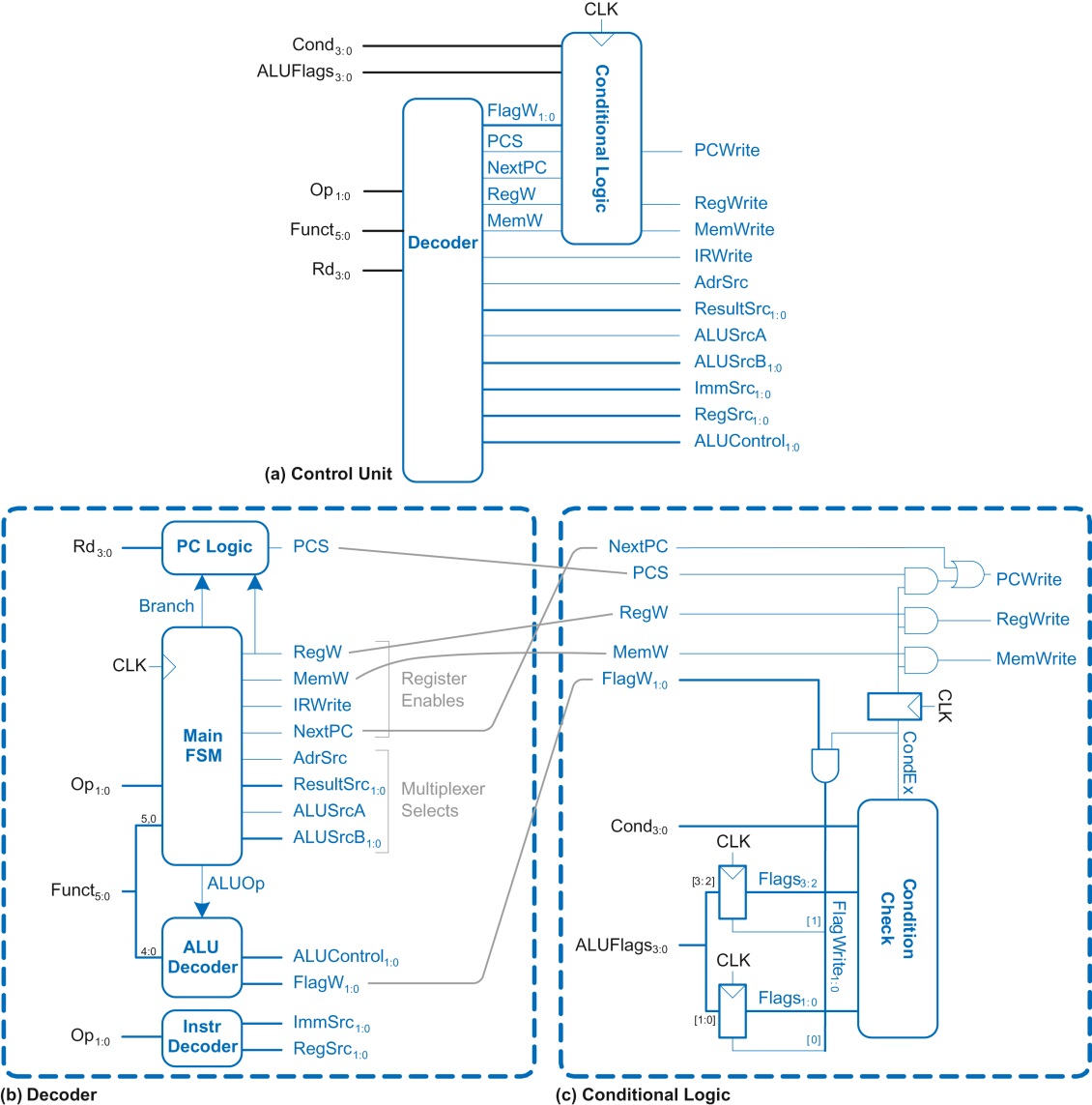 Copyright © 2016 Elsevier Ltd. All rights reserved.
Figure 7.32 Fetch
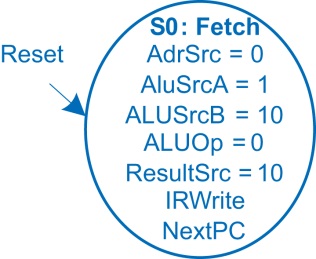 Copyright © 2016 Elsevier Ltd. All rights reserved.
Figure 7.33 Data flow during the fetch step
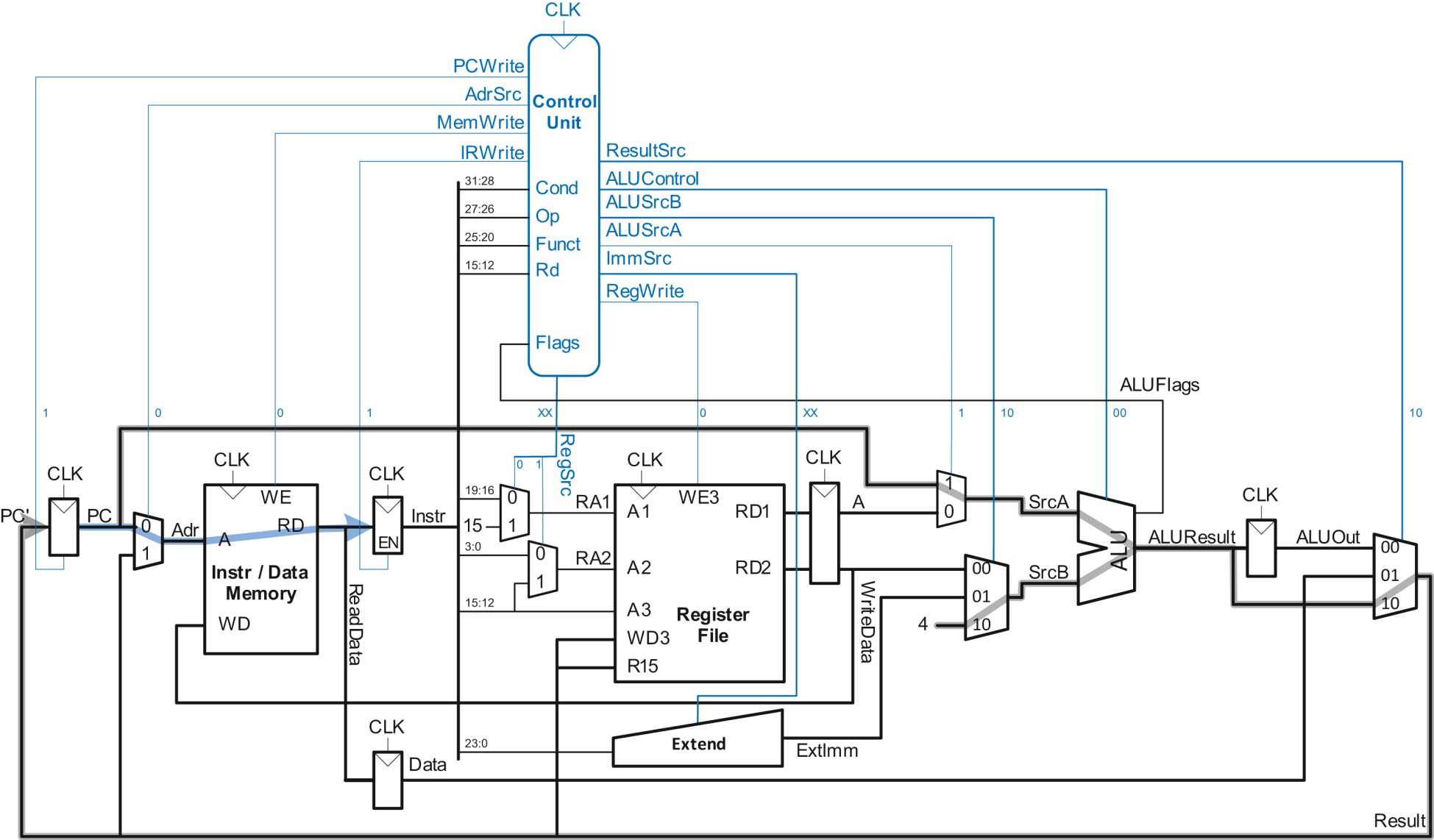 Copyright © 2016 Elsevier Ltd. All rights reserved.
Figure 7.34 Decode
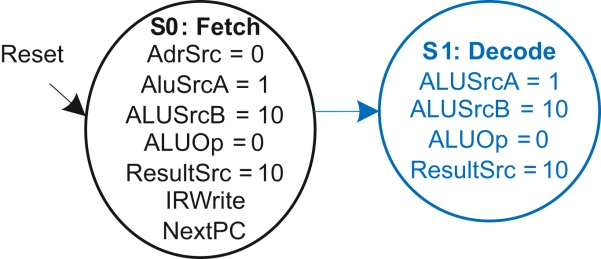 Copyright © 2016 Elsevier Ltd. All rights reserved.
Figure 7.35 Data flow during the Decode step
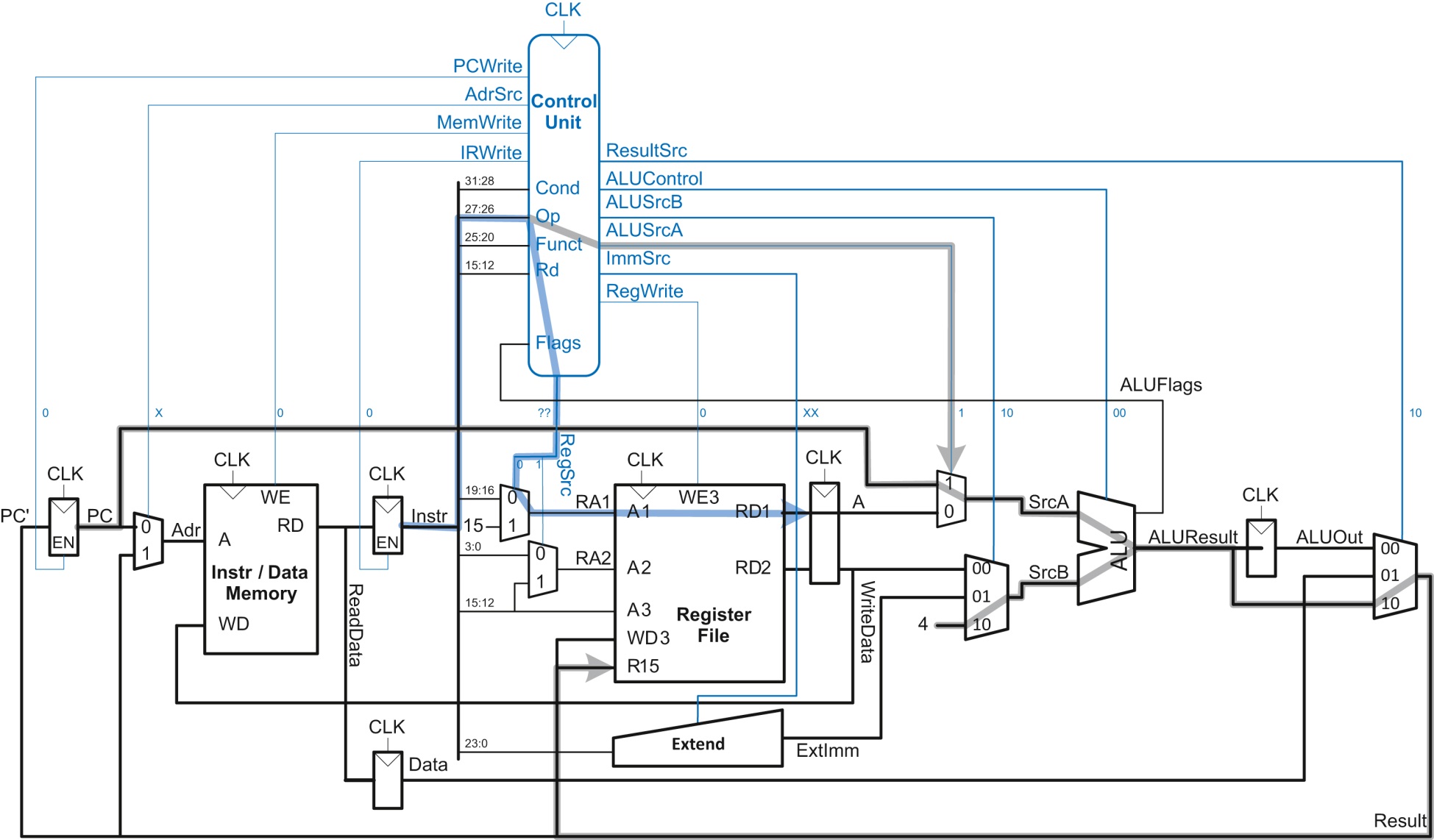 Copyright © 2016 Elsevier Ltd. All rights reserved.
Figure 7.36 Memory address computation
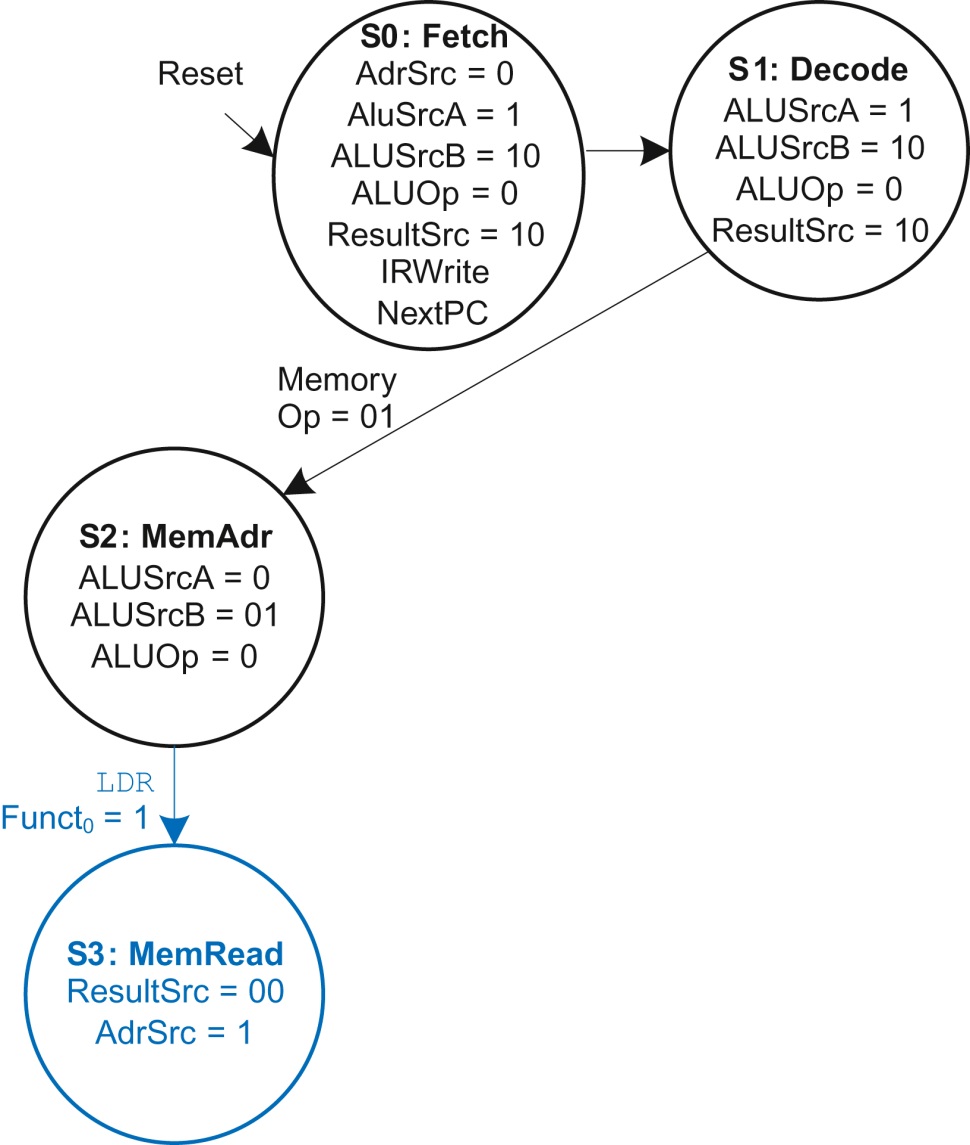 Copyright © 2016 Elsevier Ltd. All rights reserved.
Figure 7.37 Data flow during memory address computation
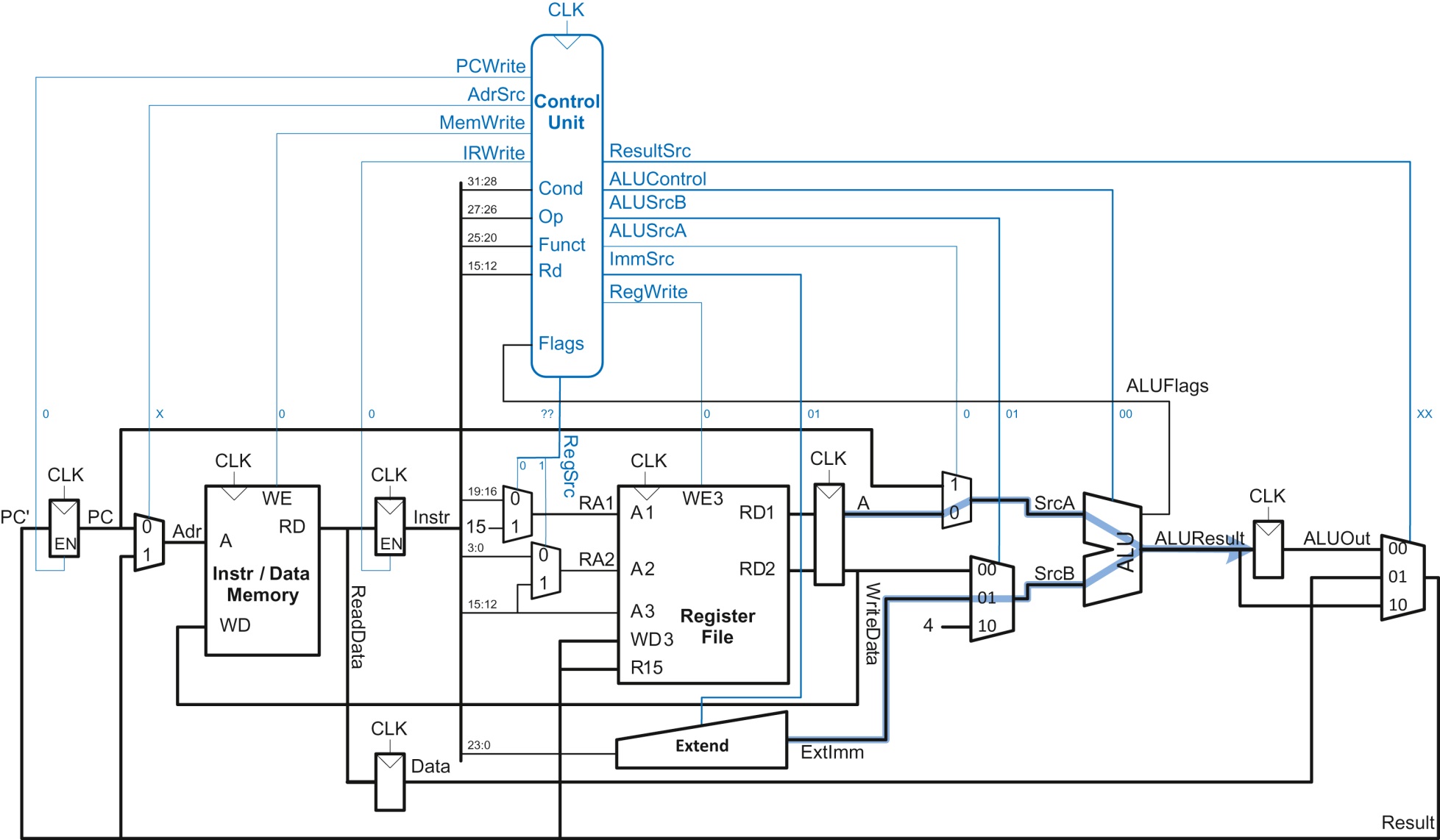 Copyright © 2016 Elsevier Ltd. All rights reserved.
Figure 7.38 Memory read
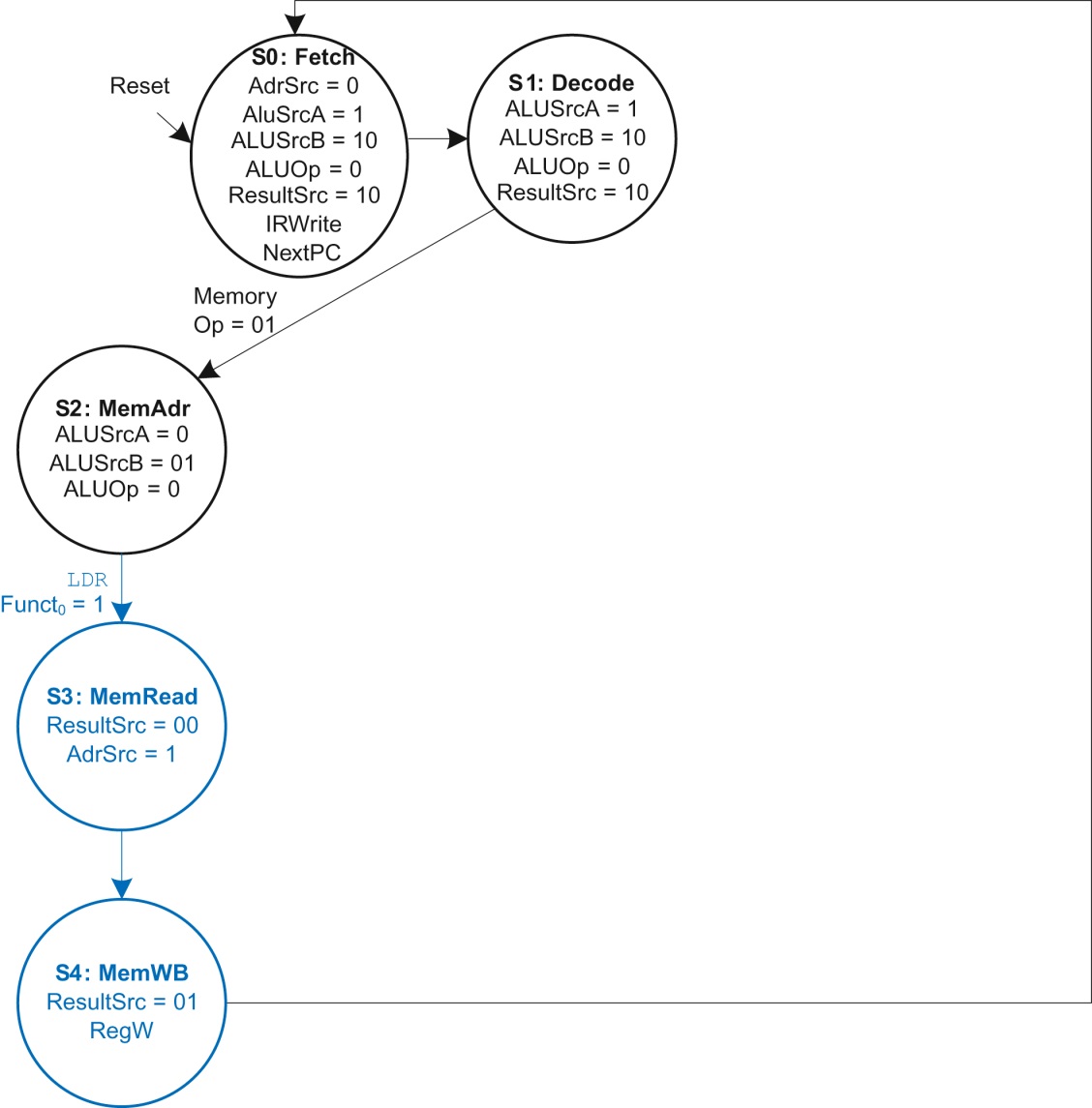 Copyright © 2016 Elsevier Ltd. All rights reserved.
Figure 7.39 Memory write
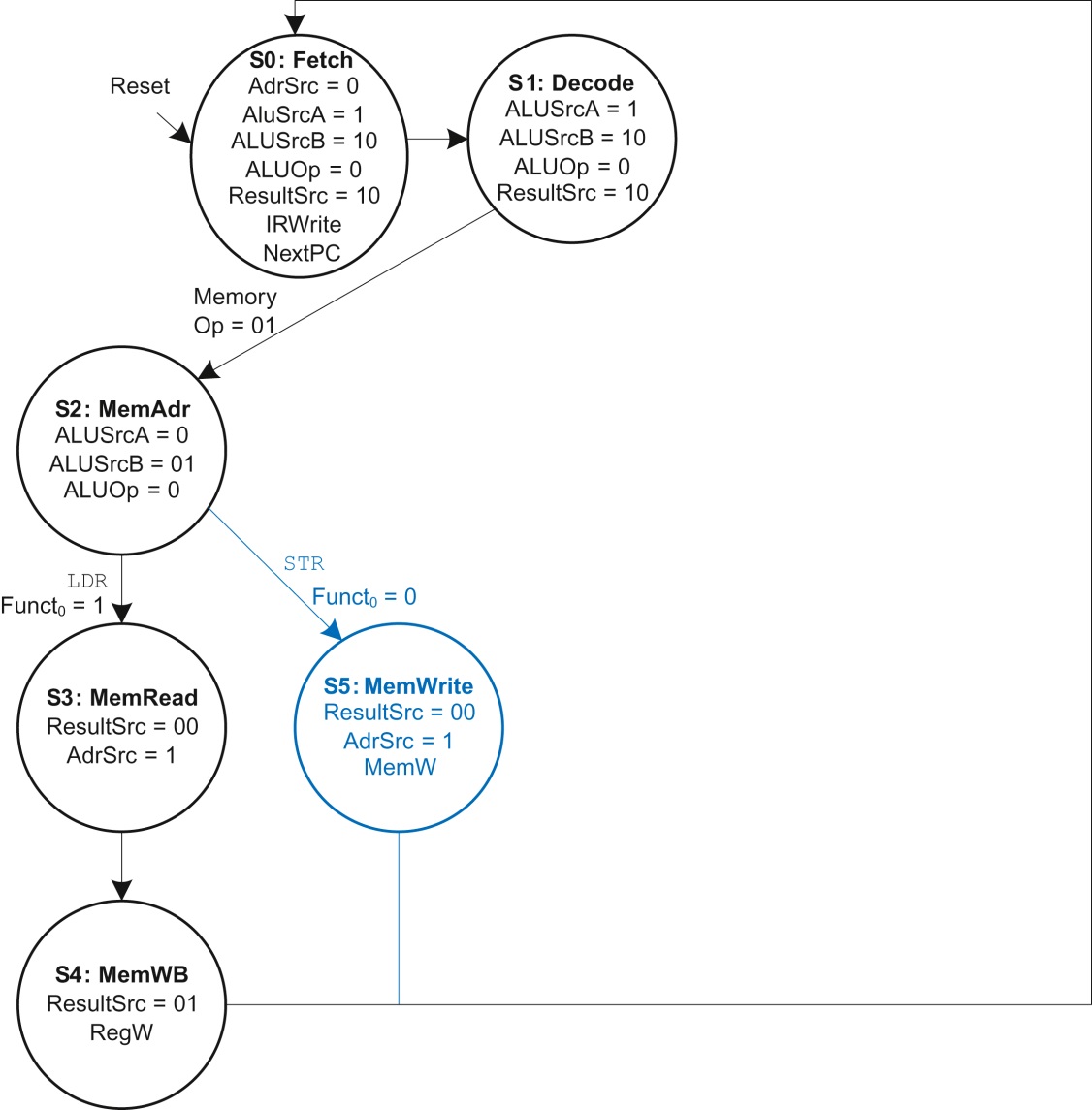 Copyright © 2016 Elsevier Ltd. All rights reserved.
Figure 7.40 Data-processing
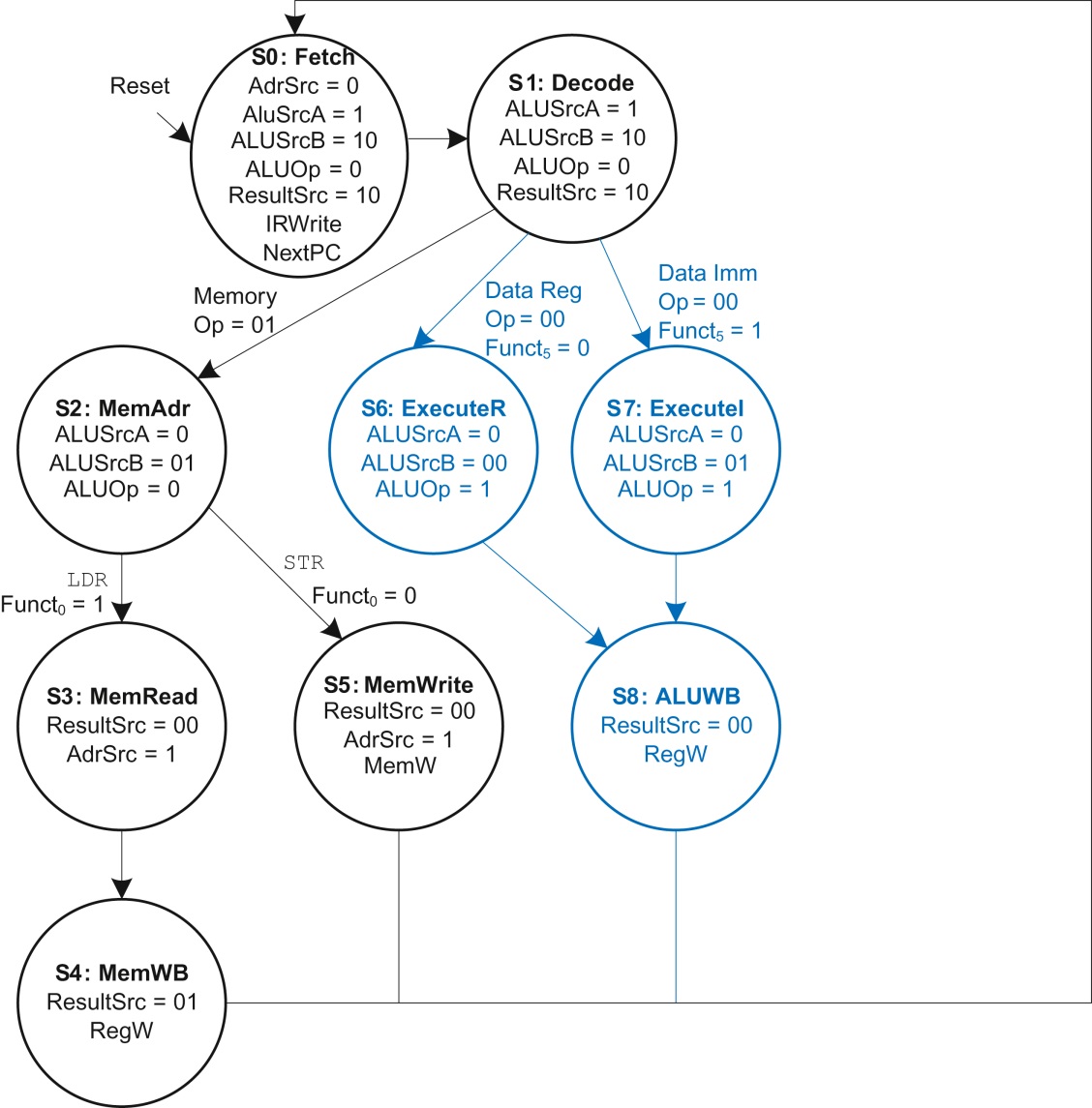 Copyright © 2016 Elsevier Ltd. All rights reserved.
Figure 7.41 Complete multicycle control FSM
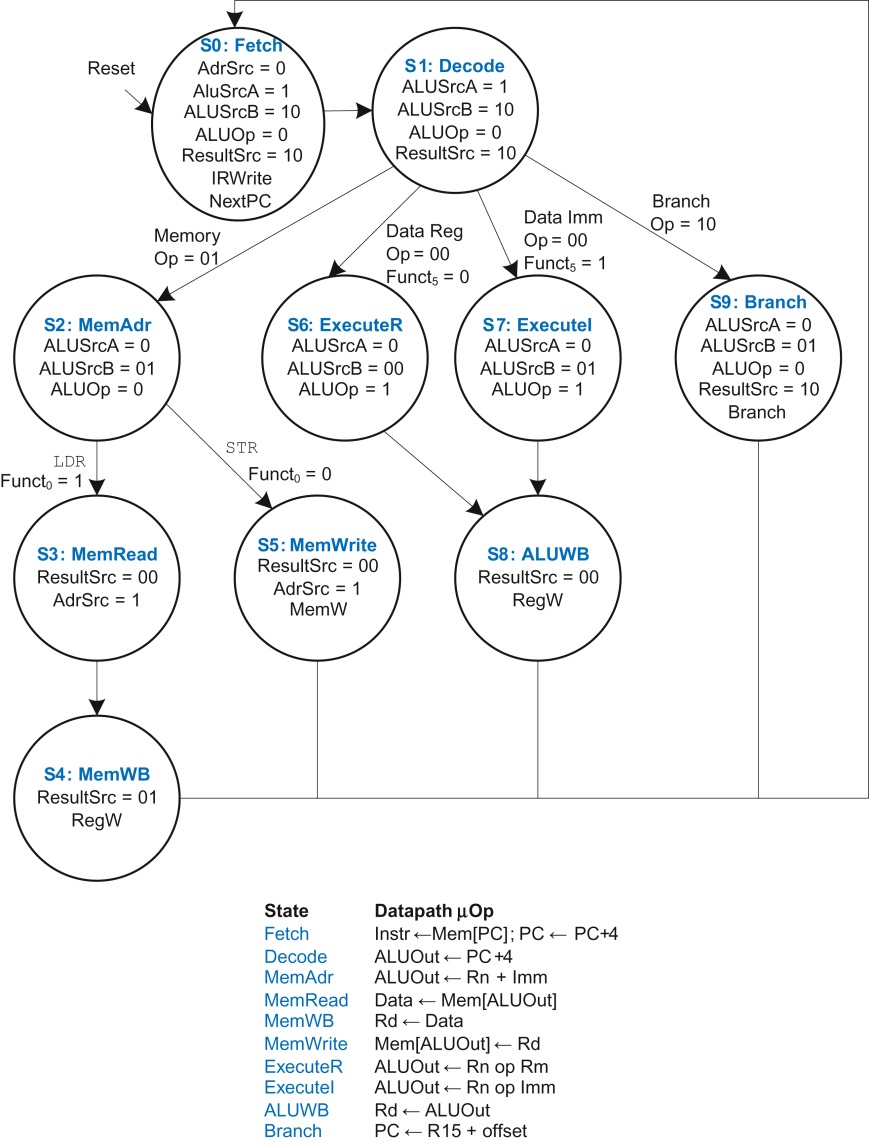 Copyright © 2016 Elsevier Ltd. All rights reserved.
Figure 7.42 Timing diagrams: (a) single-cycle processor and (b) pipelined processor
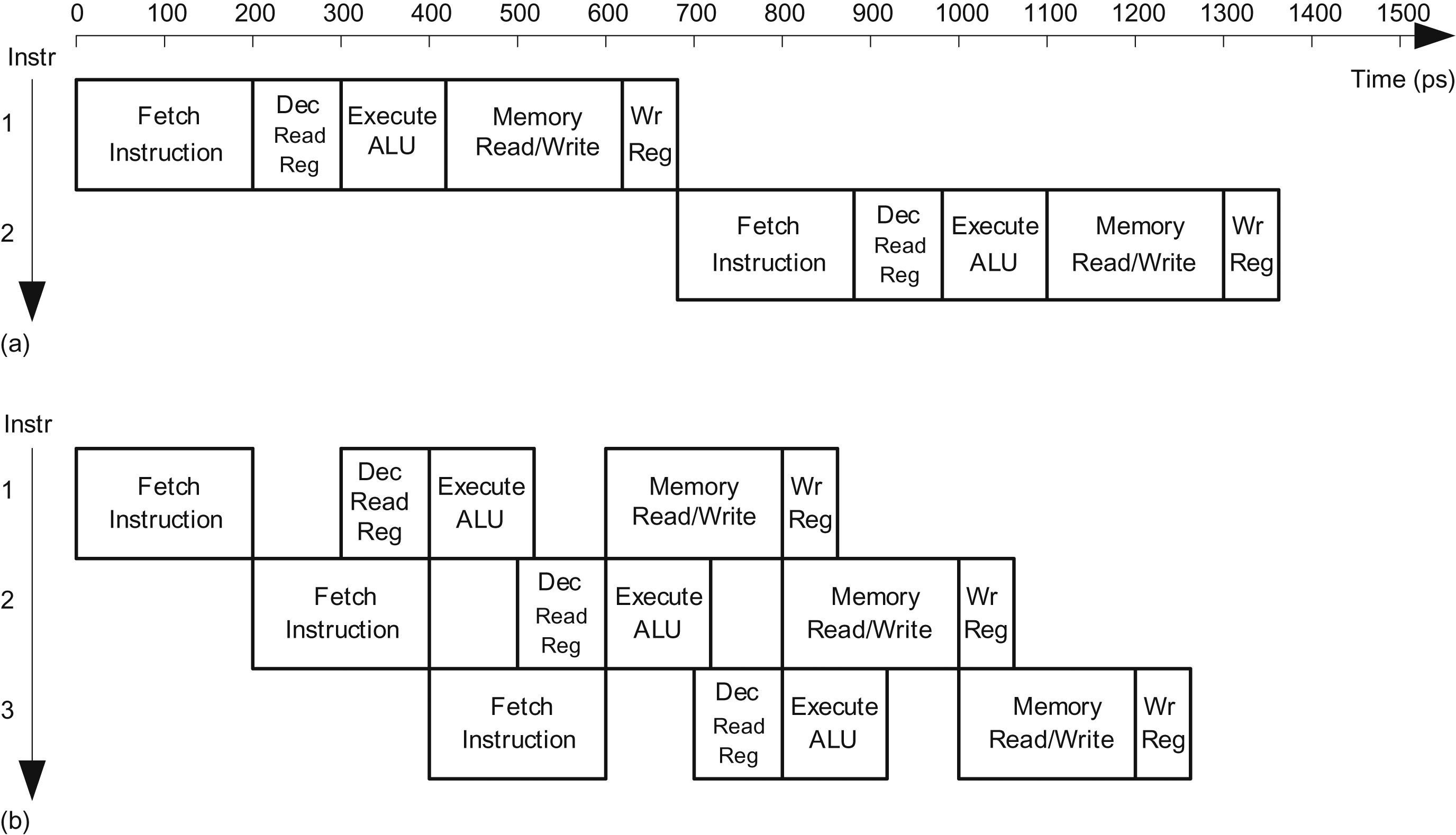 Copyright © 2016 Elsevier Ltd. All rights reserved.
Figure 7.43 Abstract view of pipeline in operation
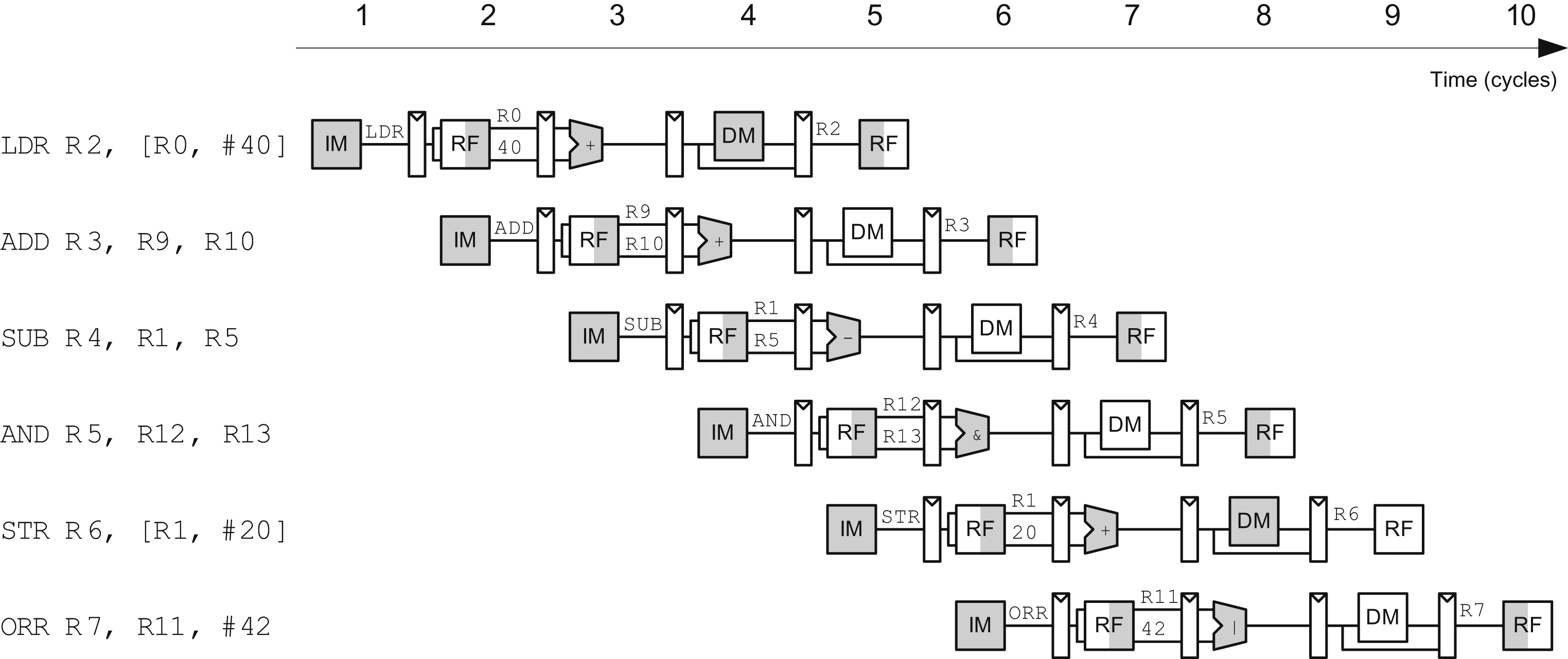 Copyright © 2016 Elsevier Ltd. All rights reserved.
Figure 7.44 Datapaths: (a) single-cycle and (b) pipelined
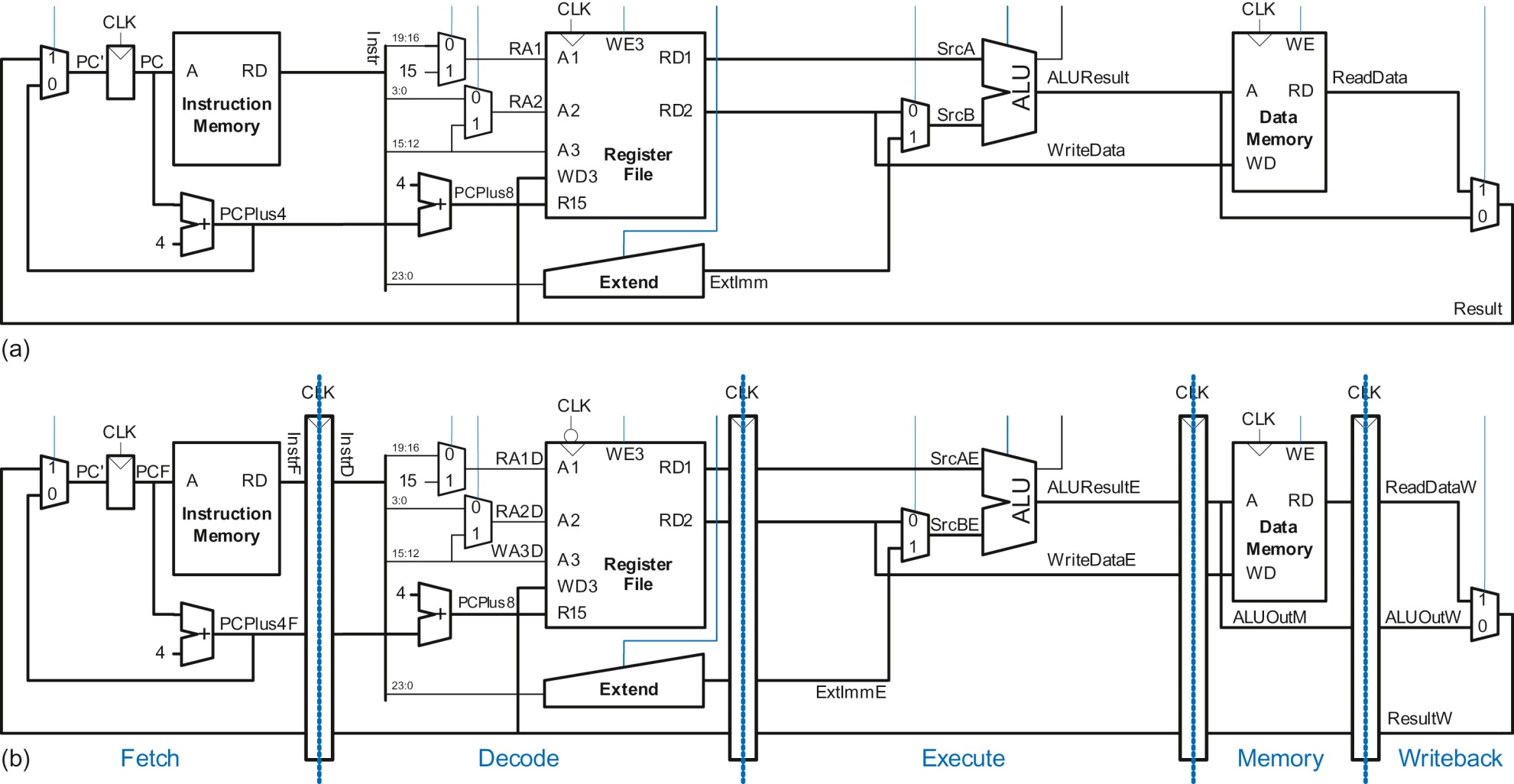 Copyright © 2016 Elsevier Ltd. All rights reserved.
Figure 7.45 Corrected pipelined datapath
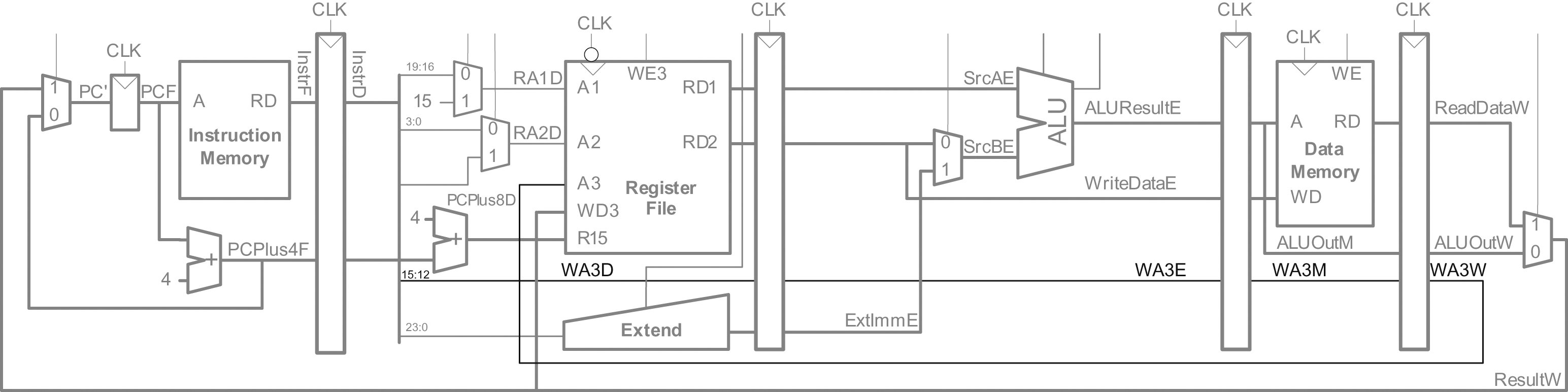 Copyright © 2016 Elsevier Ltd. All rights reserved.
Figure 7.46 Optimized PC logic eliminating a register and adder
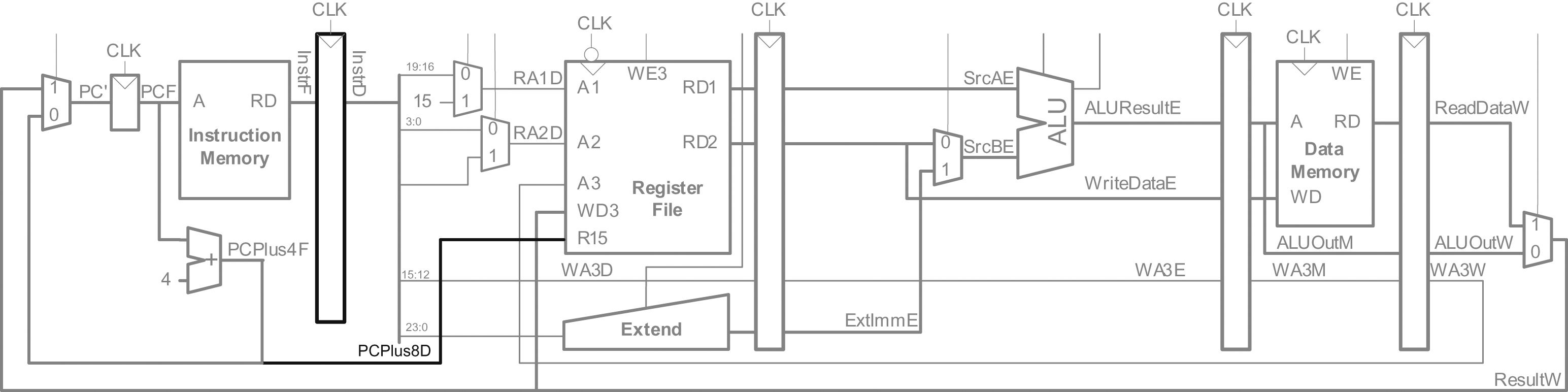 Copyright © 2016 Elsevier Ltd. All rights reserved.
Figure 7.47 Pipelined processor with control
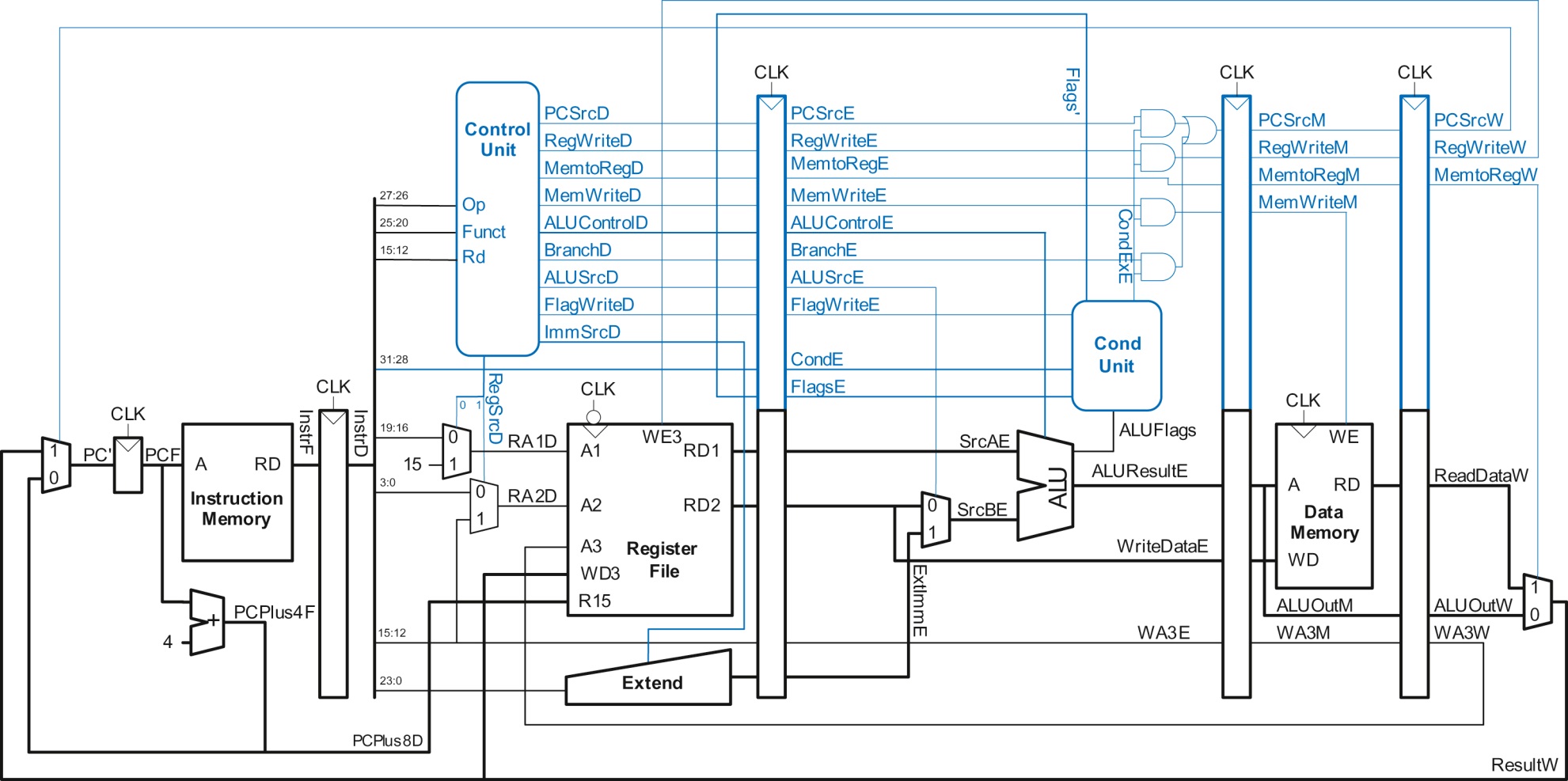 Copyright © 2016 Elsevier Ltd. All rights reserved.
Figure 7.48 Abstract pipeline diagram illustrating hazards
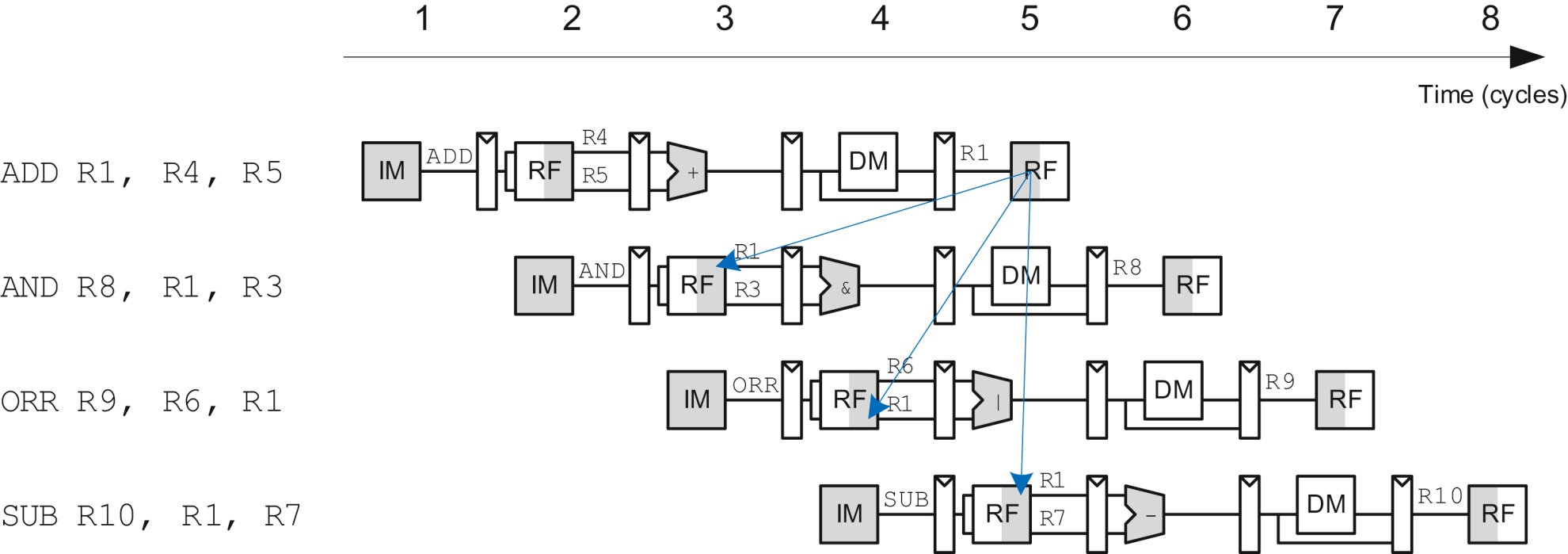 Copyright © 2016 Elsevier Ltd. All rights reserved.
Figure 7.49 Solving data hazard with NOP
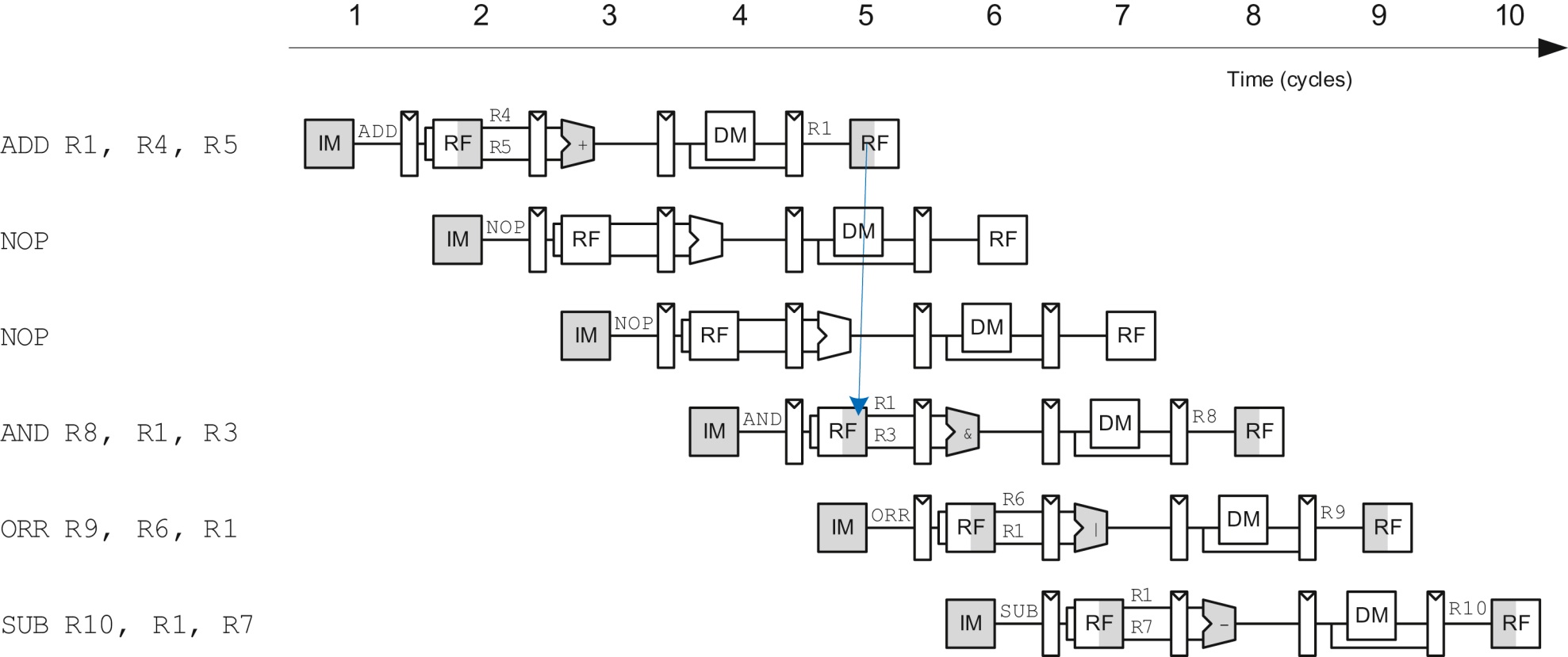 Copyright © 2016 Elsevier Ltd. All rights reserved.
Figure 7.50 Abstract pipeline diagram illustrating forwarding
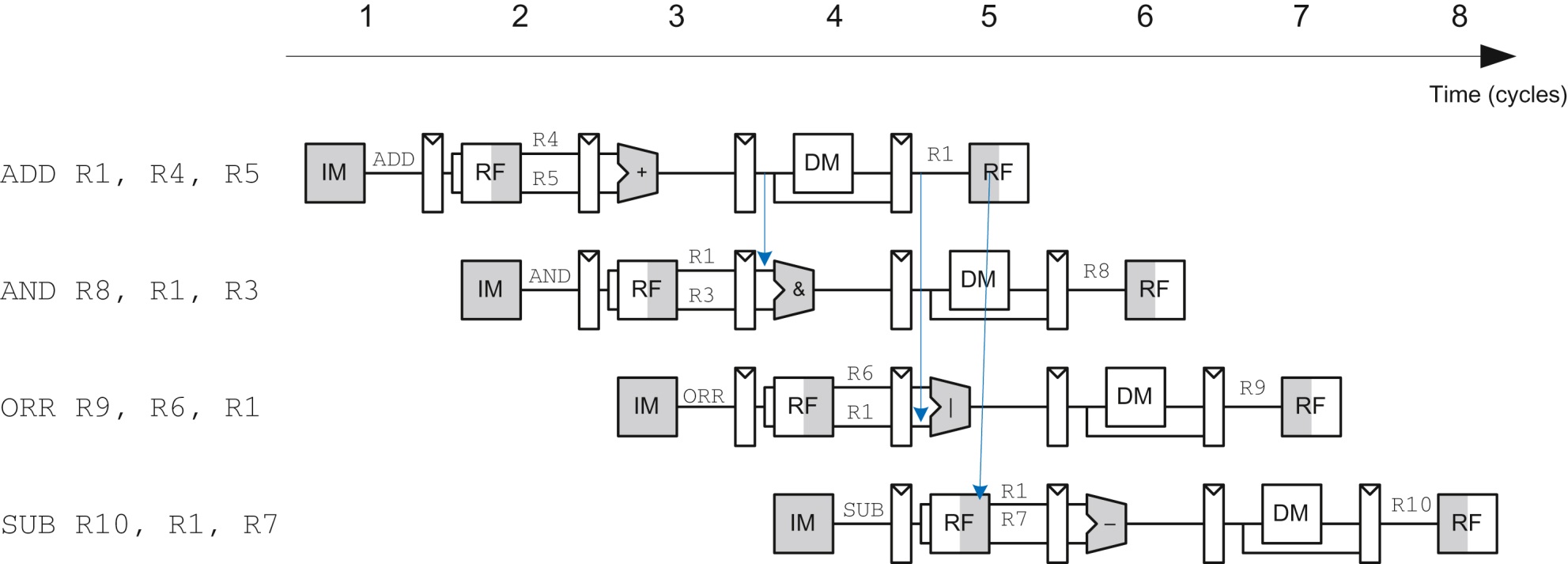 Copyright © 2016 Elsevier Ltd. All rights reserved.
Figure 7.51 Pipelined processor with forwarding to solve hazards
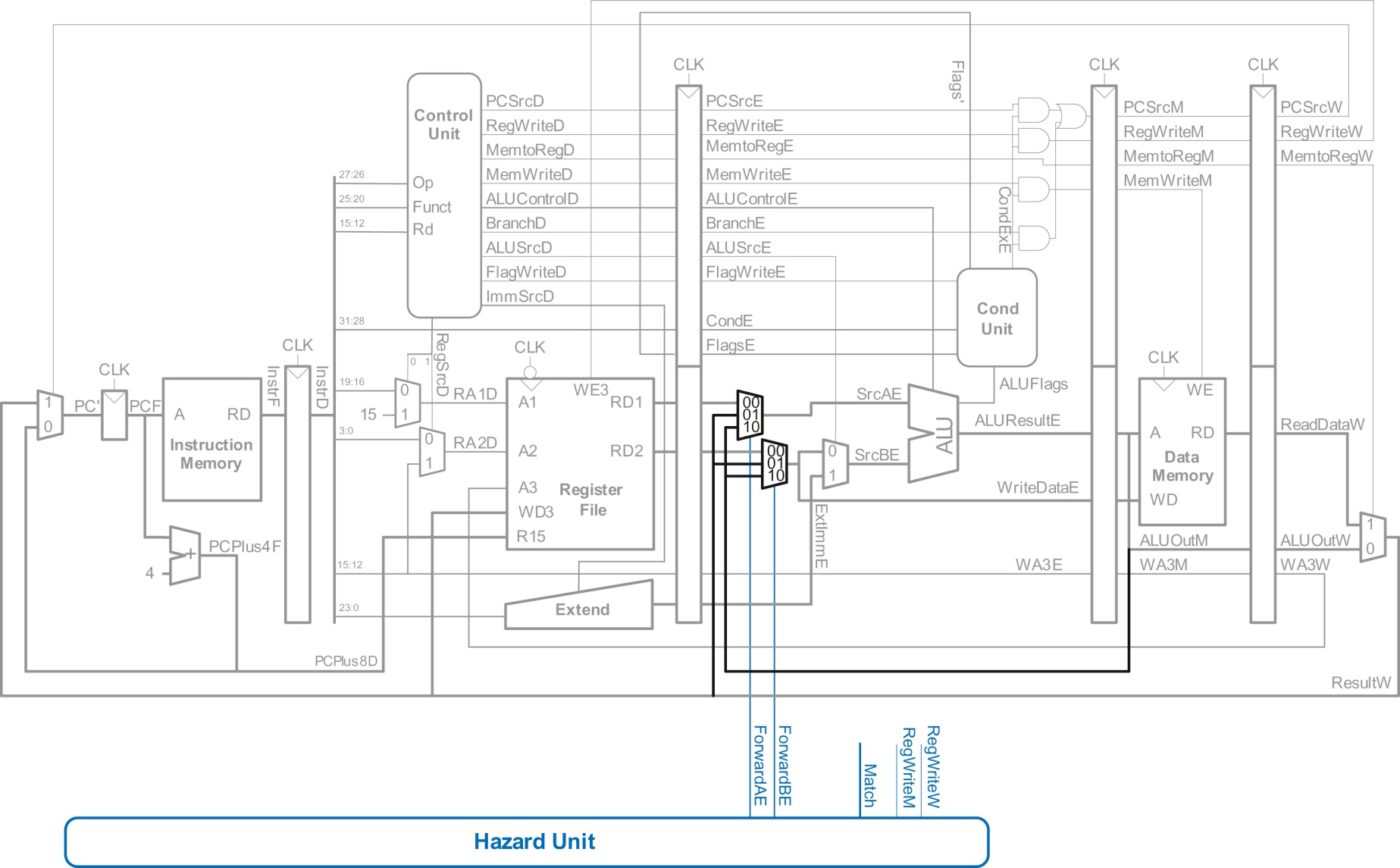 Copyright © 2016 Elsevier Ltd. All rights reserved.
Figure 7.52 Abstract pipeline diagram illustrating trouble forwarding from LDR
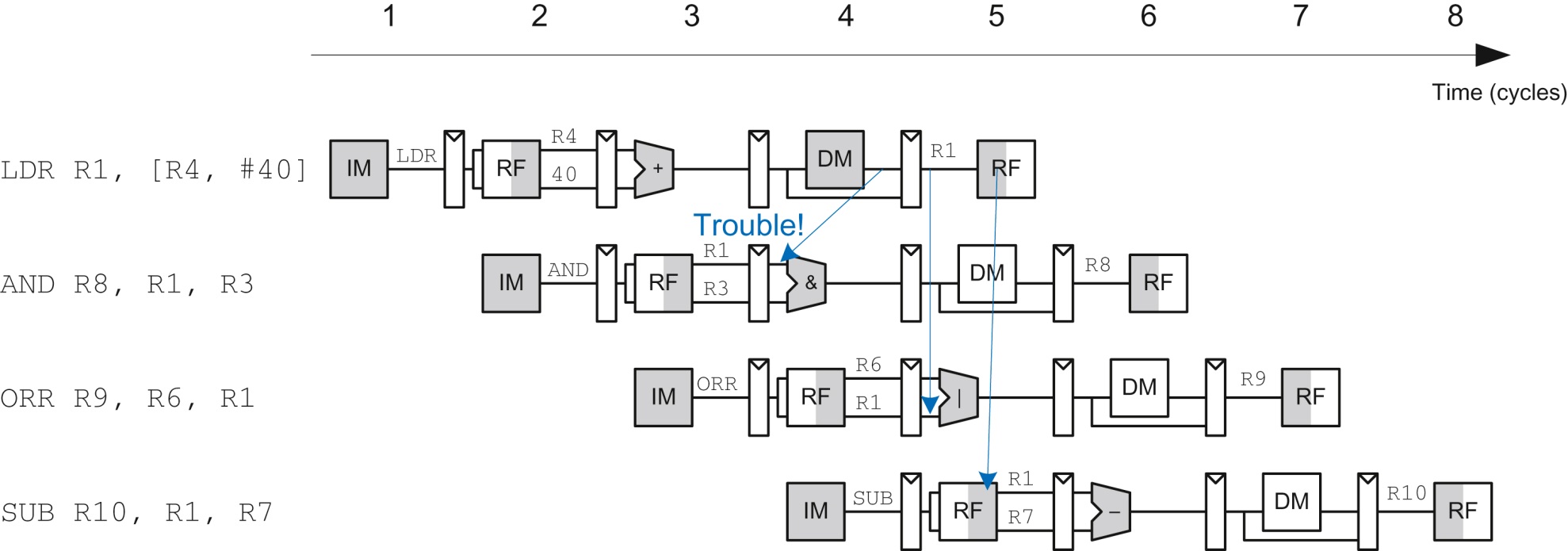 Copyright © 2016 Elsevier Ltd. All rights reserved.
Figure 7.53 Abstract pipeline diagram illustrating stall to solve hazards
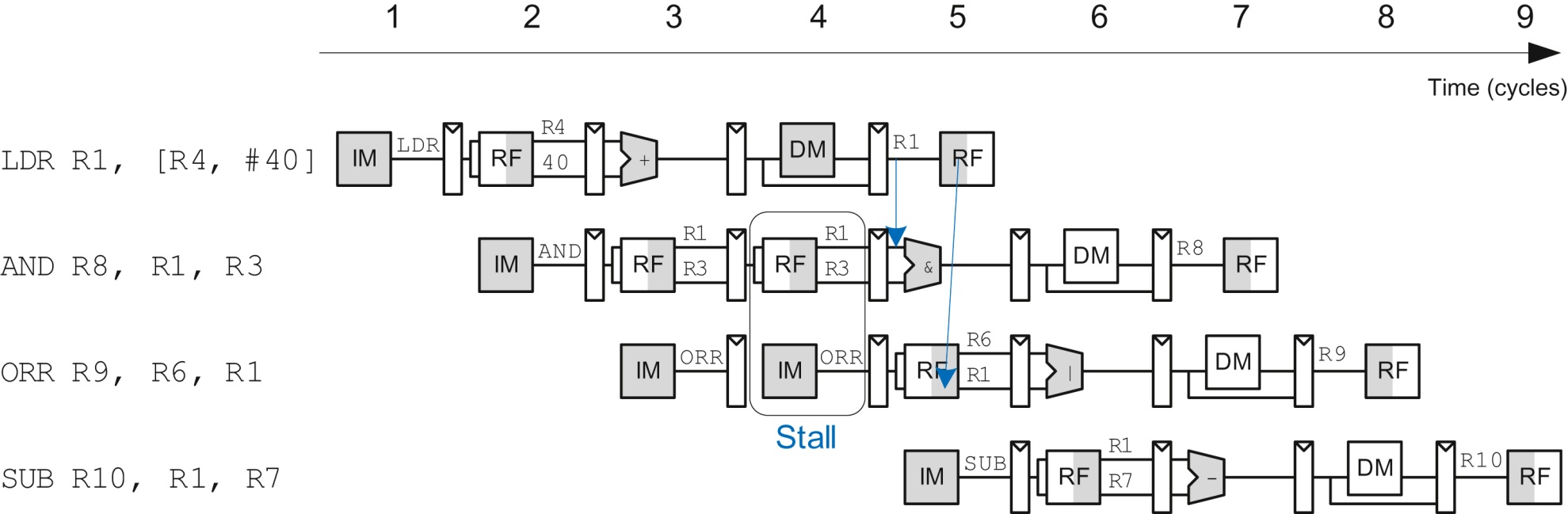 Copyright © 2016 Elsevier Ltd. All rights reserved.
Figure 7.54 Pipelined processor with stalls to solve LDR data hazard
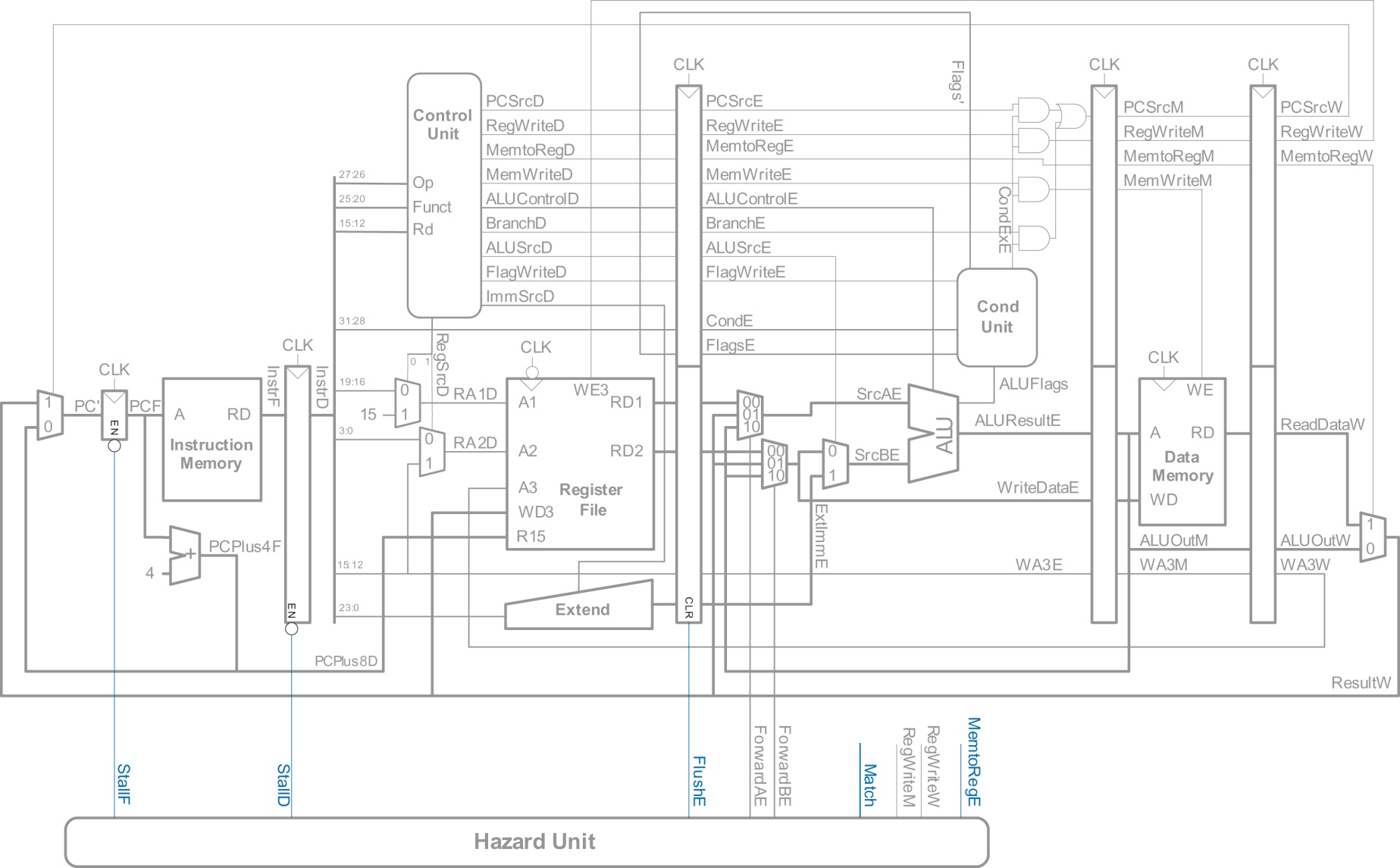 Copyright © 2016 Elsevier Ltd. All rights reserved.
Figure 7.55 Abstract pipeline diagram illustrating flushing when a branch is taken
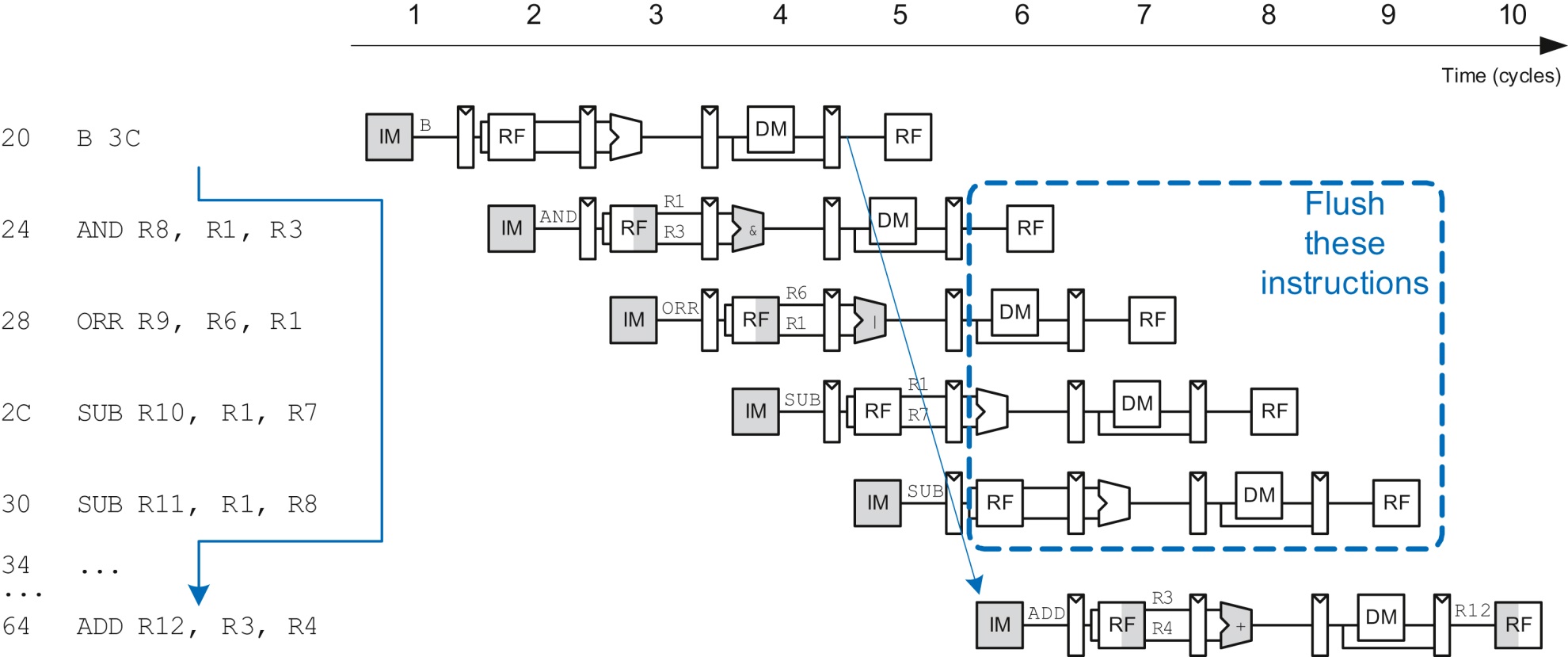 Copyright © 2016 Elsevier Ltd. All rights reserved.
Figure 7.56 Abstract pipeline diagram illustrating earlier branch decision
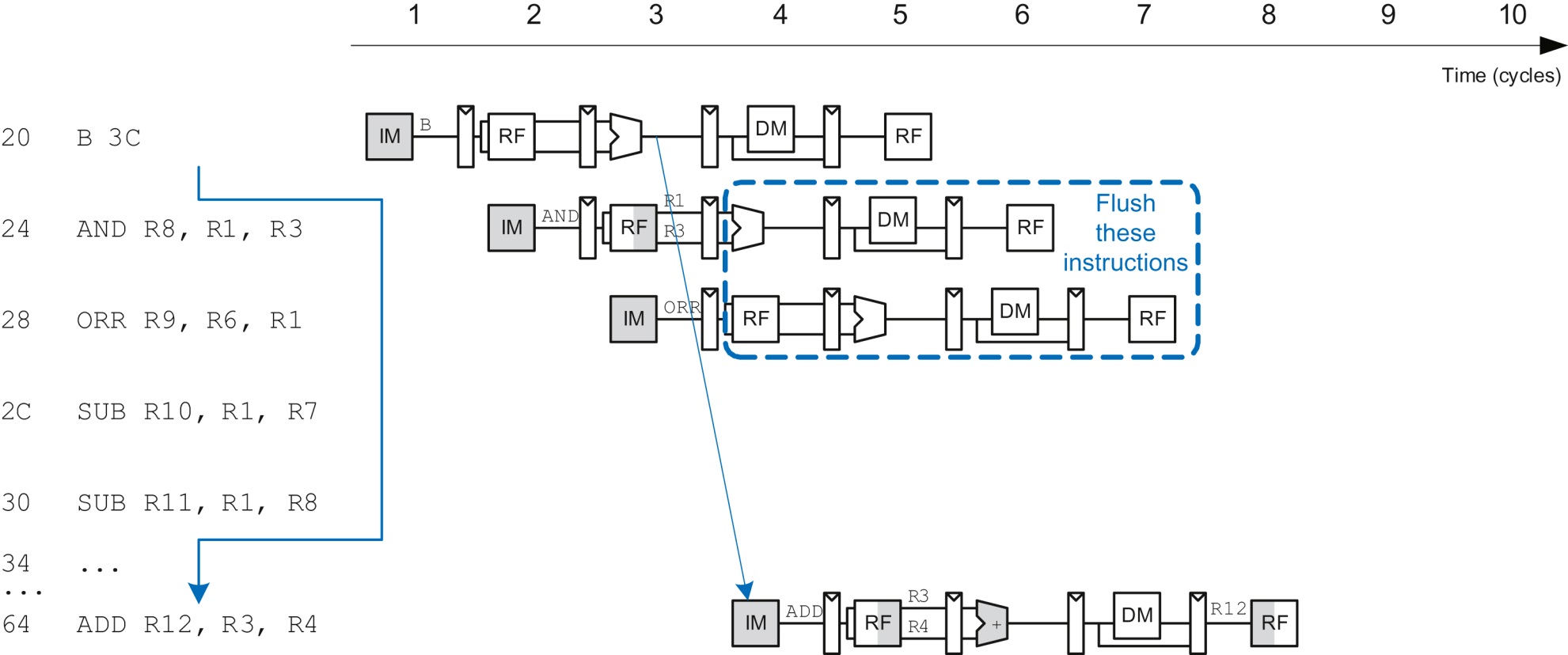 Copyright © 2016 Elsevier Ltd. All rights reserved.
Figure 7.57 Pipelined processor handling branch control hazard
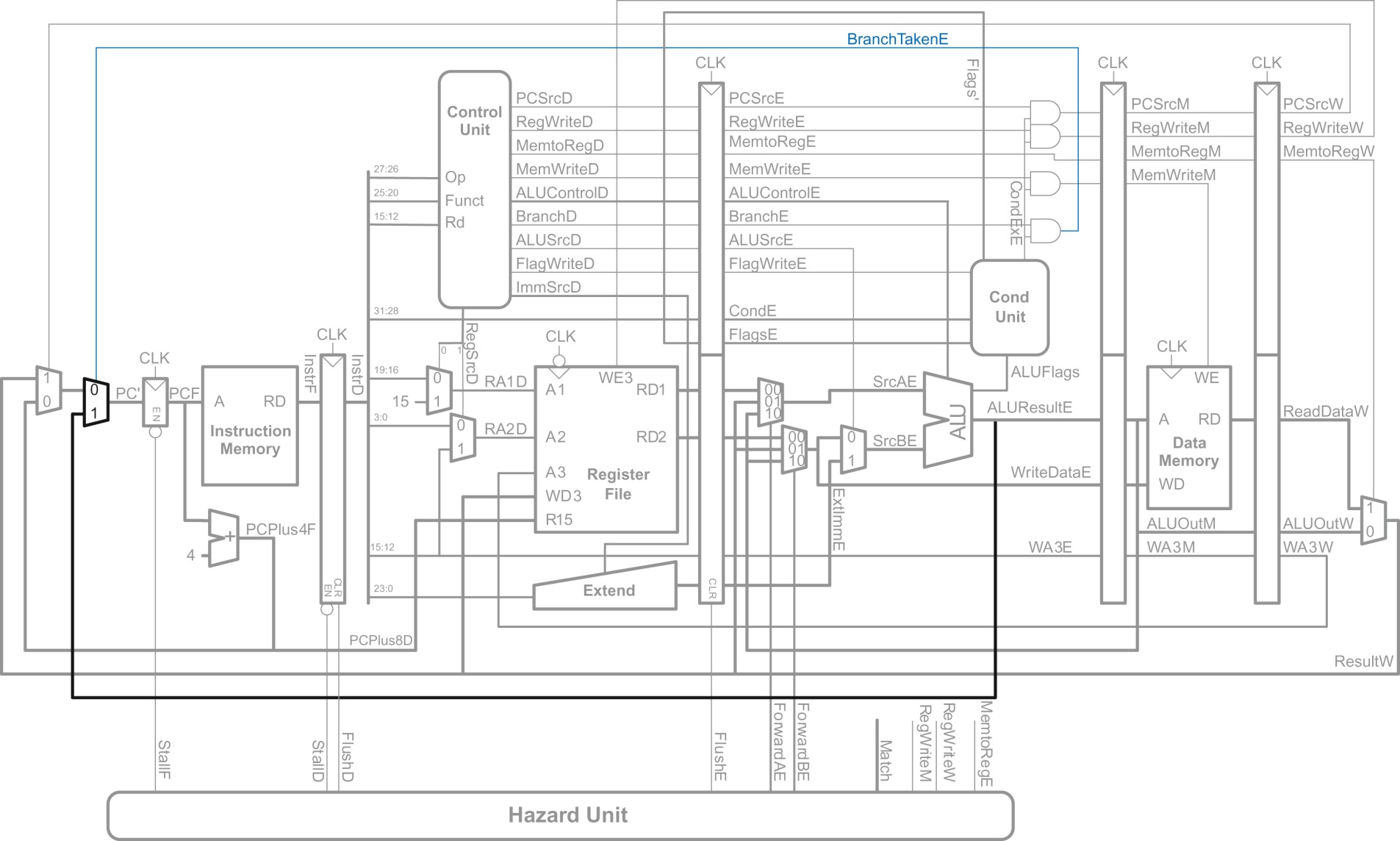 Copyright © 2016 Elsevier Ltd. All rights reserved.
Figure 7.58 Pipelined processor with full hazard handling
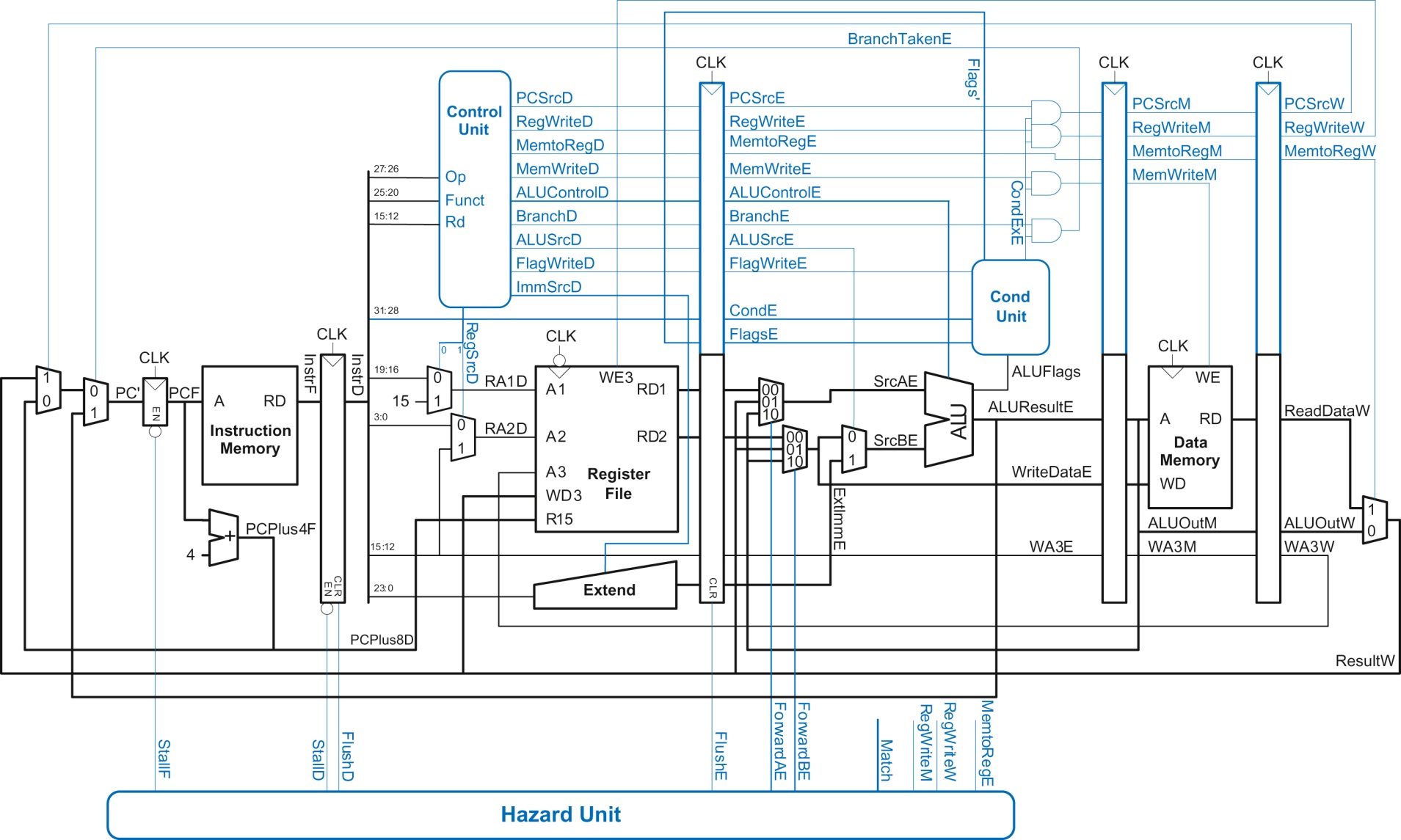 Copyright © 2016 Elsevier Ltd. All rights reserved.
Figure 7.59 Single-cycle processor interfaced to external memory
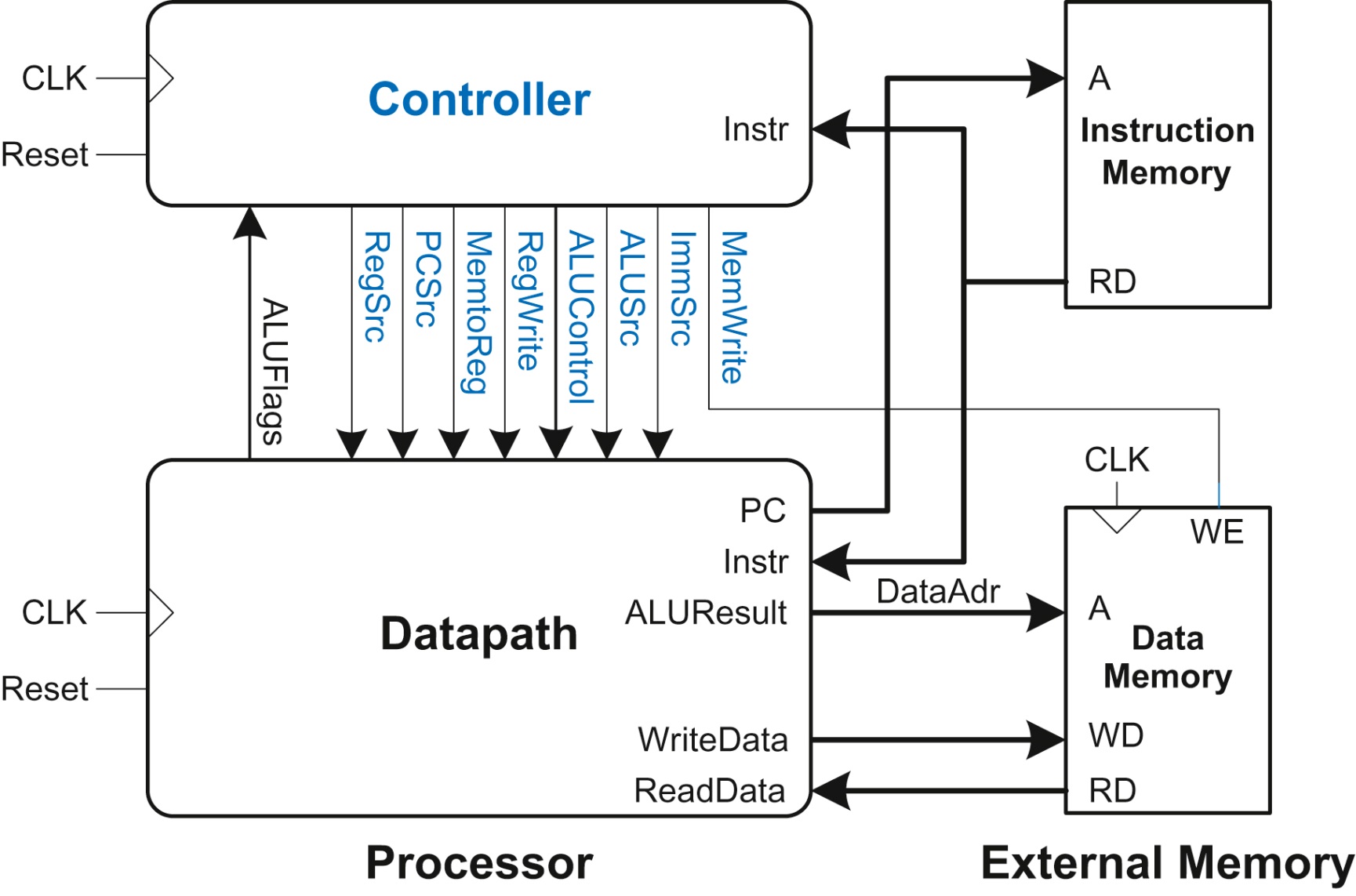 Copyright © 2016 Elsevier Ltd. All rights reserved.
Figure 7.60 Assembly and machine code for test program
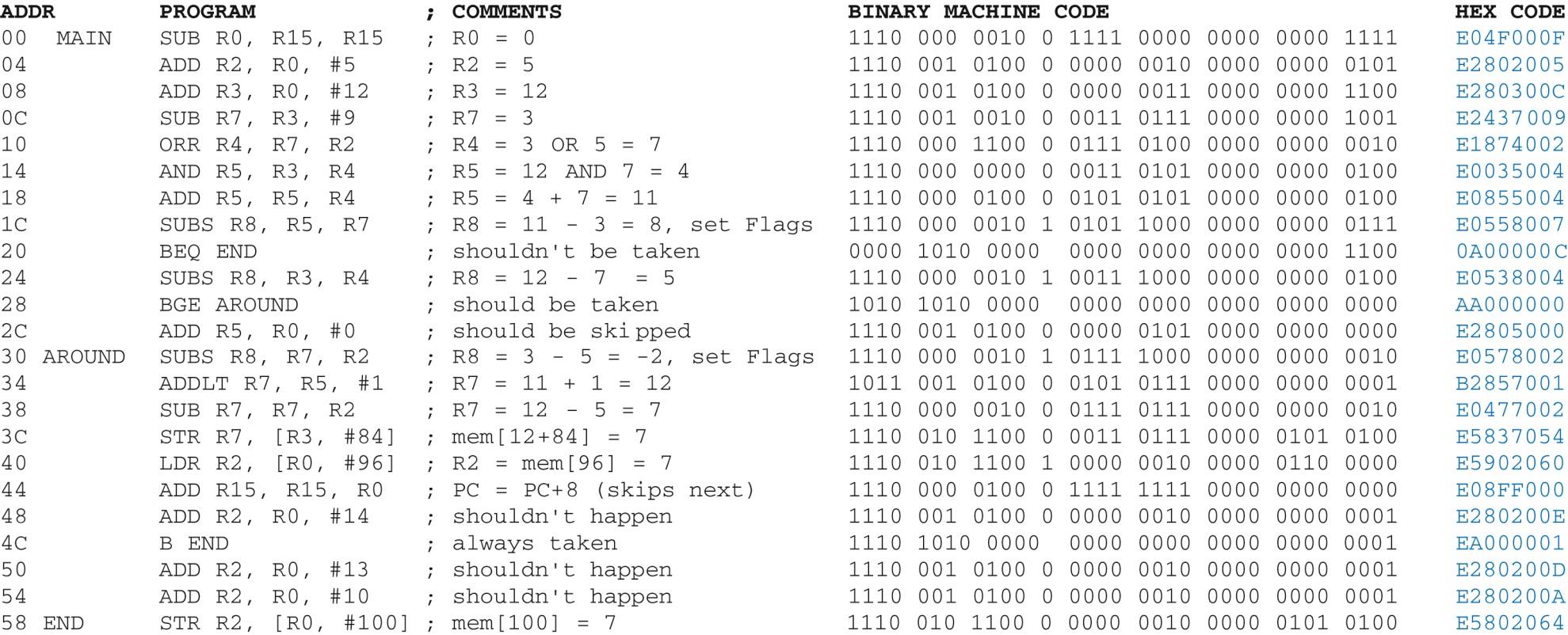 Copyright © 2016 Elsevier Ltd. All rights reserved.
Figure 7.61 Cycle time and instruction time vs. the number of pipeline stages
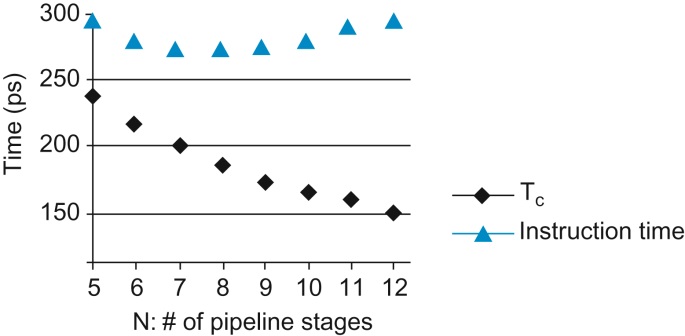 Copyright © 2016 Elsevier Ltd. All rights reserved.
Figure 7.62 Two-bit branch predictor state transition diagram
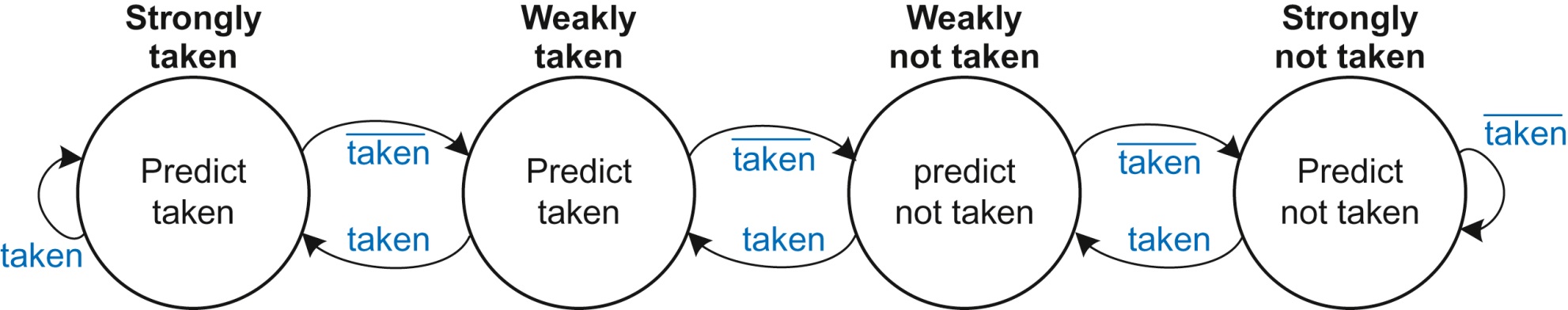 Copyright © 2016 Elsevier Ltd. All rights reserved.
Figure 7.63 Superscalar datapath
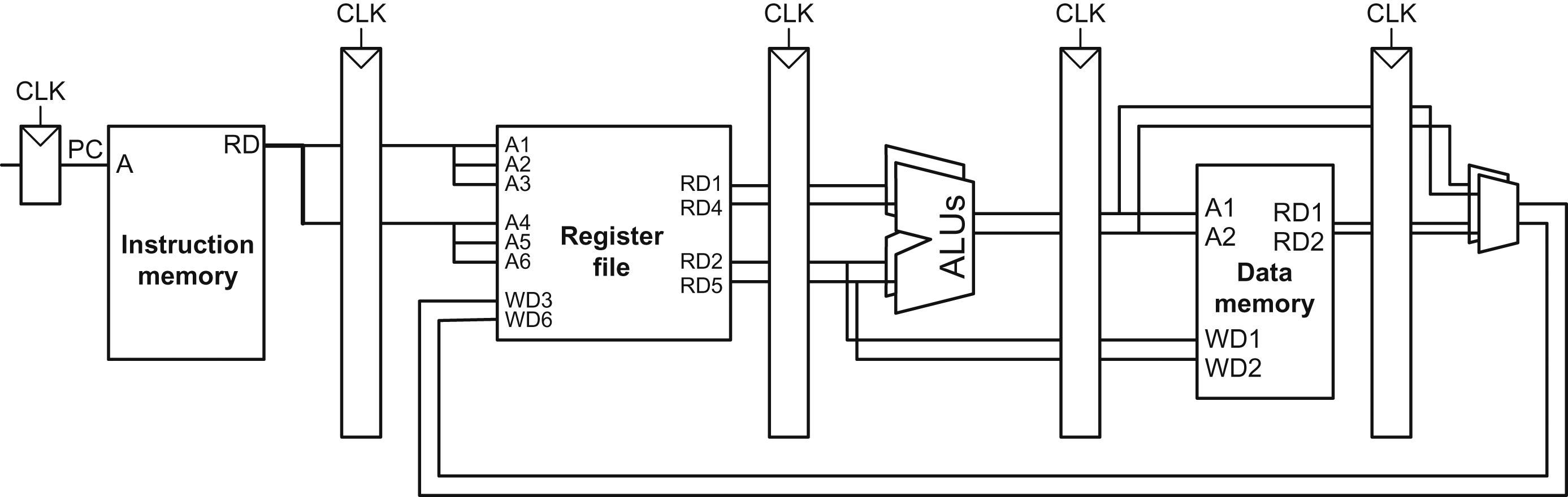 Copyright © 2016 Elsevier Ltd. All rights reserved.
Figure 7.64 Abstract view of a superscalar pipeline in operation
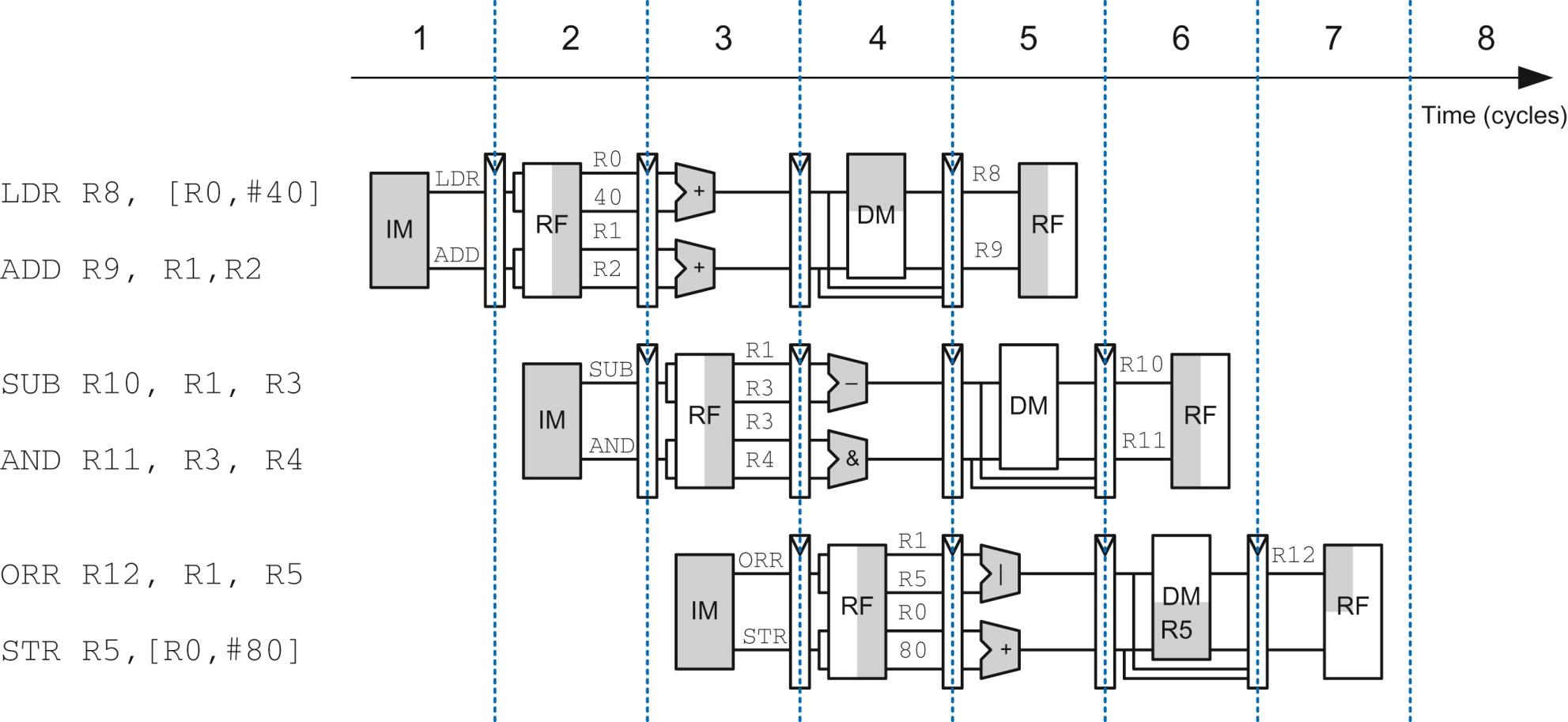 Copyright © 2016 Elsevier Ltd. All rights reserved.
Figure 7.65 Program with data dependencies
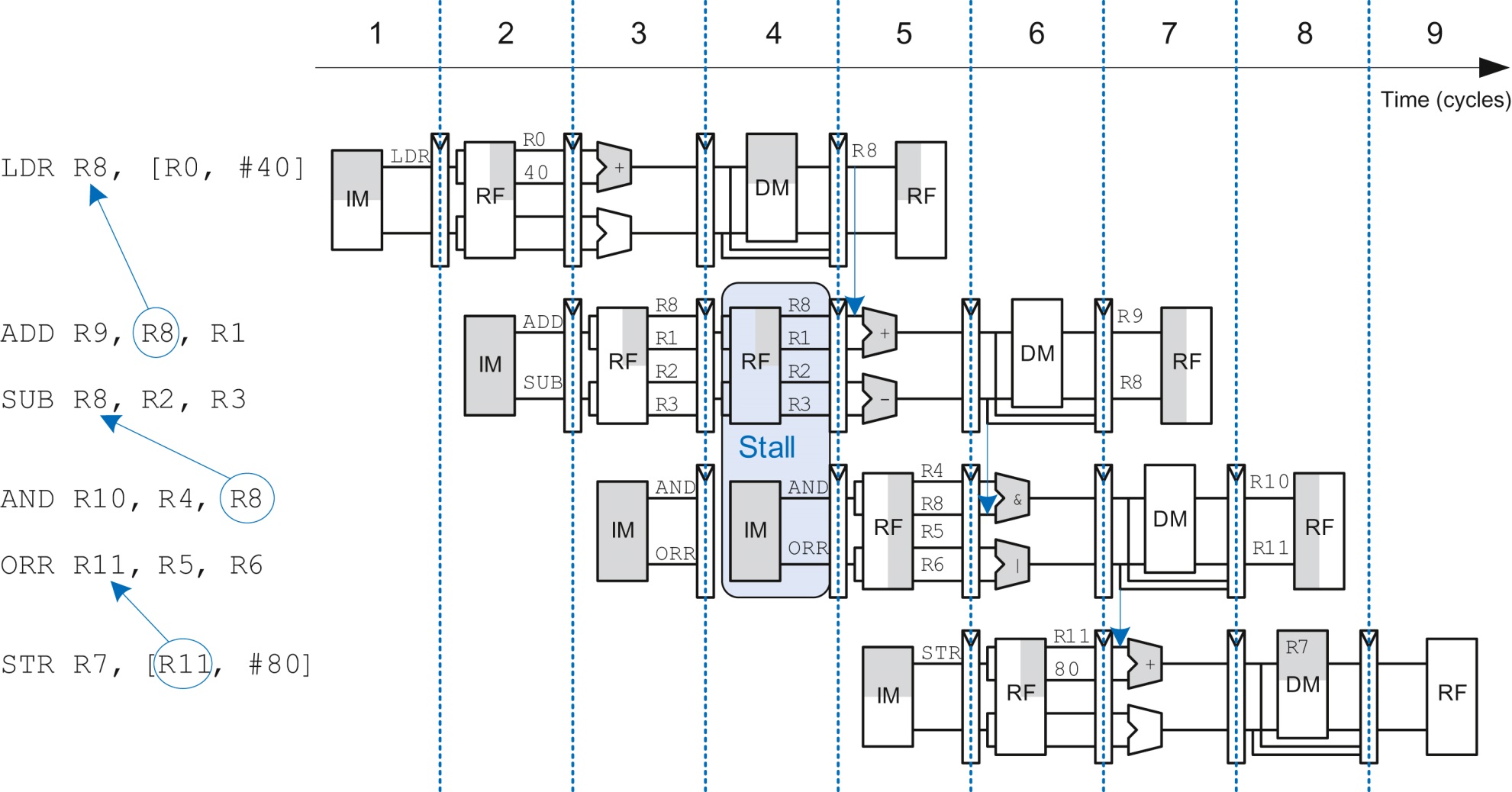 Copyright © 2016 Elsevier Ltd. All rights reserved.
Figure 7.66 Out-of-order execution of a program with dependencies
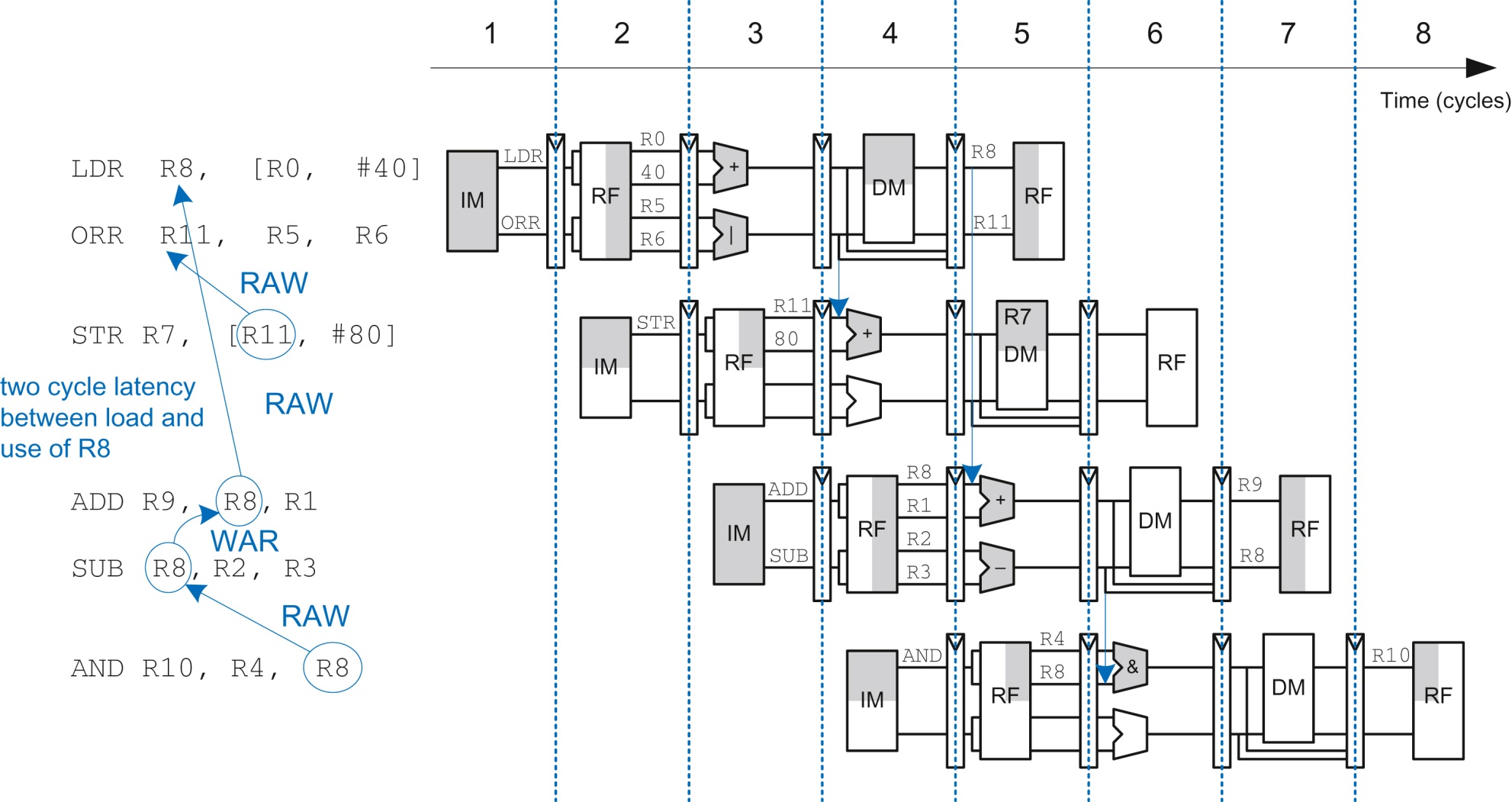 Copyright © 2016 Elsevier Ltd. All rights reserved.
Figure 7.67 Out-of-order execution of a program using register renaming
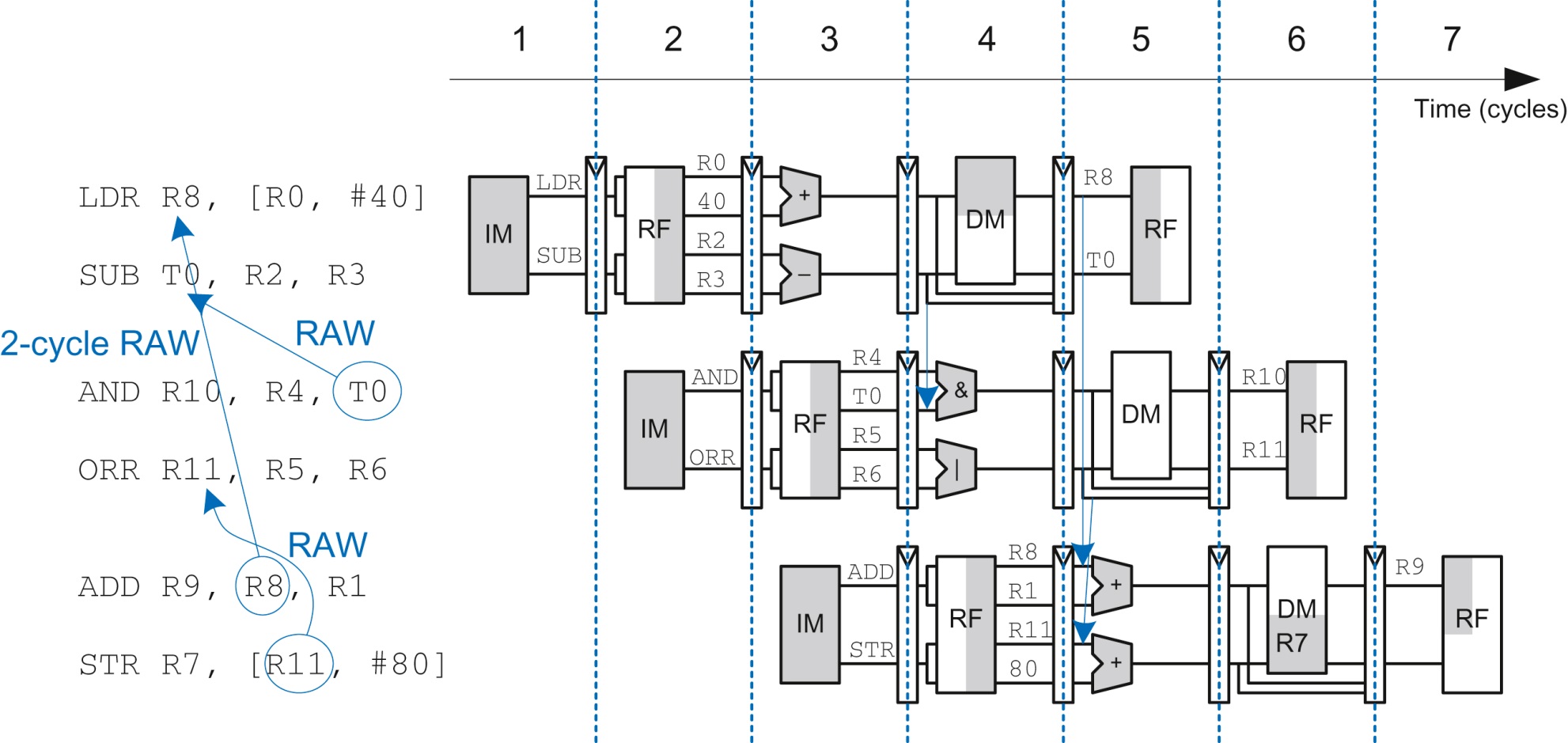 Copyright © 2016 Elsevier Ltd. All rights reserved.
Figure 7.68 ARM1 die photograph. Reproduced with permission from ARM. © 1985 ARM Ltd.
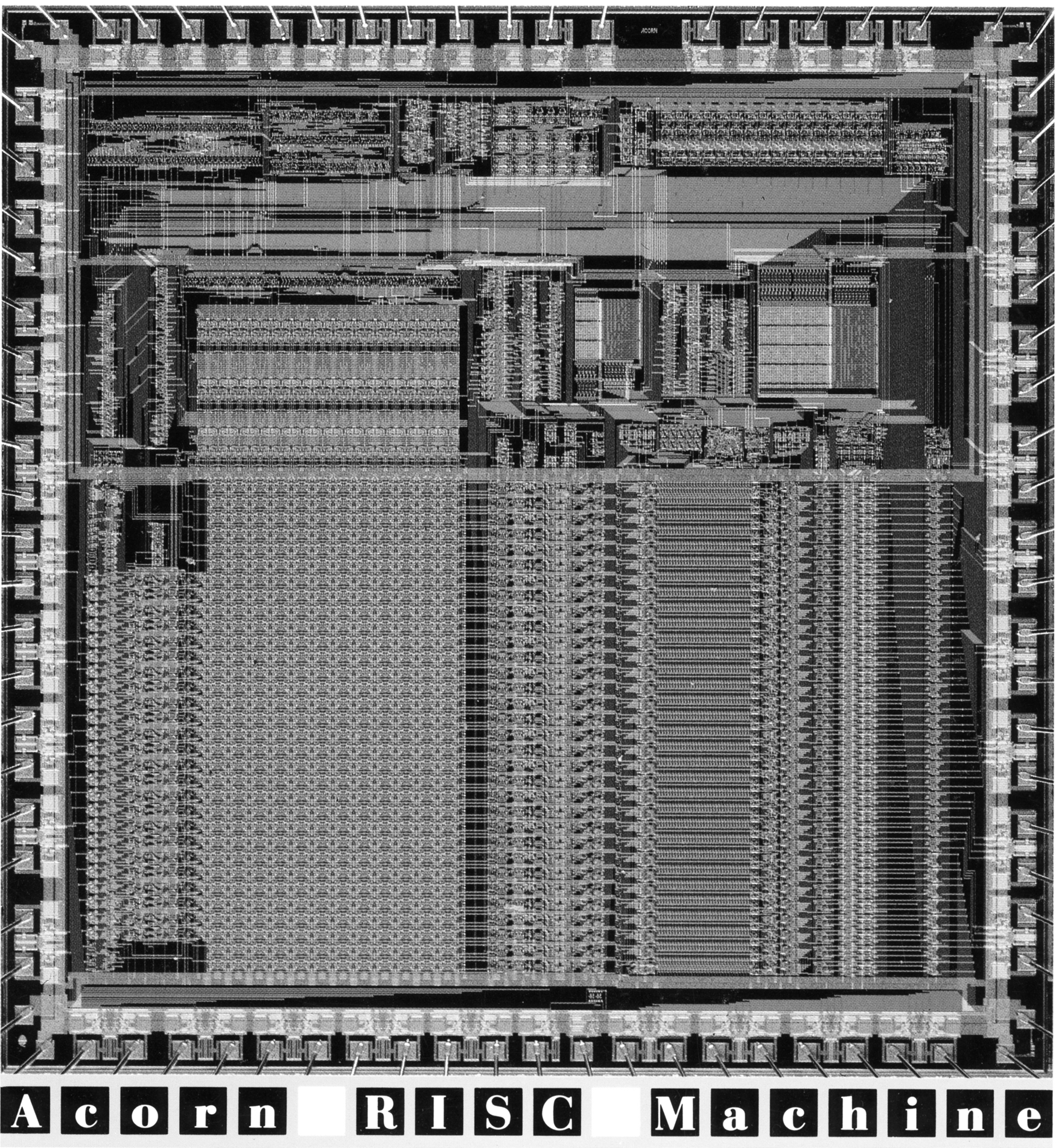 Copyright © 2016 Elsevier Ltd. All rights reserved.
Figure 7.69 ARM7 block diagram. Reproduced with permission from ARM. © 1998 ARM Ltd.
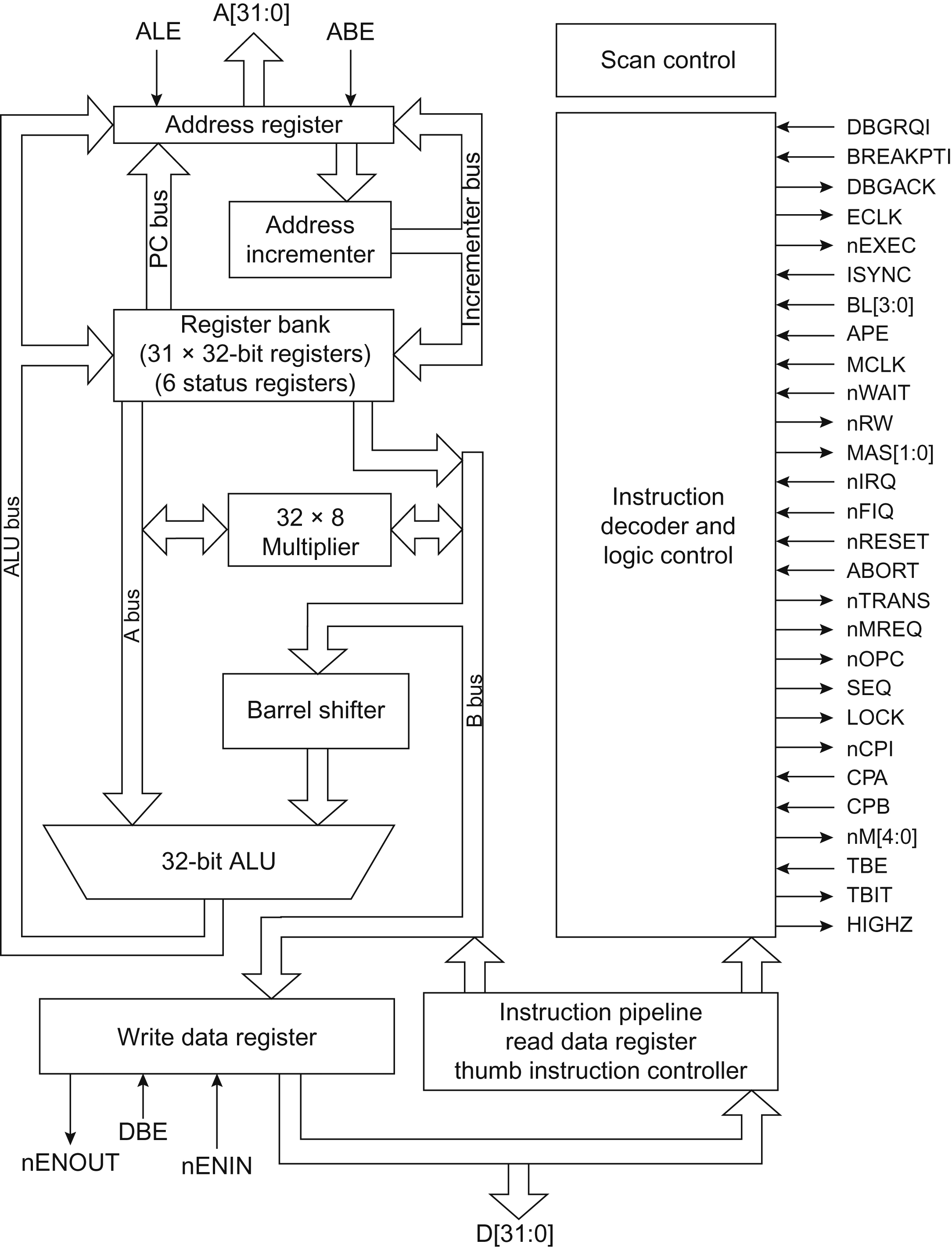 Copyright © 2016 Elsevier Ltd. All rights reserved.
Figure 7.70 ARM9 block diagram. Reproduced with permission from the ARM9TDMI Technical Reference Manual. © 1999 ARM Ltd.
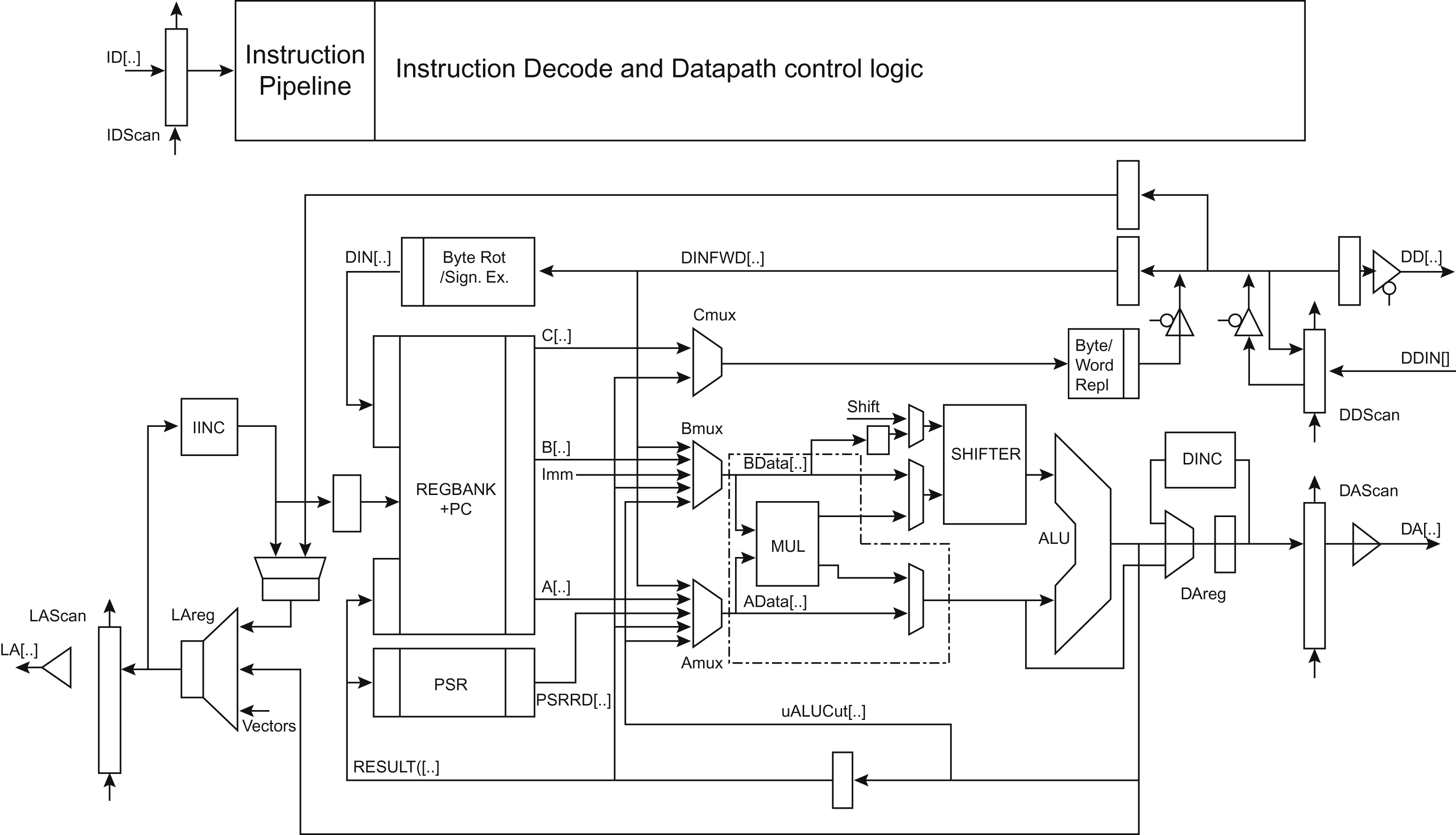 Copyright © 2016 Elsevier Ltd. All rights reserved.
Figure 7.71 Cortex-A9 block diagram. This image has been sourced by the authors and does not imply ARM endorsement.
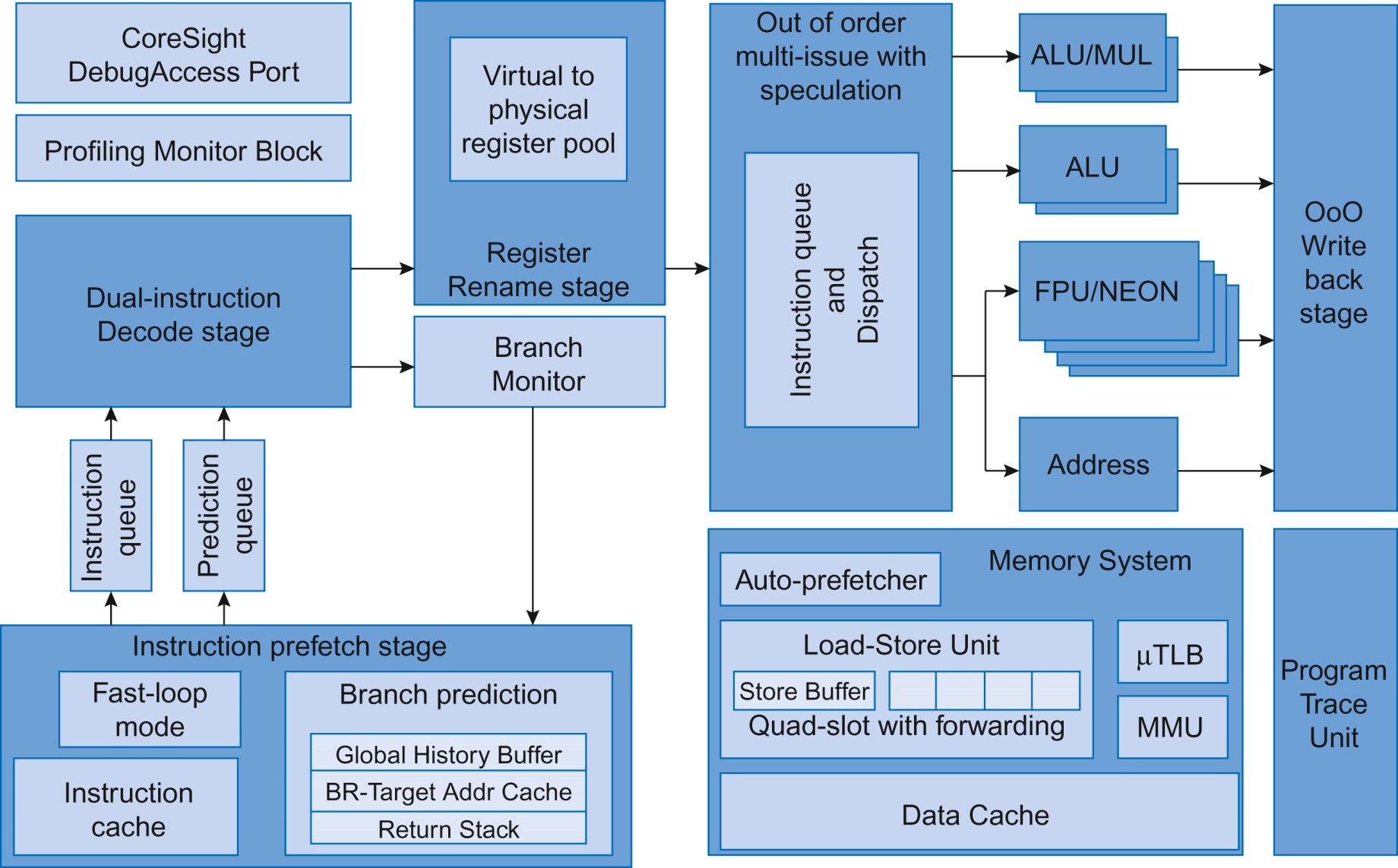 Copyright © 2016 Elsevier Ltd. All rights reserved.
Figure 7.72 Cortex-A7 and -A15 block diagrams. This image has been sourced by the authors and does not imply ARM endorsement.
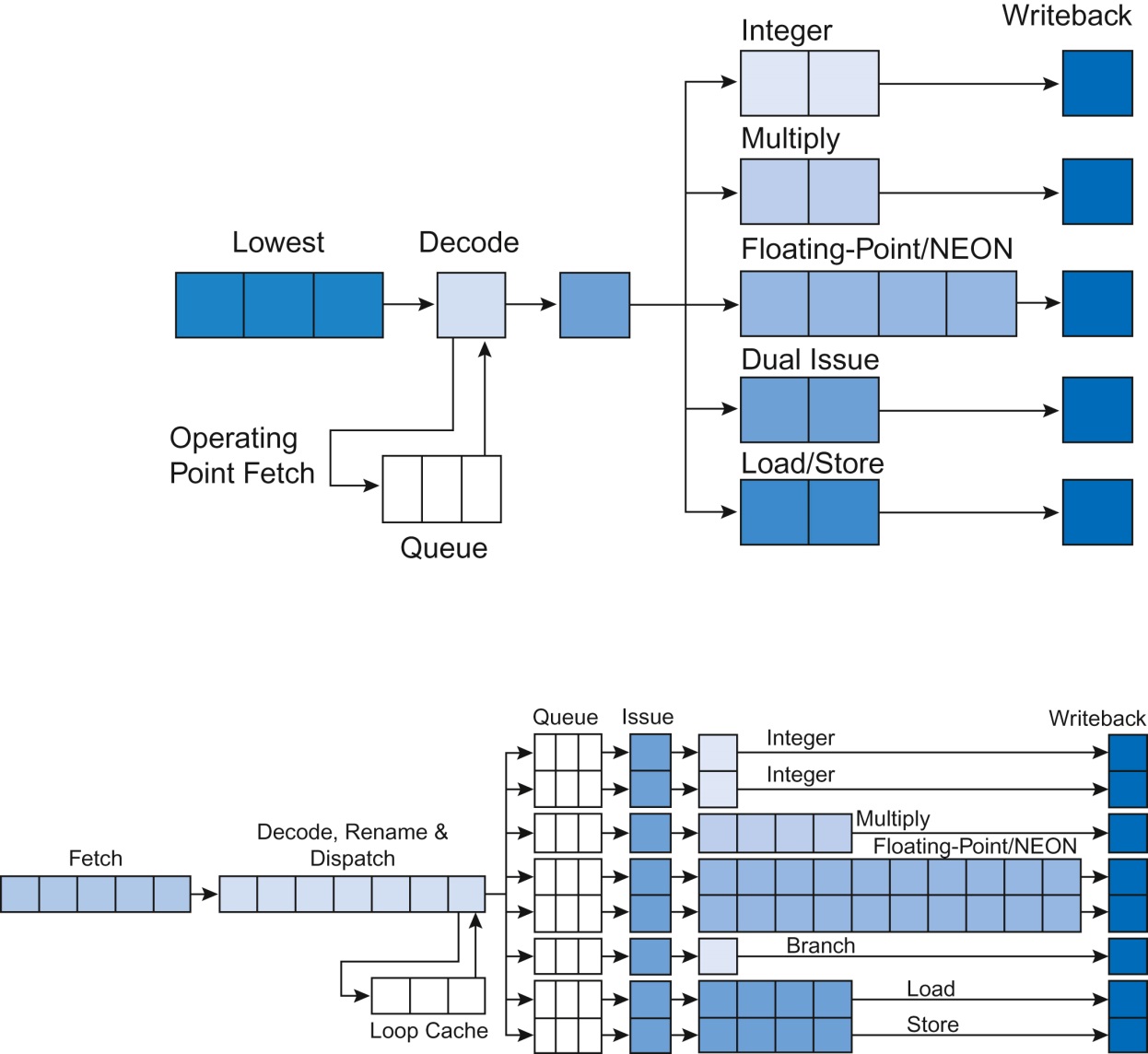 Copyright © 2016 Elsevier Ltd. All rights reserved.
Figure u07-01
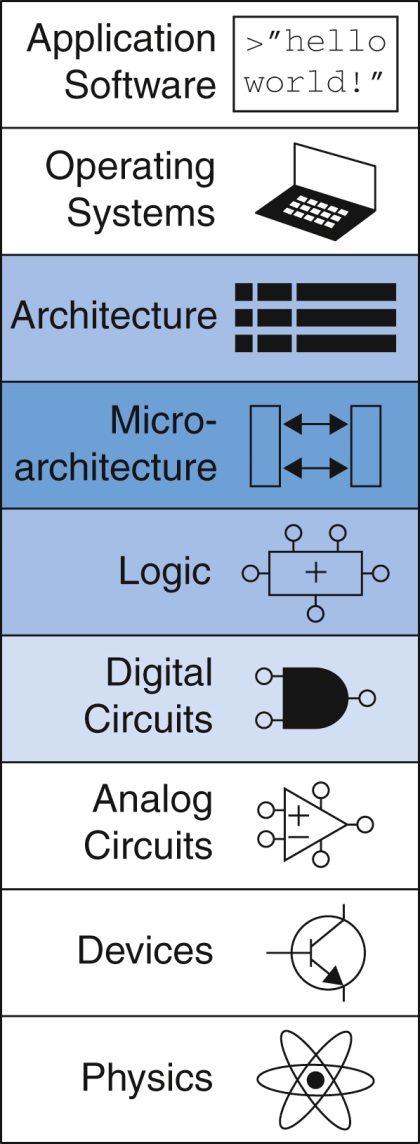 Copyright © 2016 Elsevier Ltd. All rights reserved.
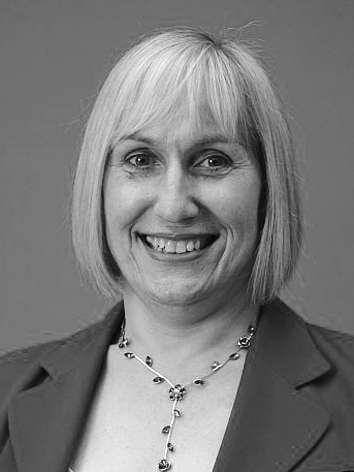 Copyright © 2016 Elsevier Ltd. All rights reserved.
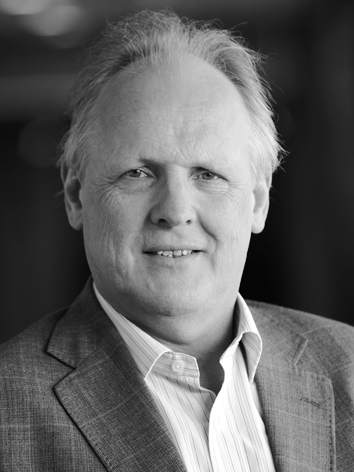 Copyright © 2016 Elsevier Ltd. All rights reserved.